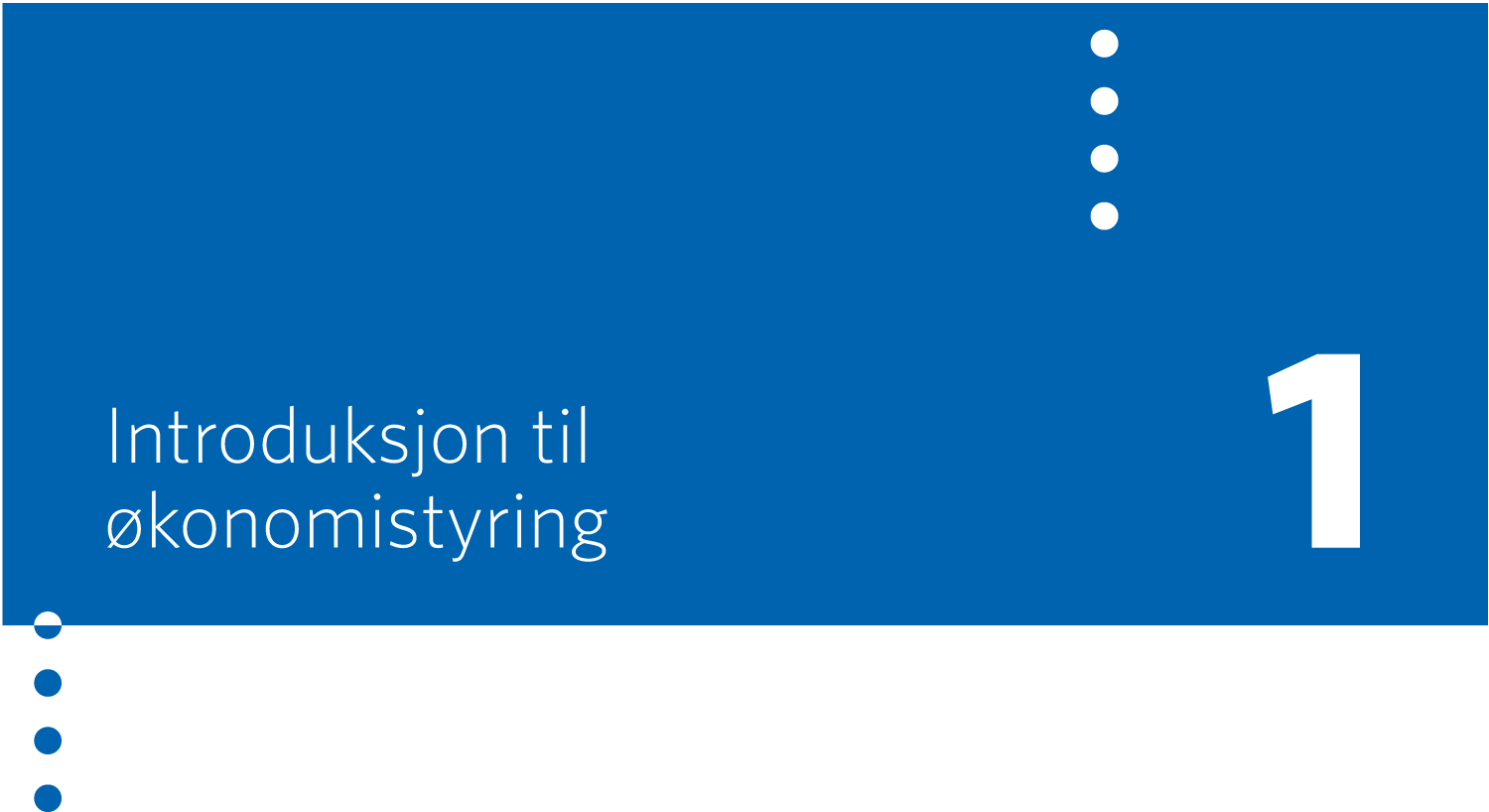 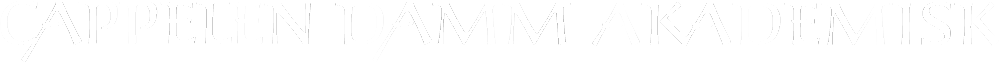 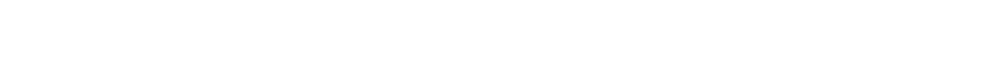 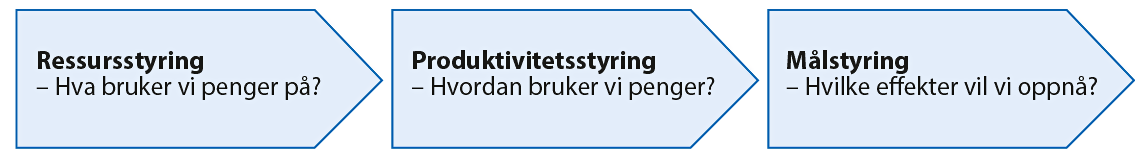 Figur 1.1 Styring
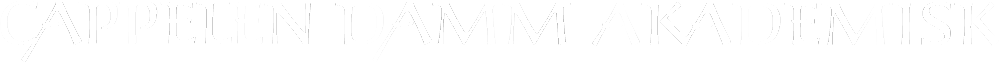 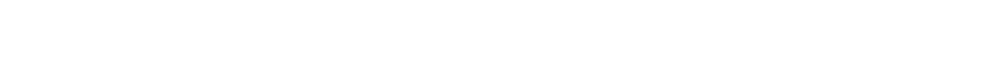 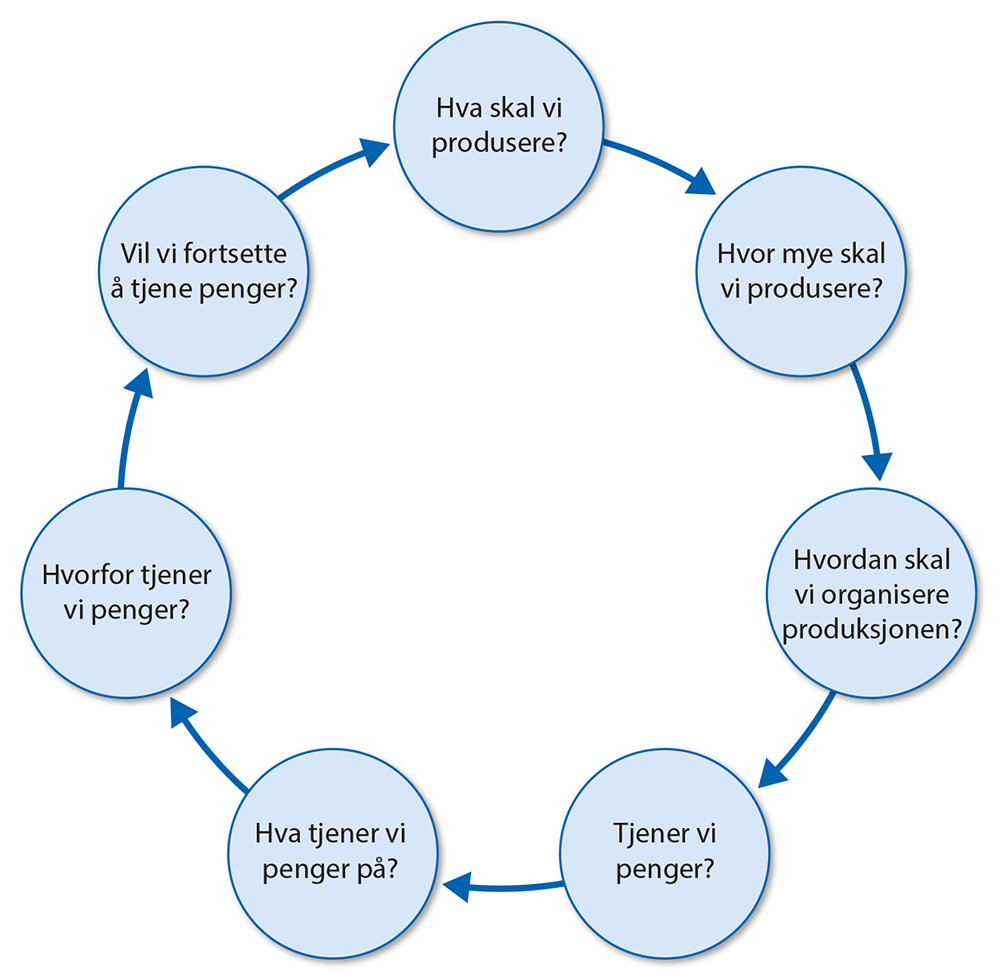 Figur 1.2 Økonomistyringens grunnleggende spørsmål
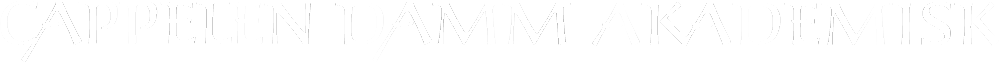 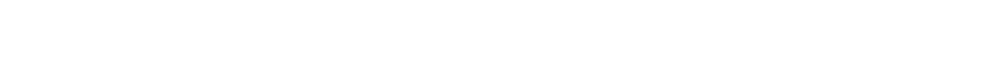 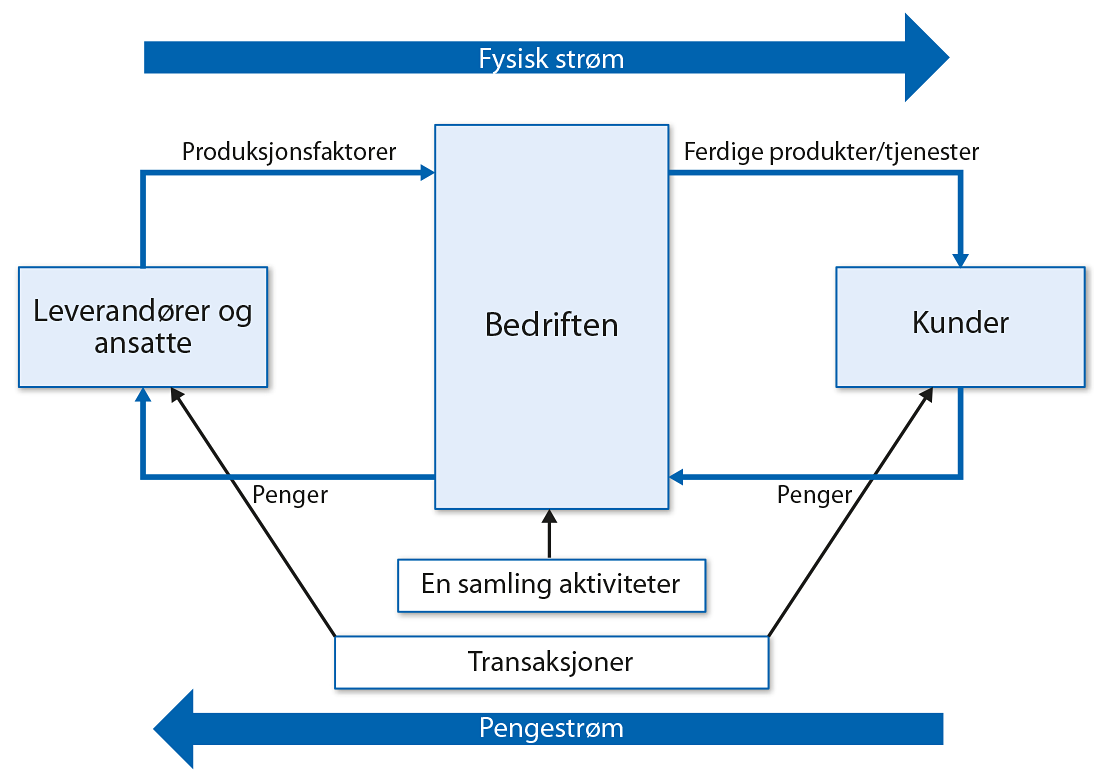 Figur 1.3 Bedriften
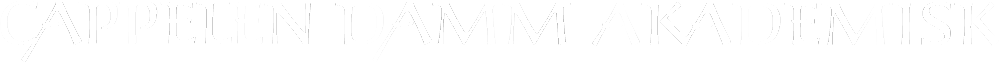 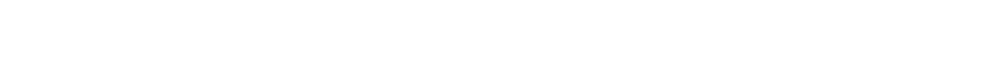 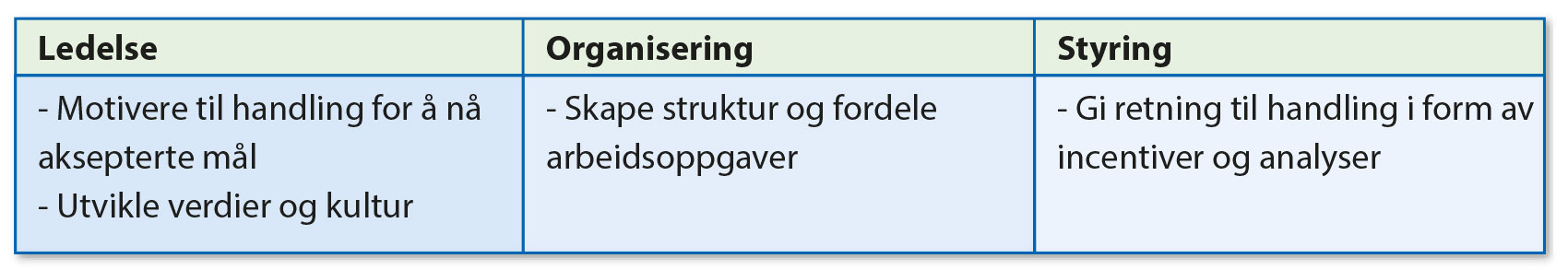 Figur 1.4 Koordinering av bedriften
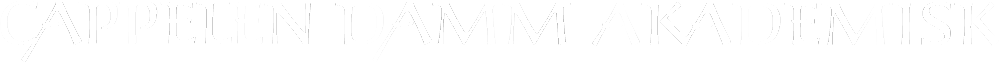 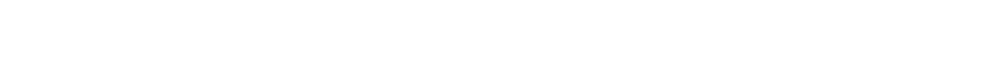 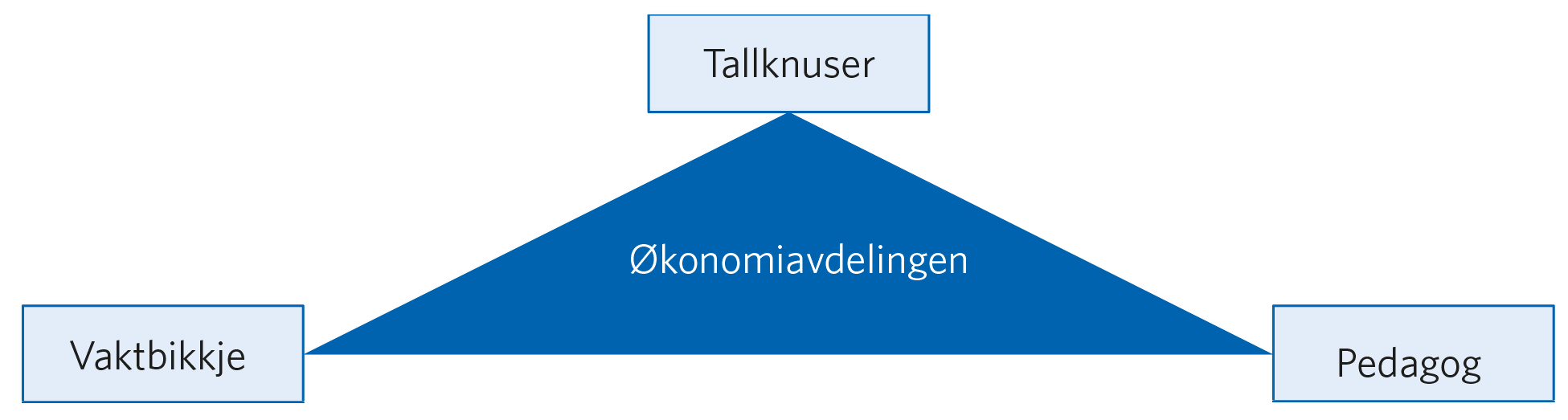 Figur 1.5 Økonomiavdelingens roller
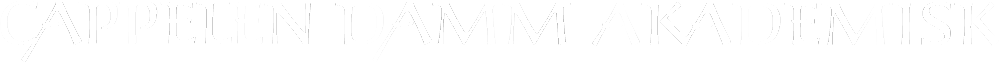 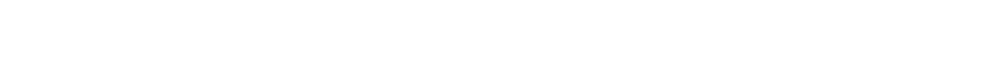 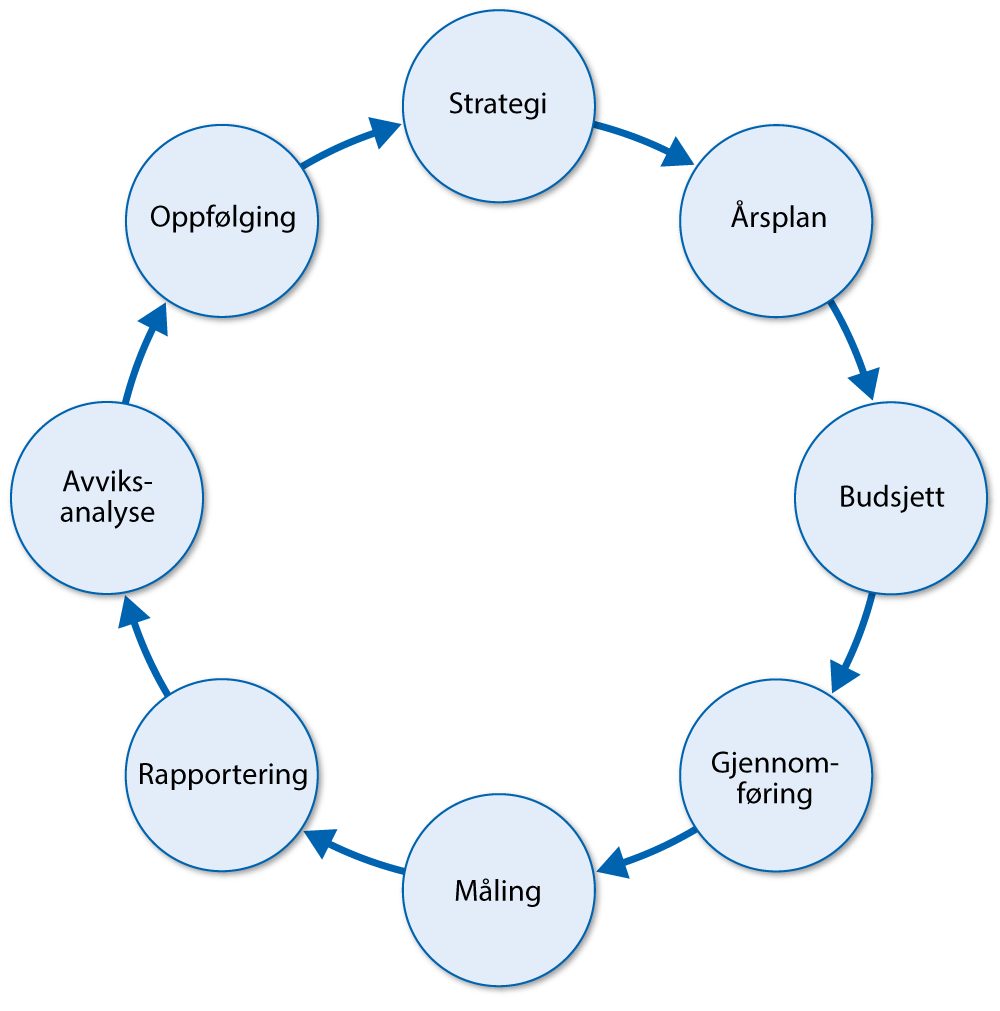 Figur 1.6 Styringssløyfen
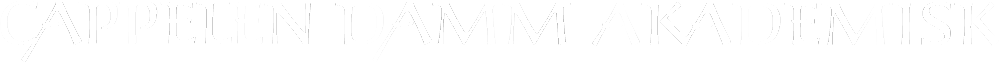 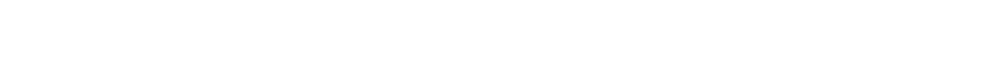 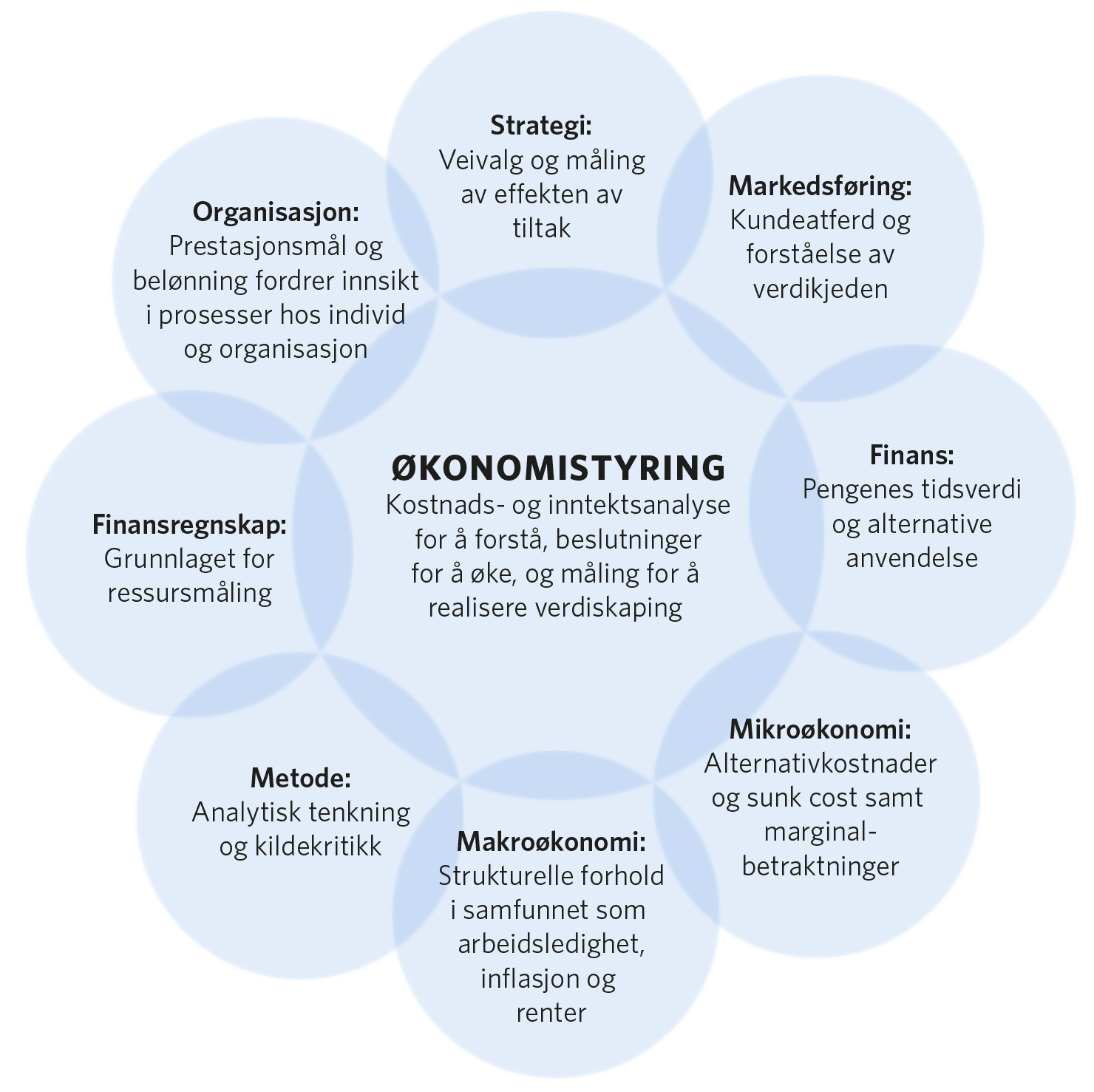 Figur 1.7 Bedriftsøkonomi – en mosaikk av fagområder
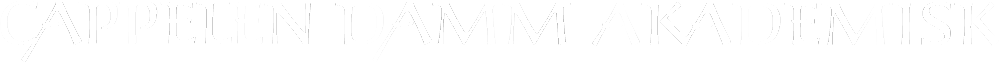 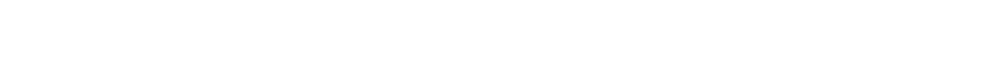 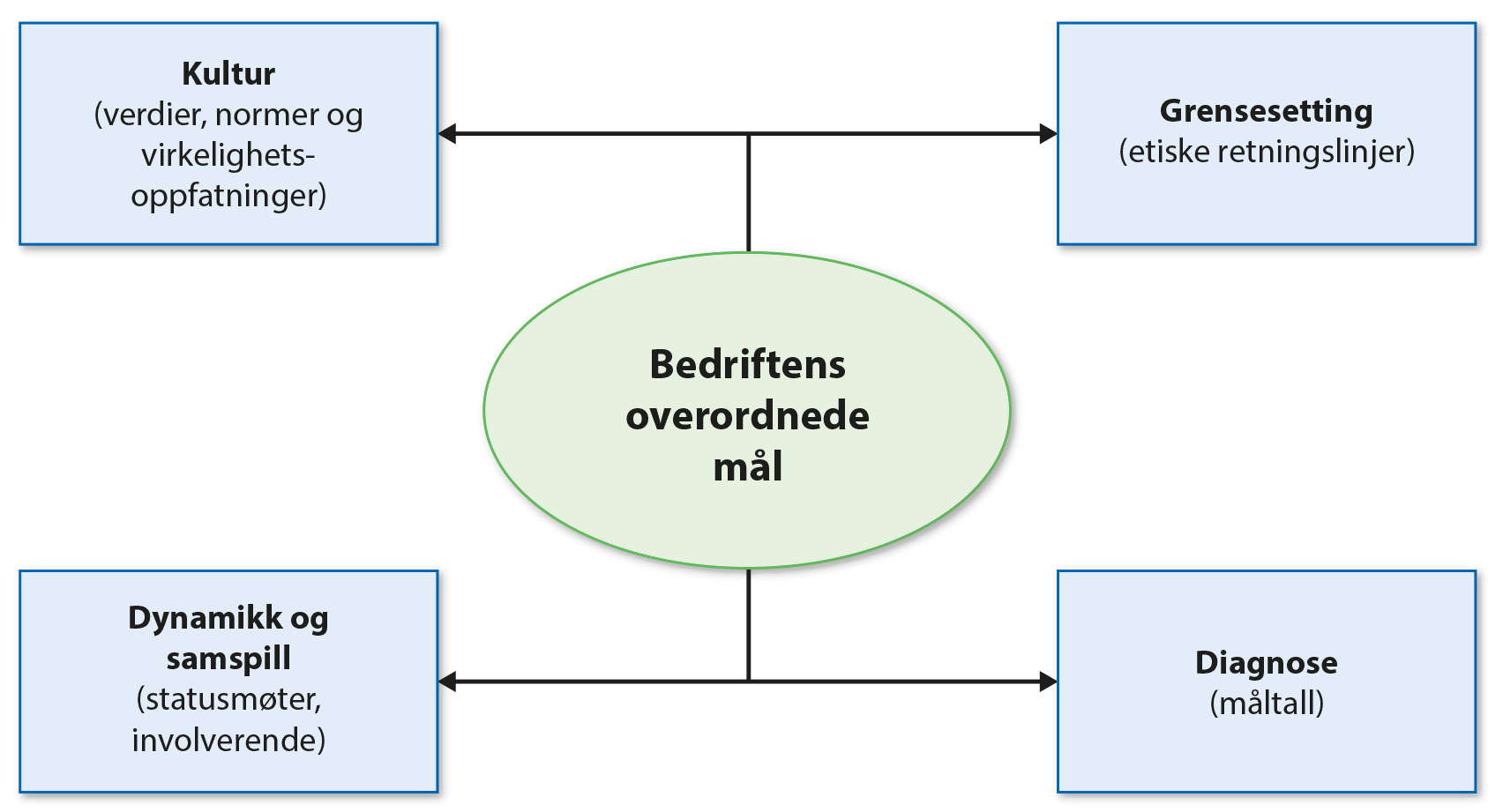 Figur 1.8 Økonomistyringens virkemidler (basert på Simons, 1994)
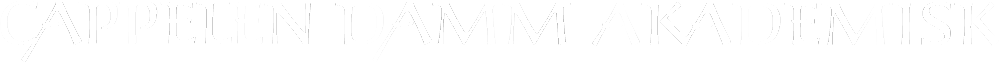 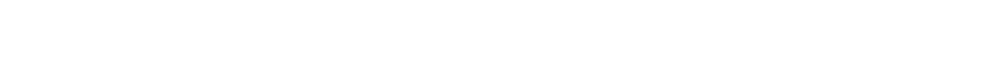 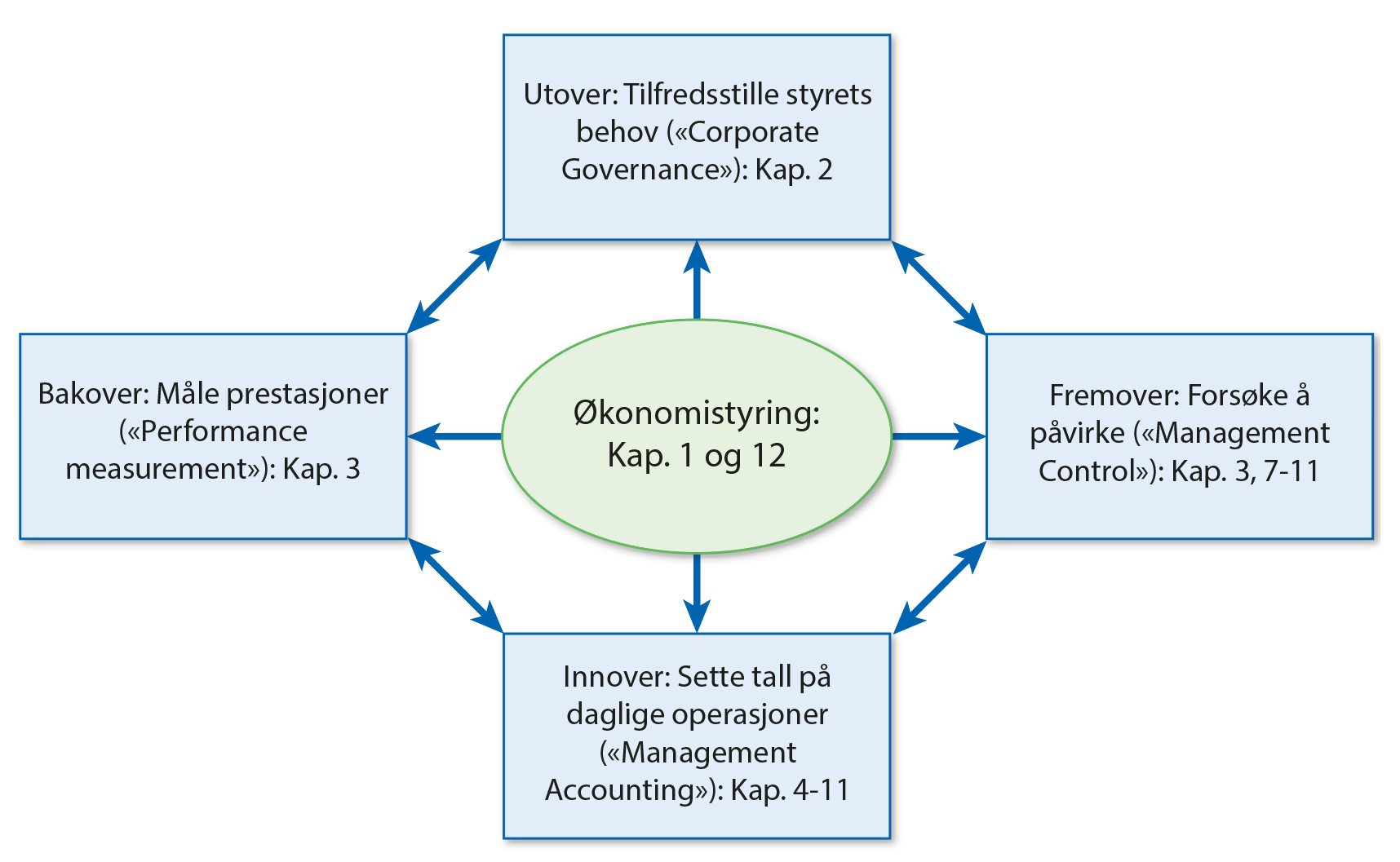 Figur 1.9 Et kompass for økonomistyring (Berg, 2015a)
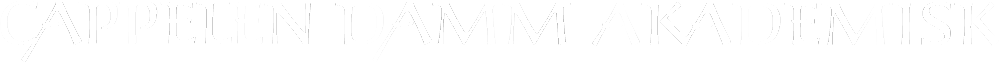 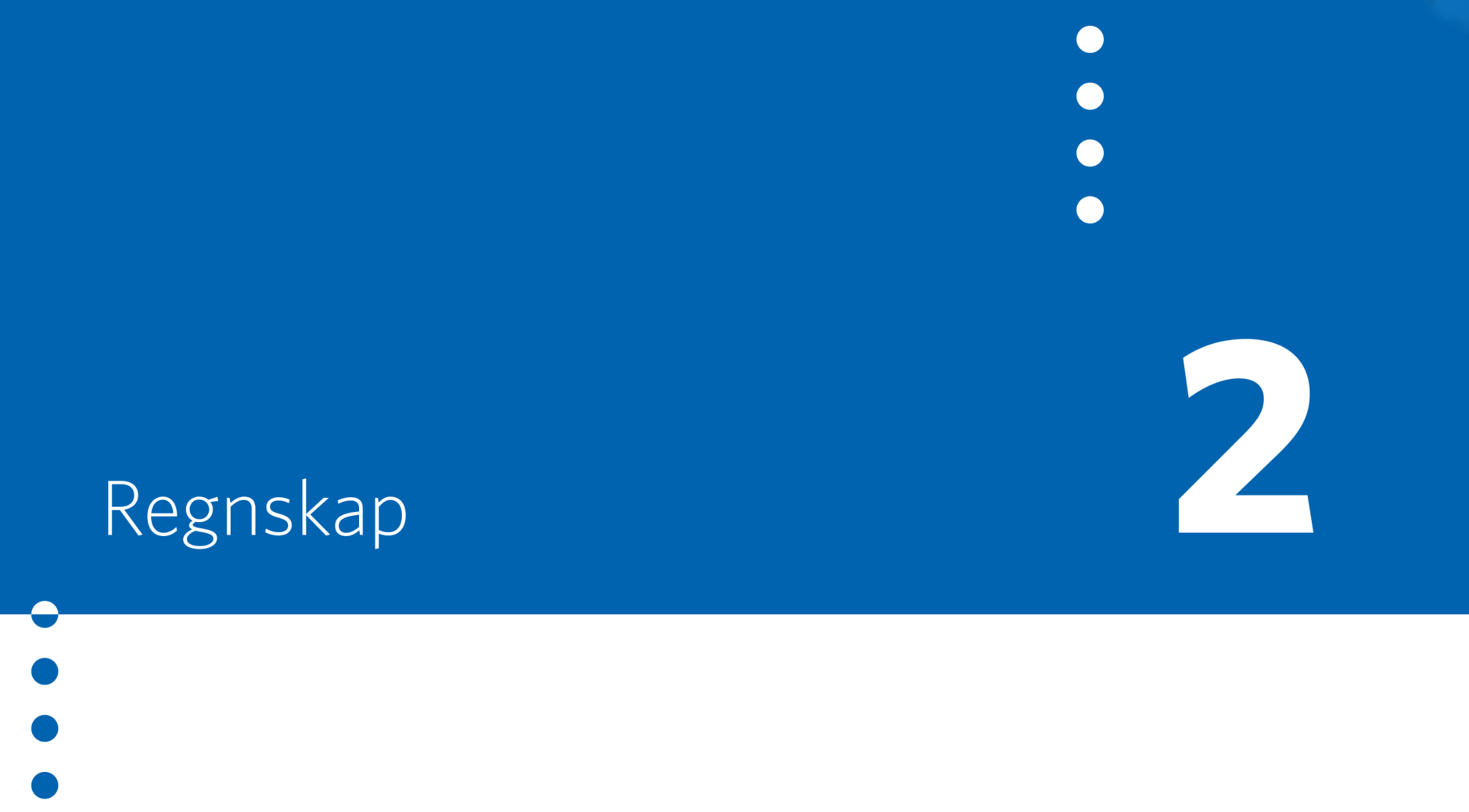 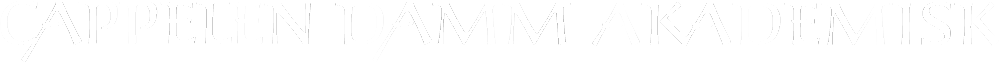 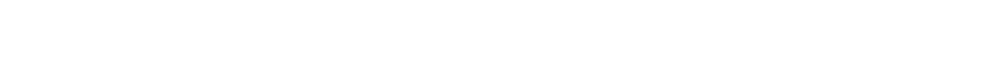 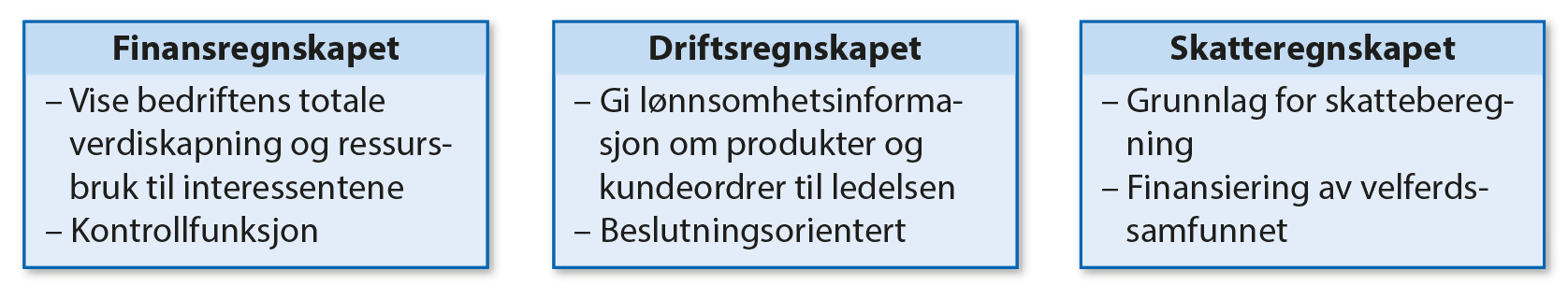 Figur 2.1 Essensen ved de tre hovedregnskapene
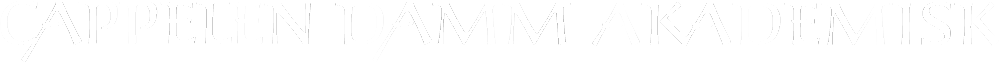 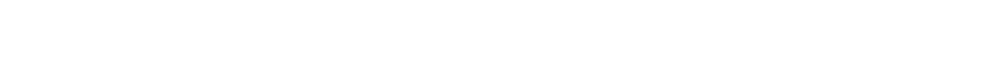 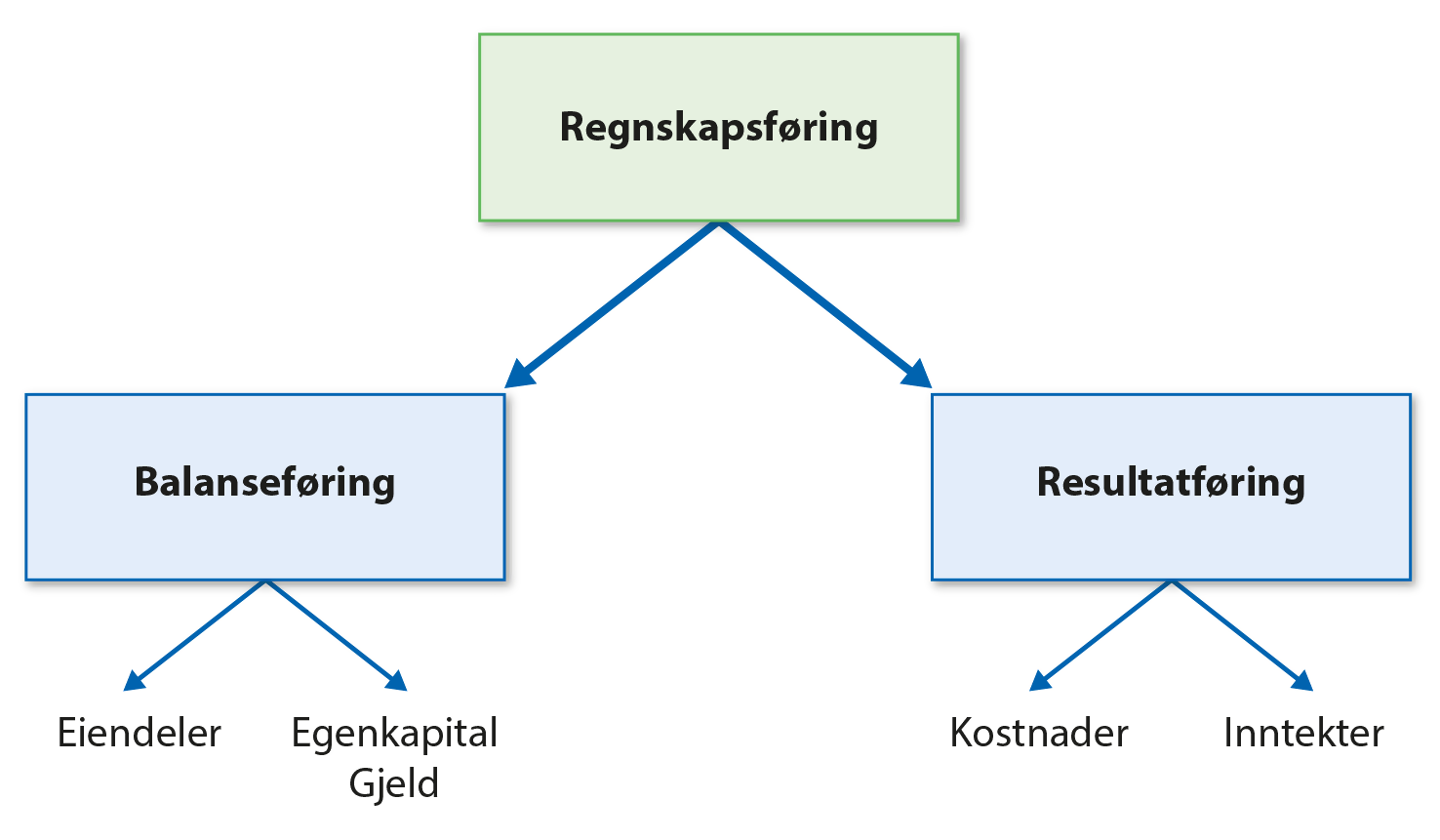 Figur 2.2 Regnskapsføring
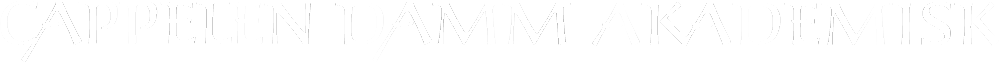 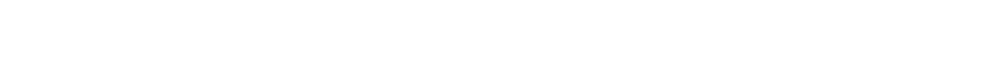 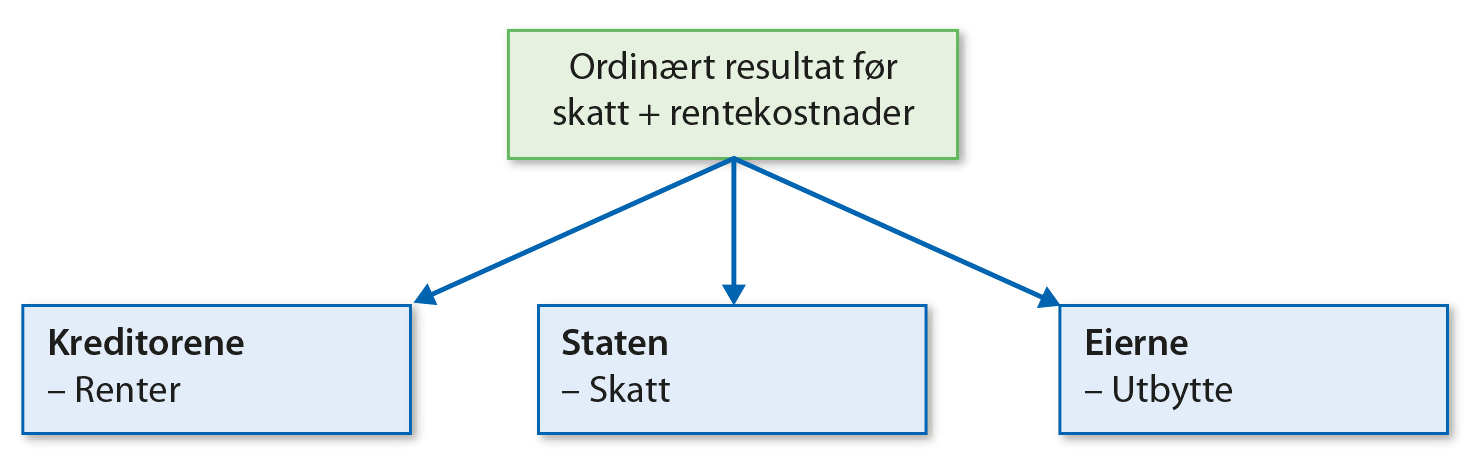 Figur 2.3 Fordeling av verdiskapningen
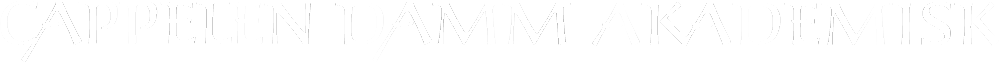 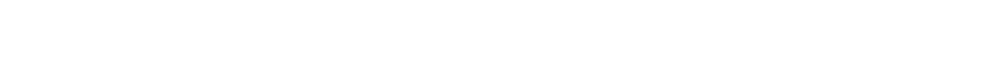 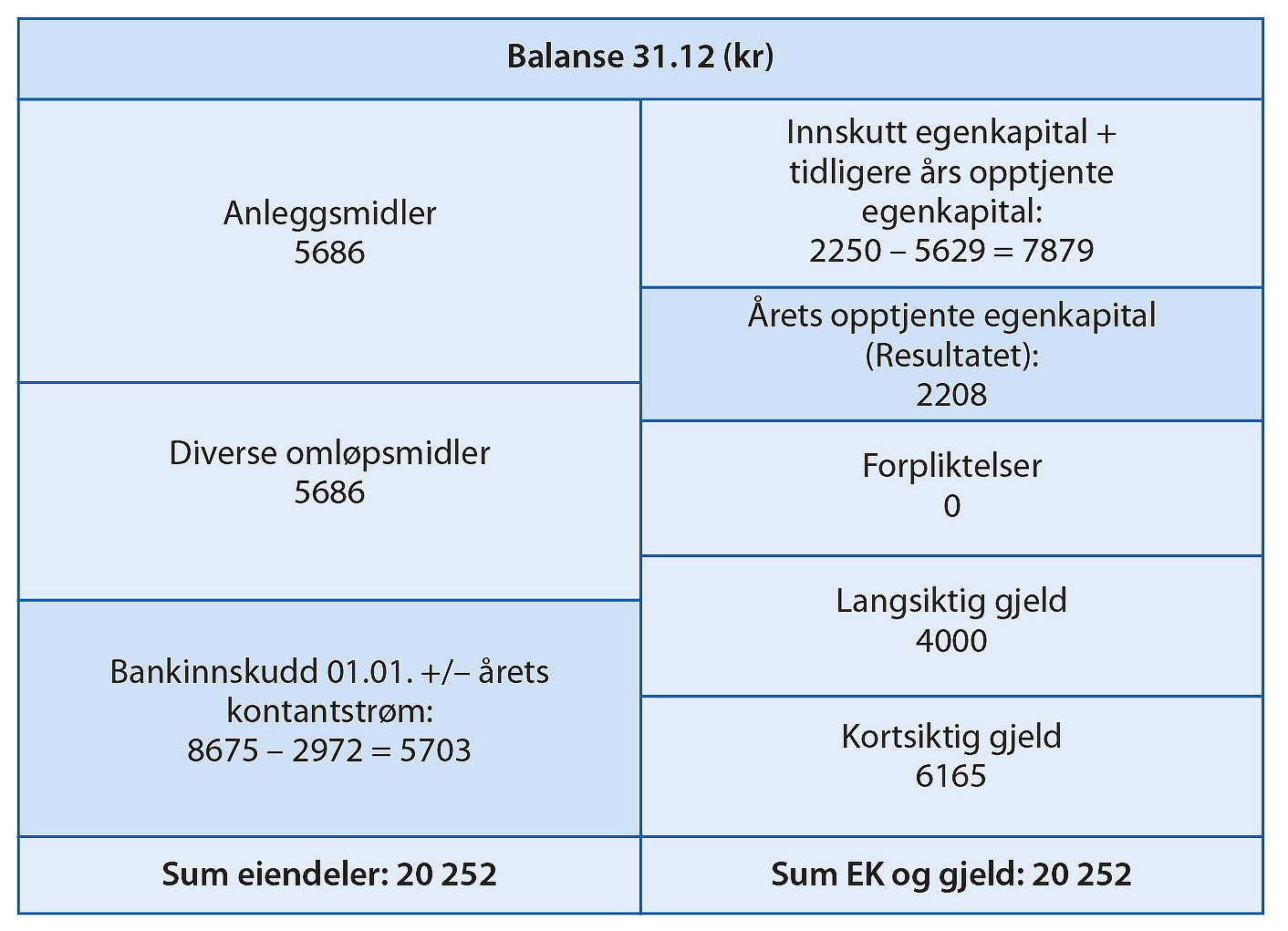 Figur 2.4 Sammenhengen mellom regnskapsrapportene
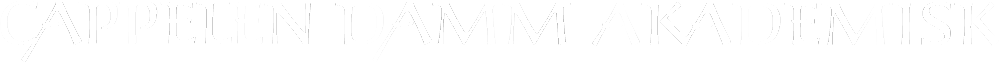 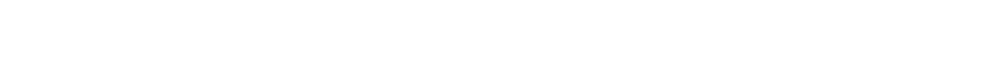 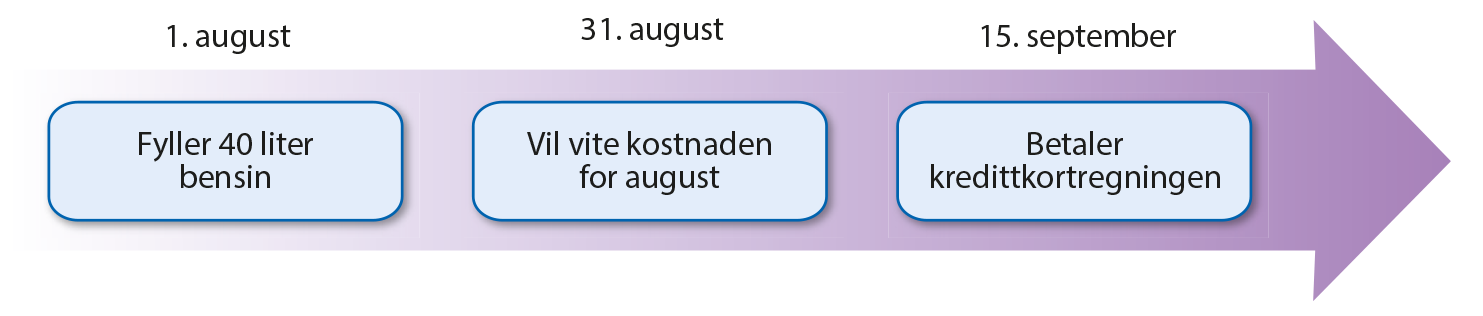 Figur 2.5 Tidslinje
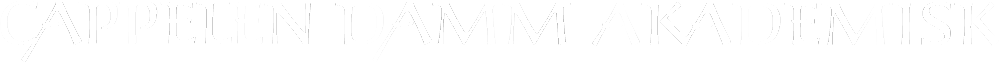 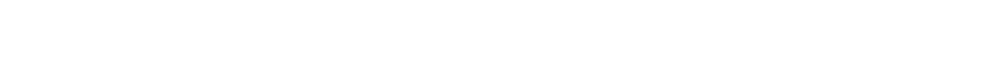 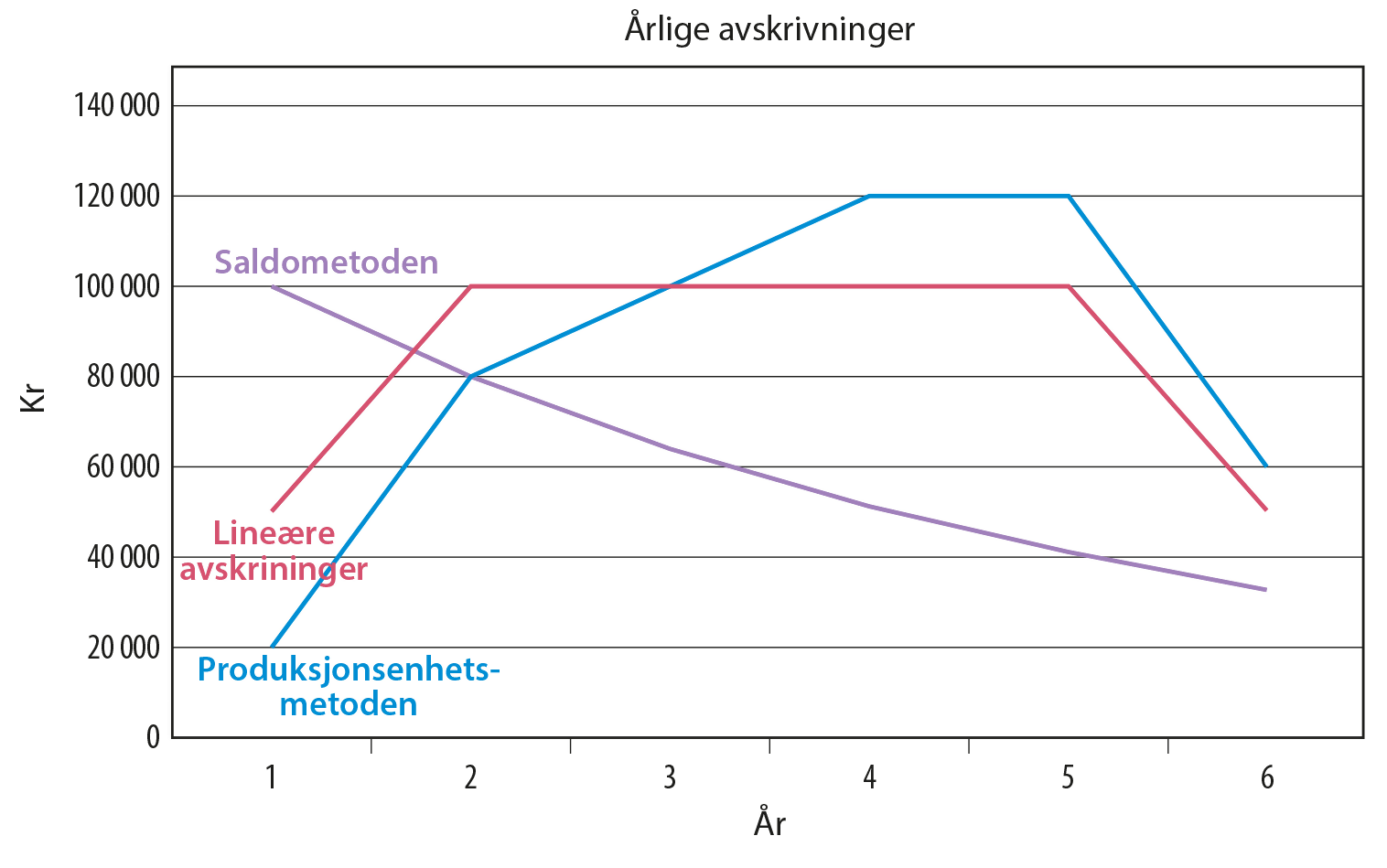 Figur 2.6 Sammenligning av årlige avskrivninger
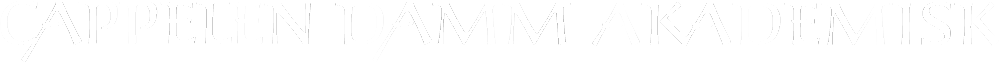 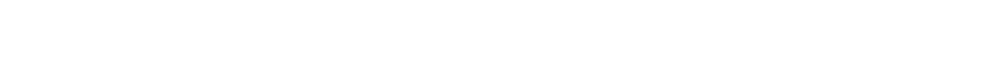 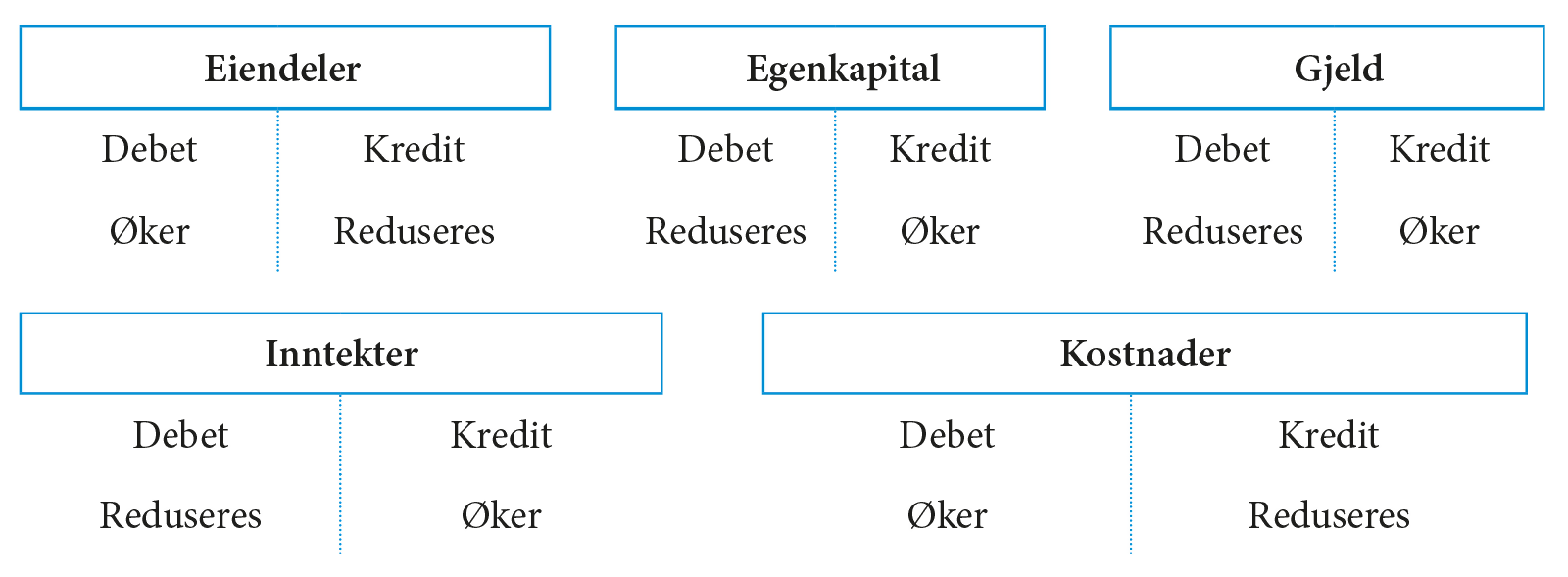 Figur 2.7 T-konto
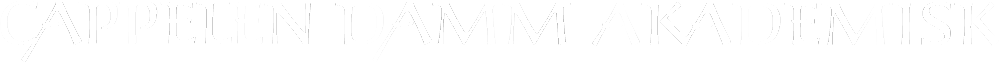 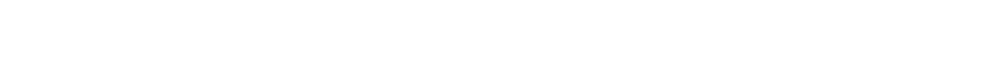 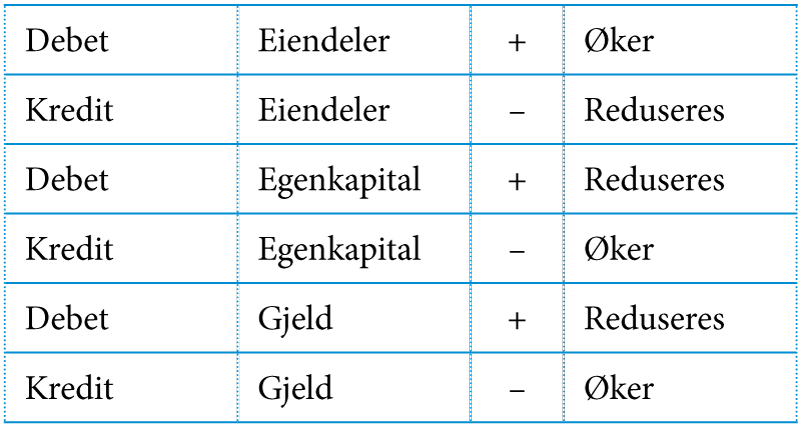 Figur 2.8 Fortegnskonto
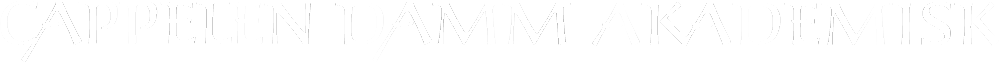 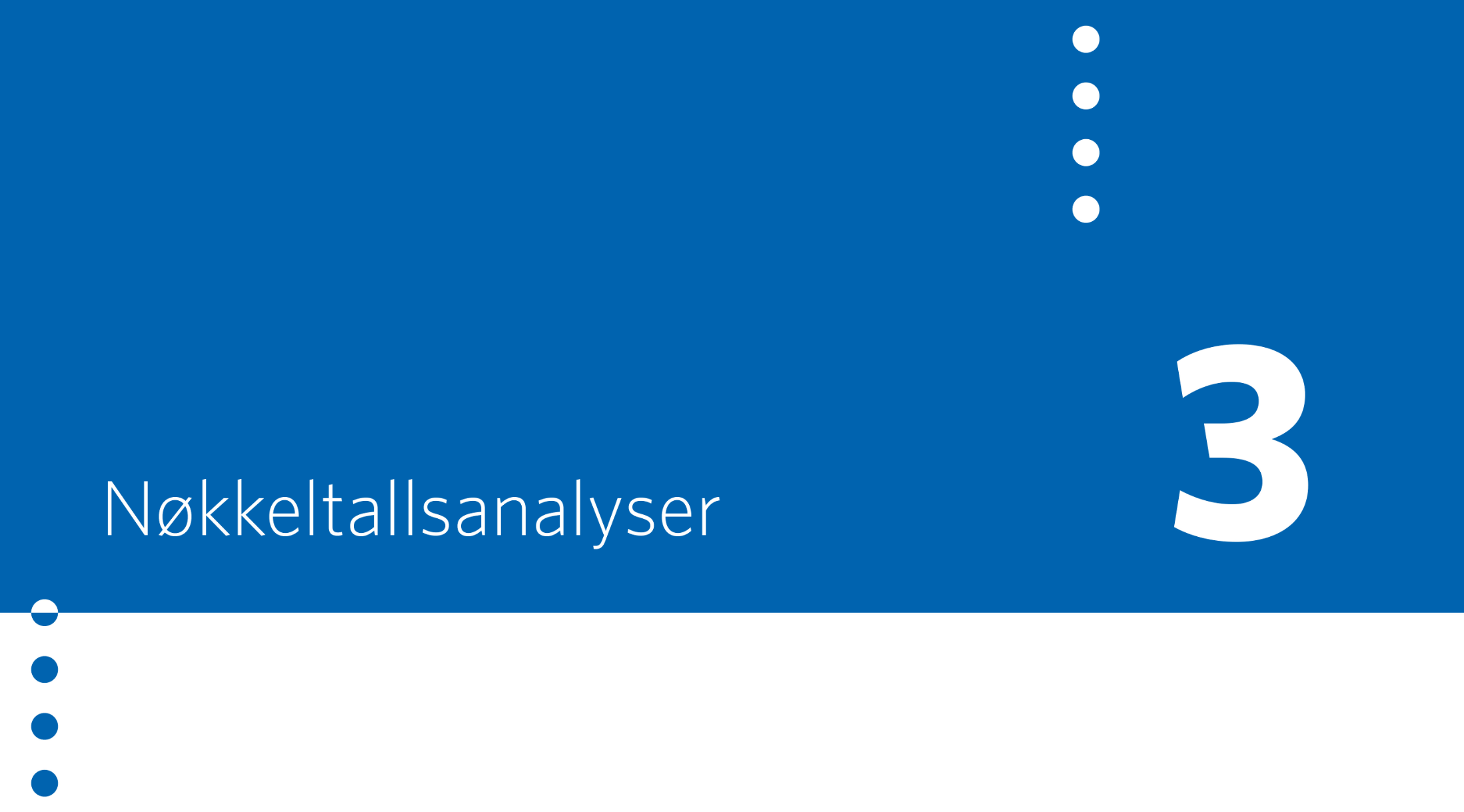 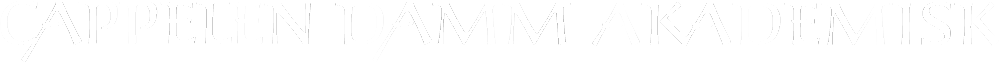 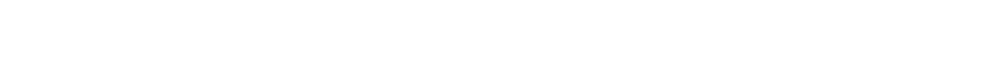 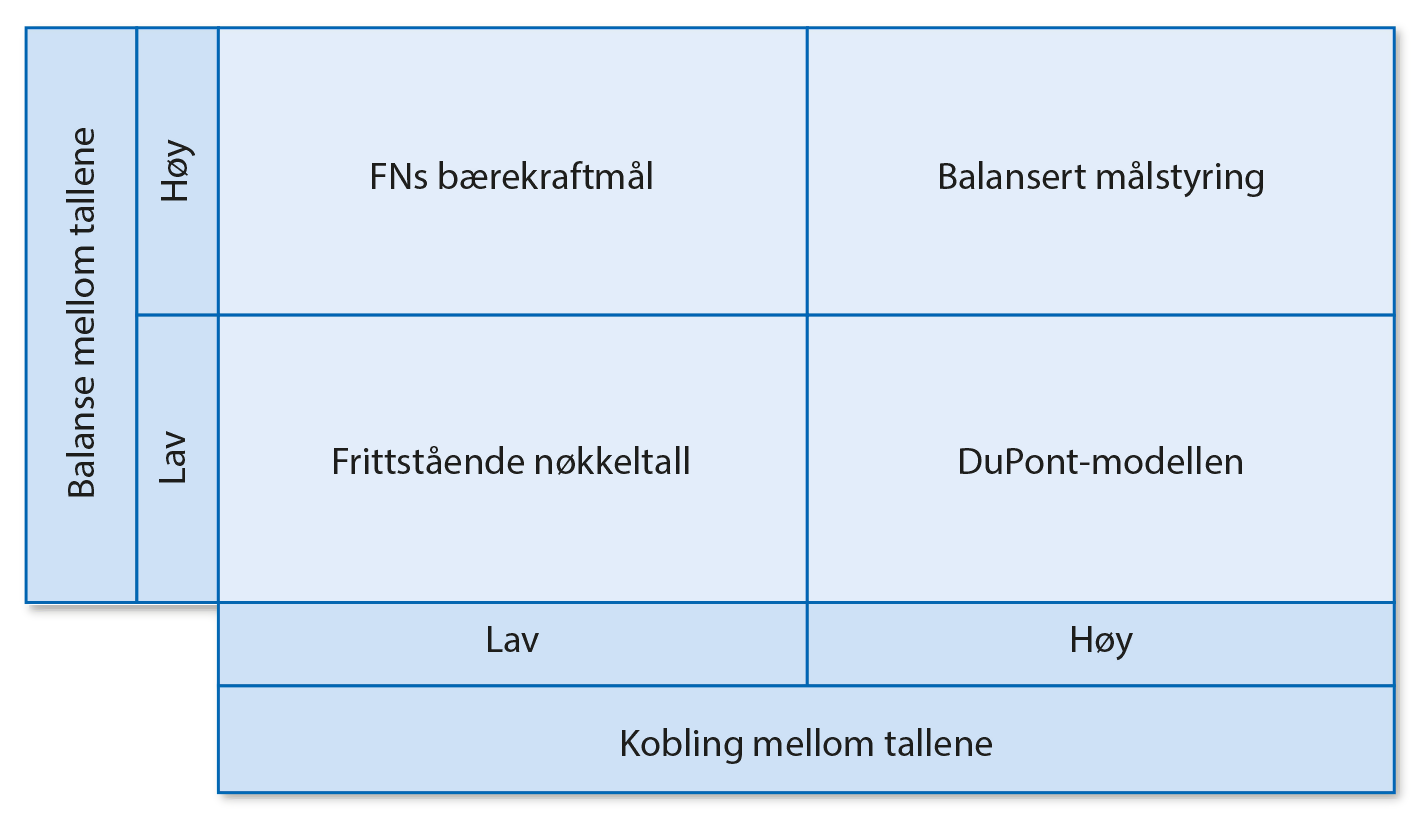 Figur 3.1 Klassifisering av nøkkeltallsmodeller
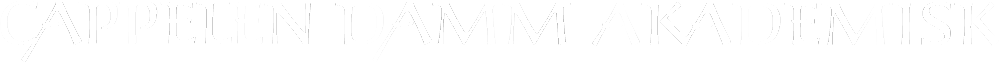 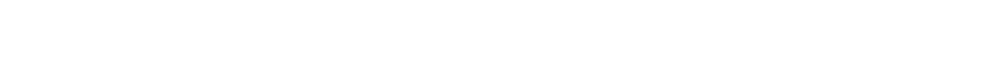 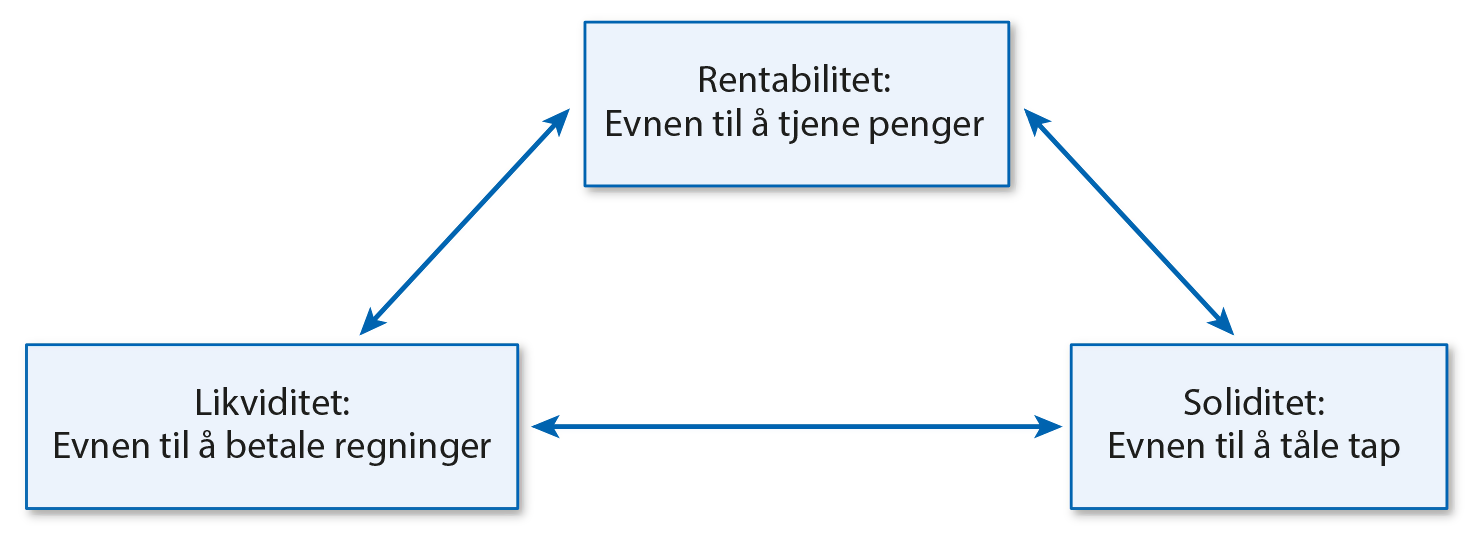 Figur 3.2 Regnskapsanalysens hovedområder
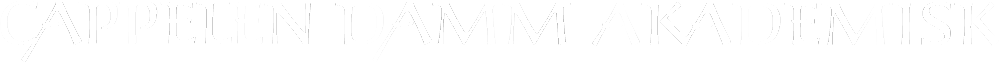 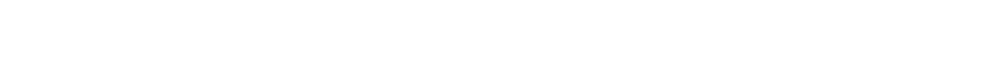 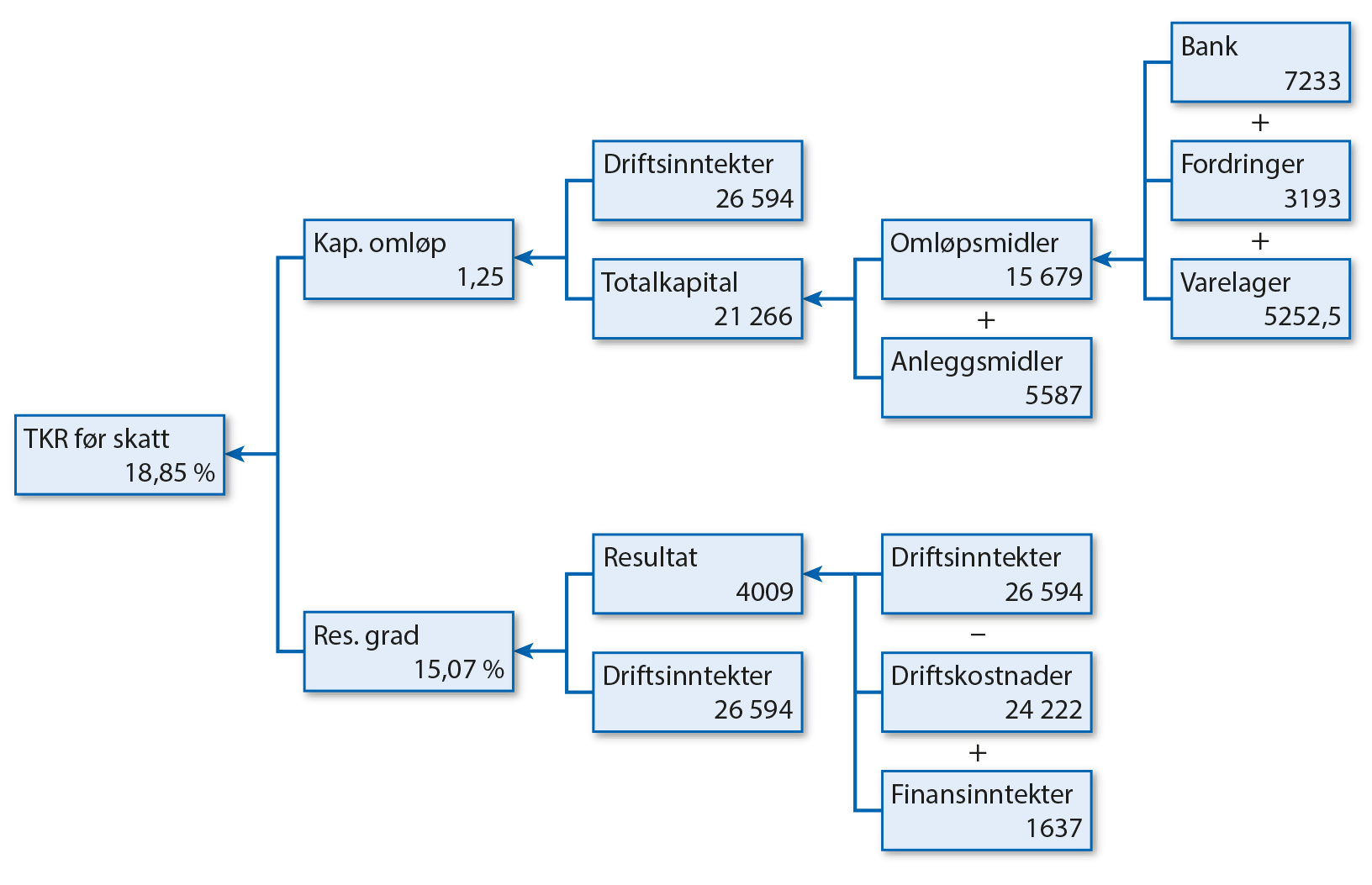 Figur 3.3 DuPont-modellen
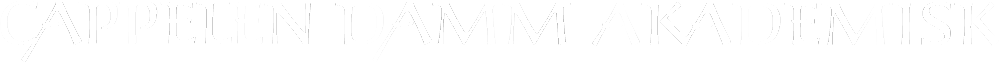 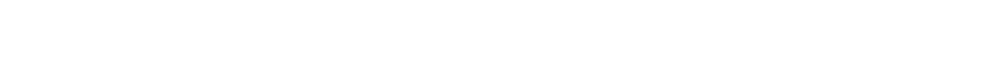 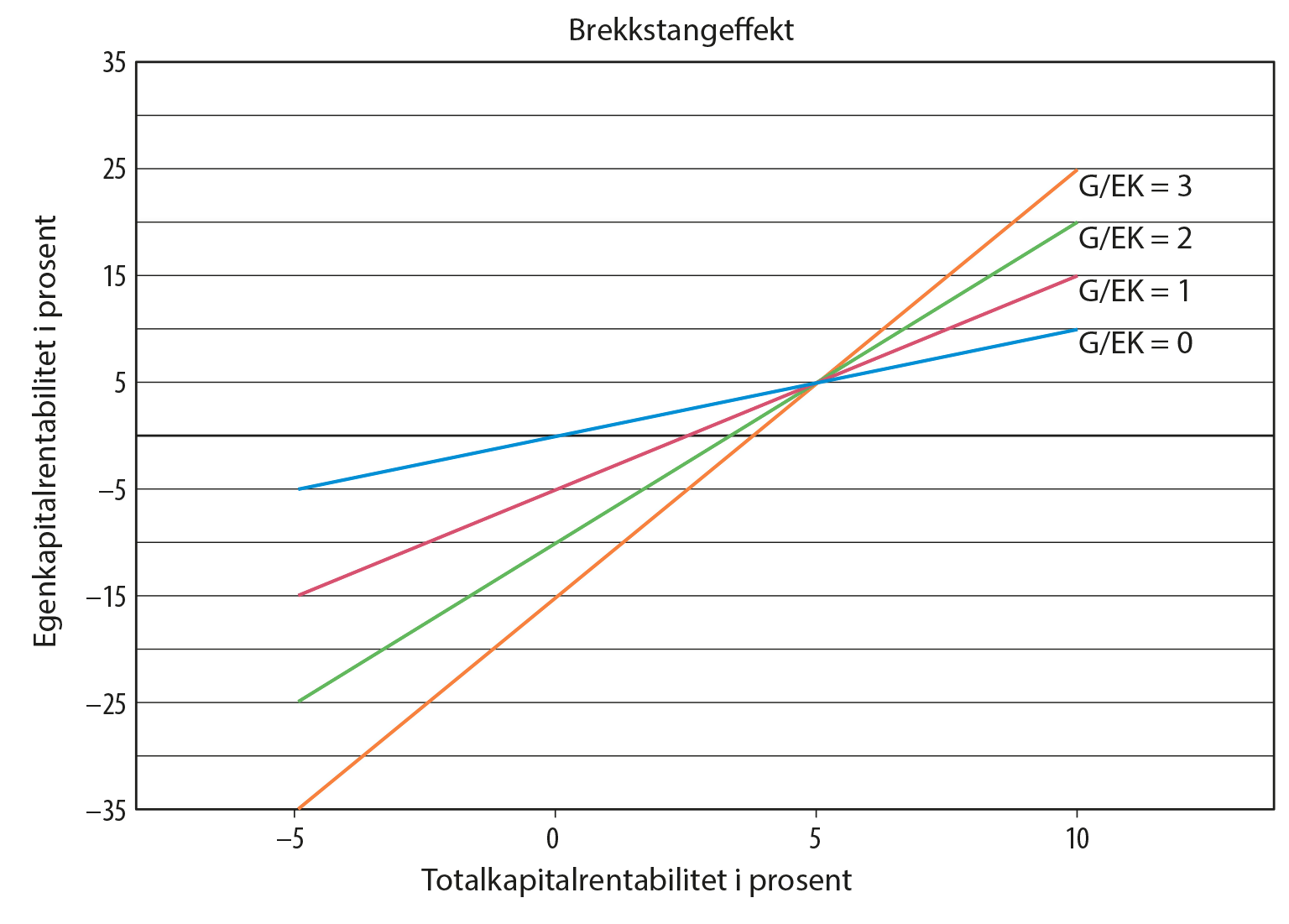 Figur 3.4 Brekkstangeffekten
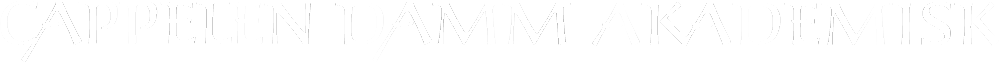 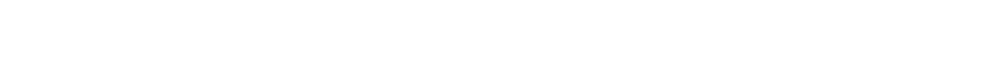 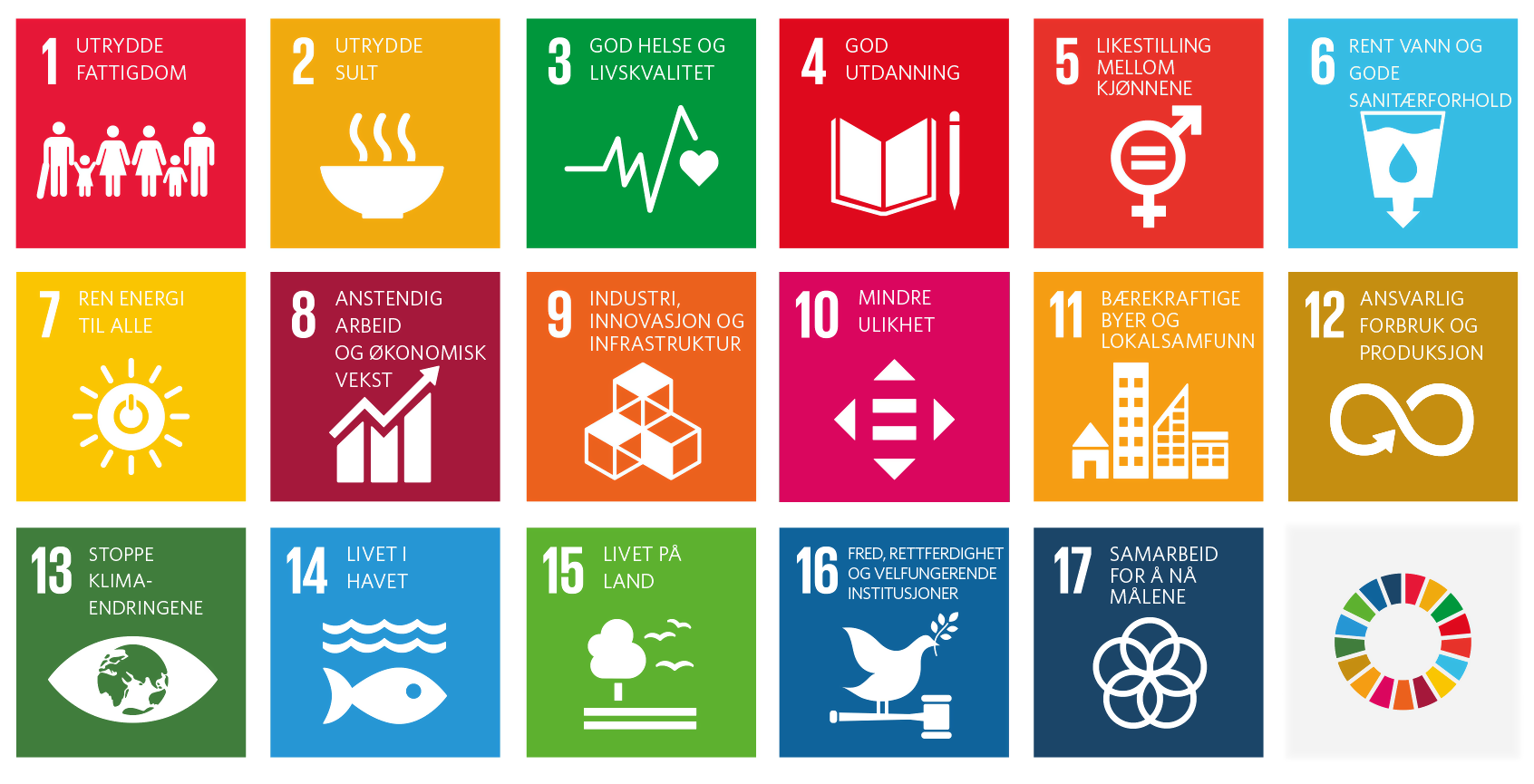 Figur 3.5 FNs bærekraftsmål
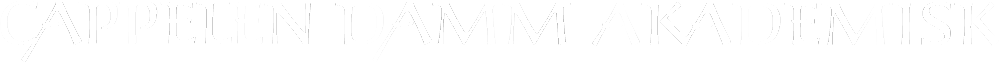 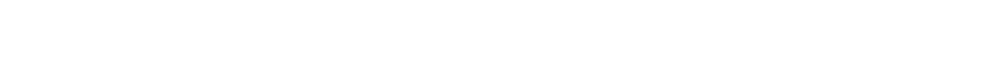 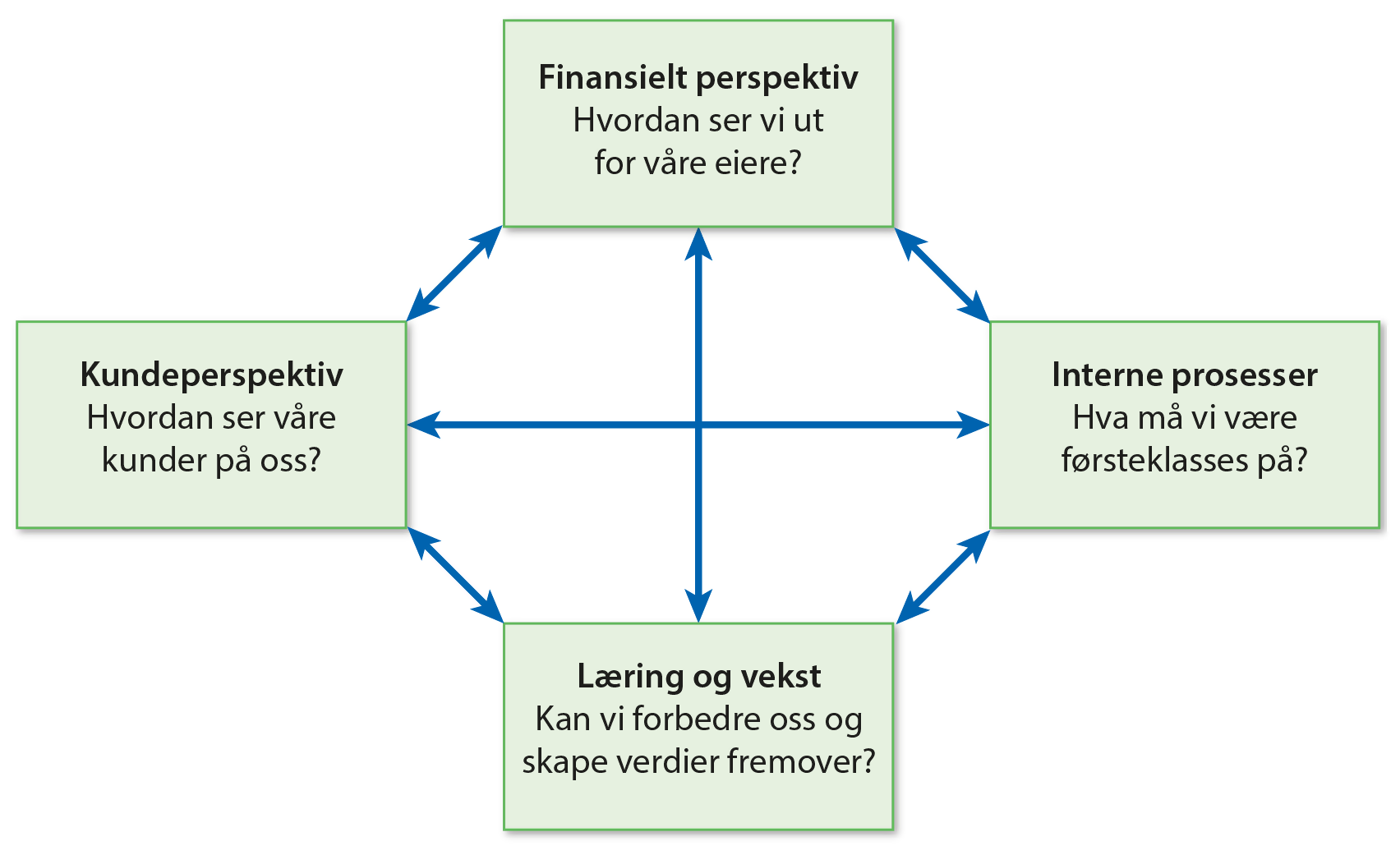 Figur 3.6 Generell modell for balansert målstyring
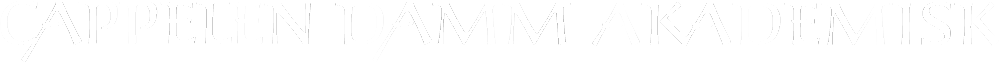 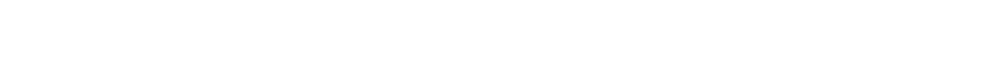 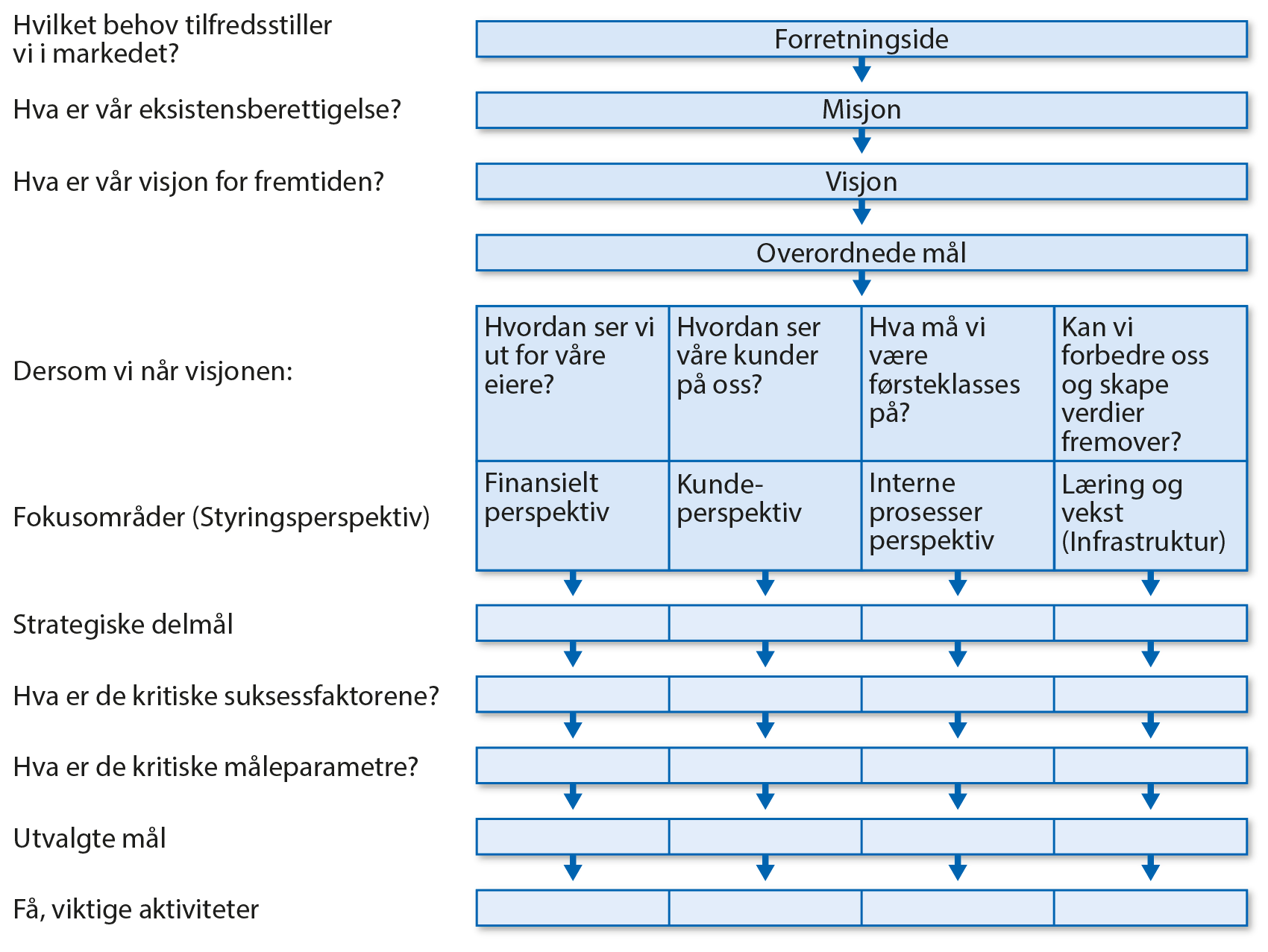 Figur 3.7 Målekort
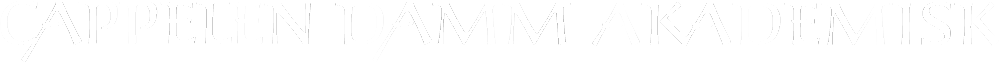 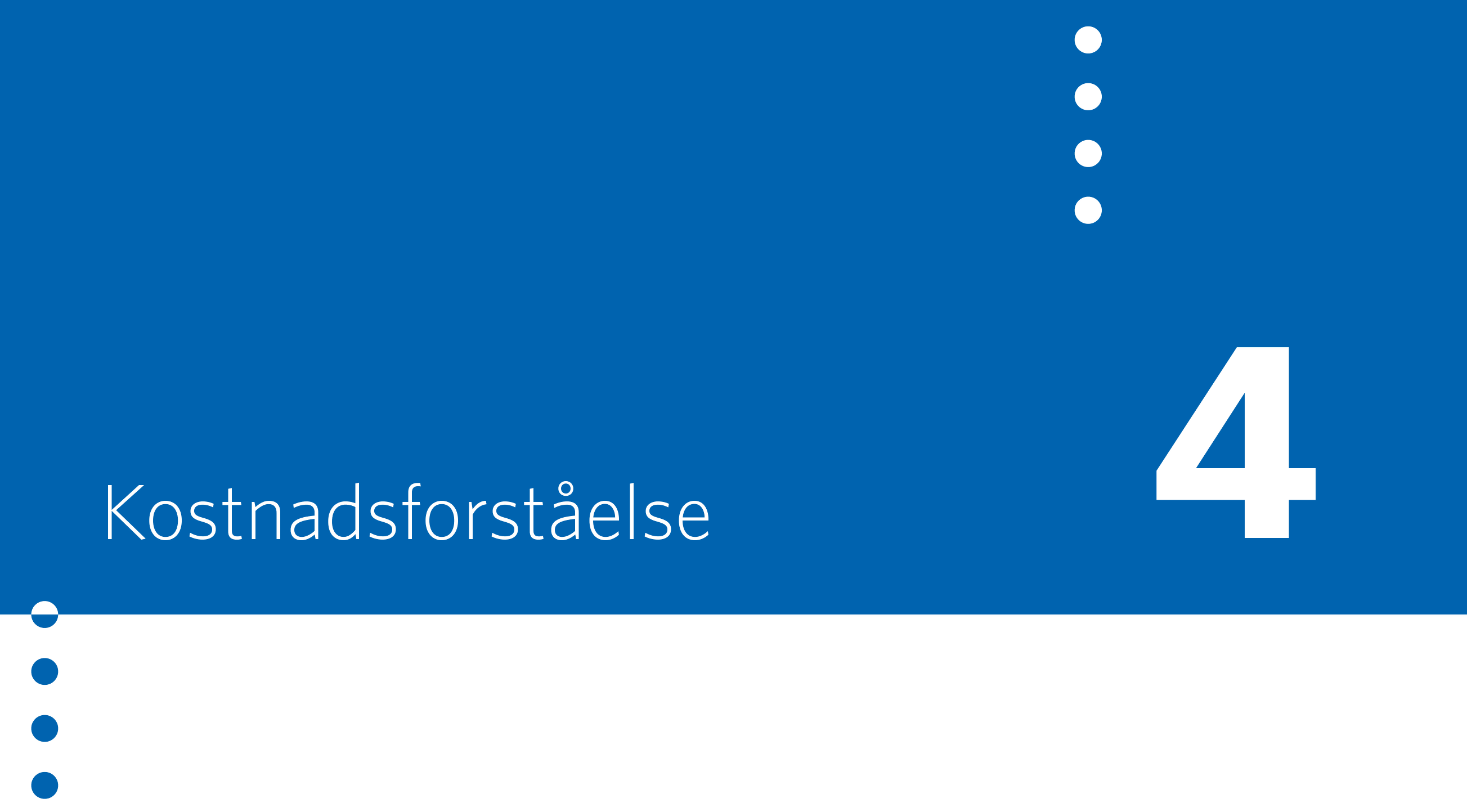 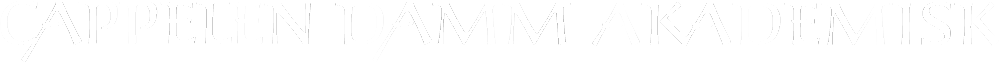 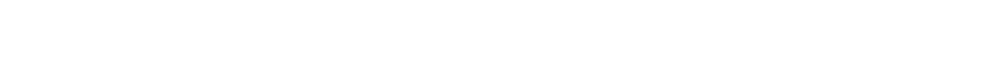 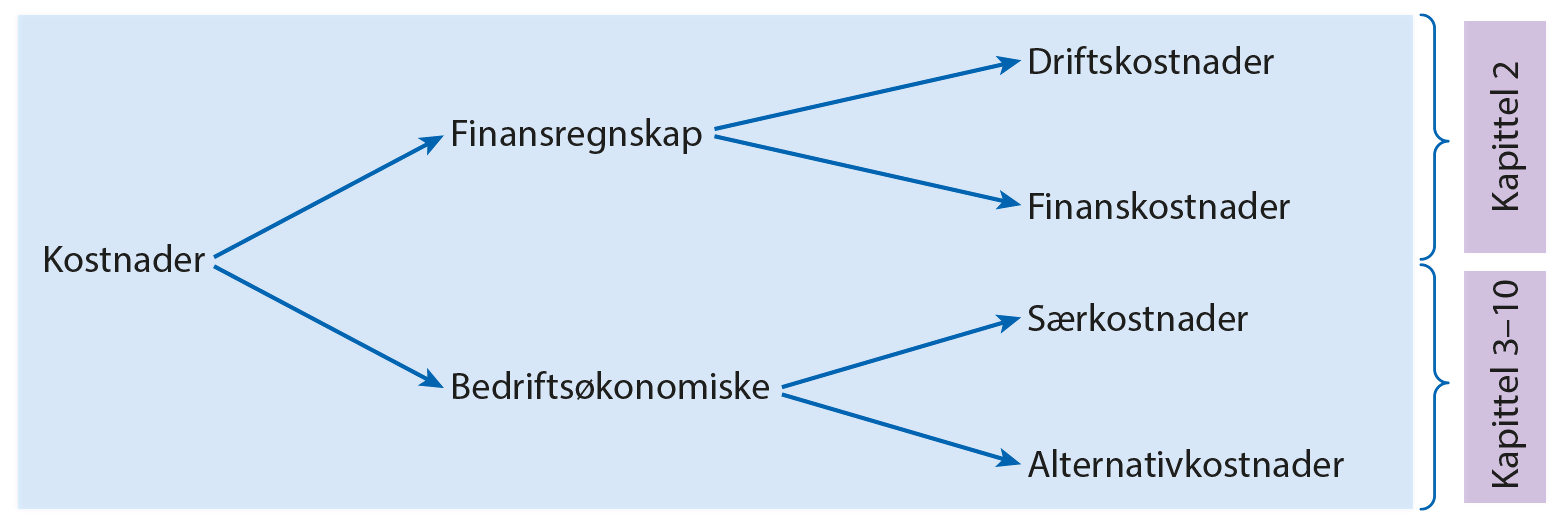 Figur 4.1 Kostnadsoversikt
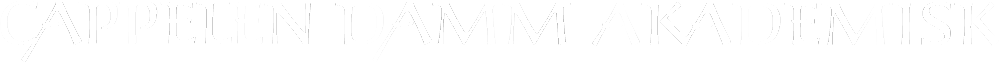 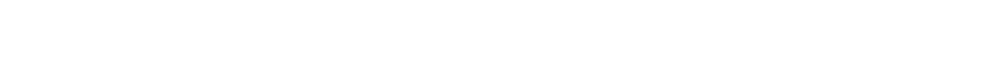 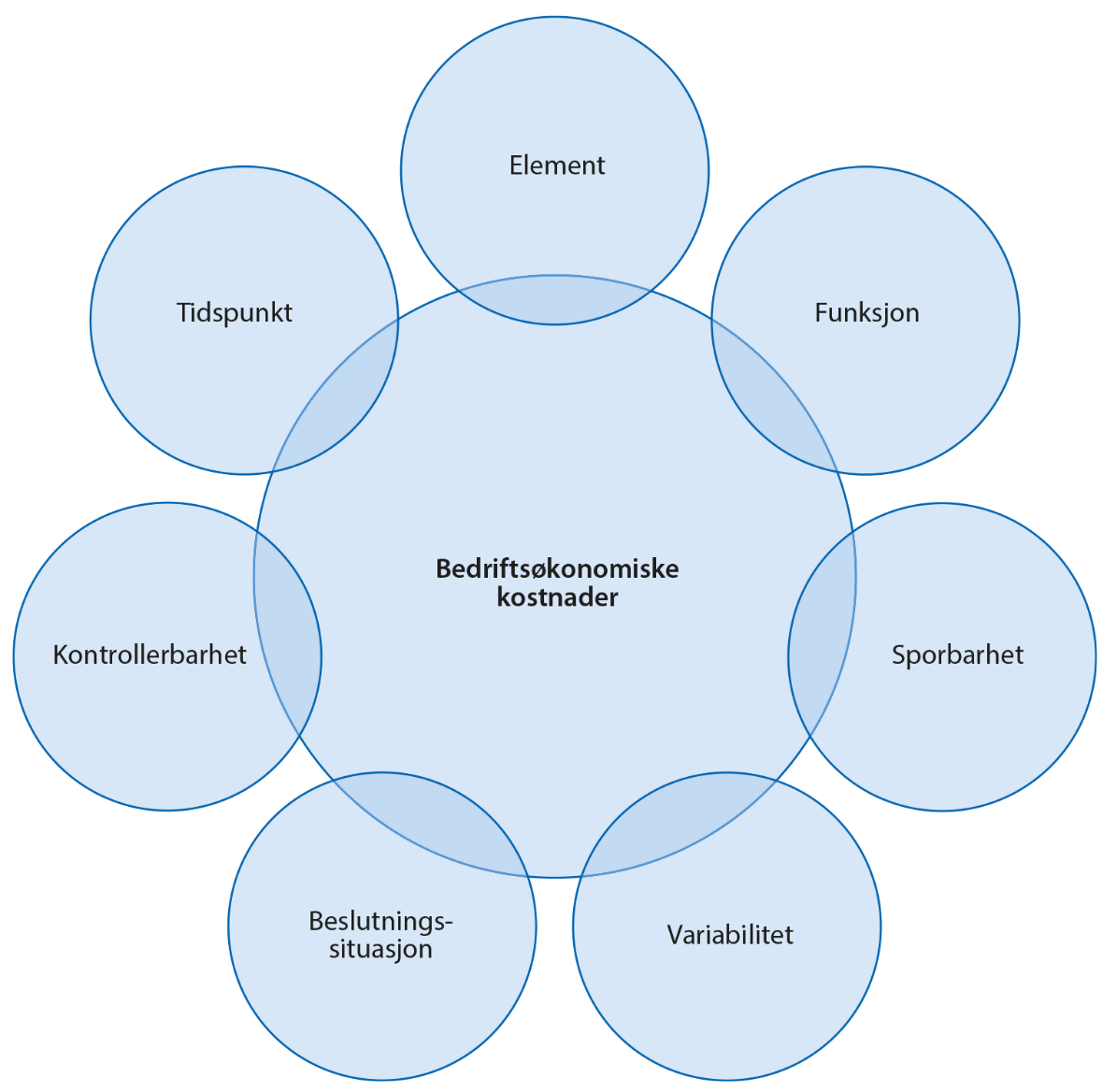 Figur 4.2 Ulike innfallsvinkler til bedriftsøkonomiske kostnader
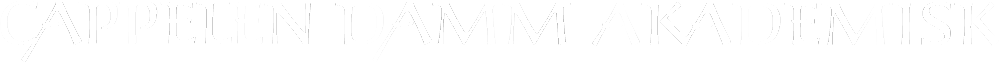 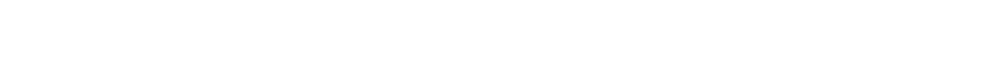 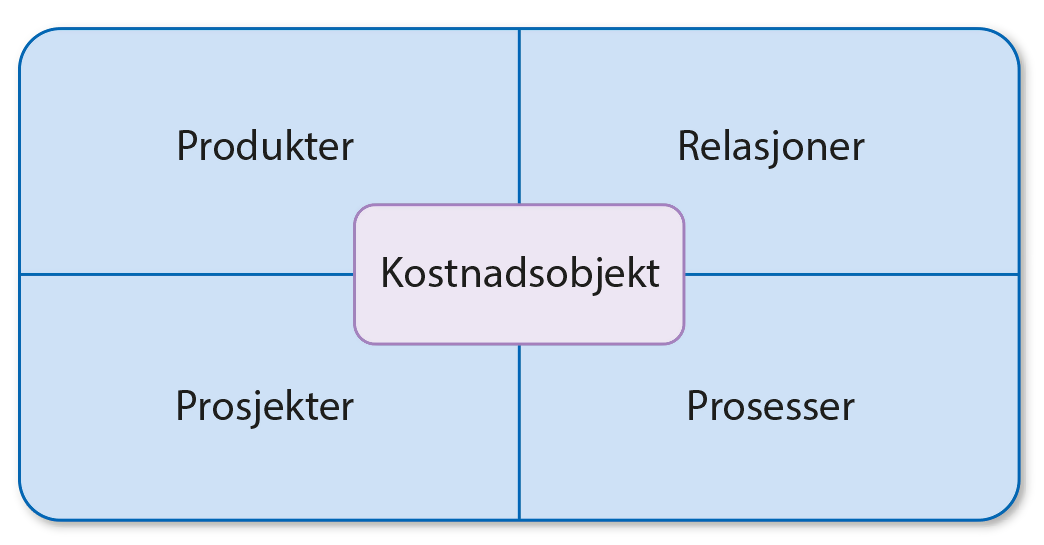 Figur 4.3 Ulike innfallsvinkler til kostnadsobjekter
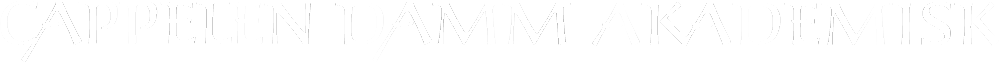 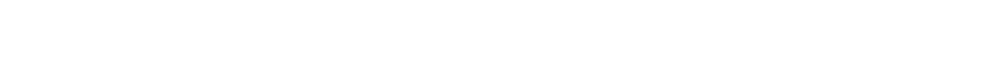 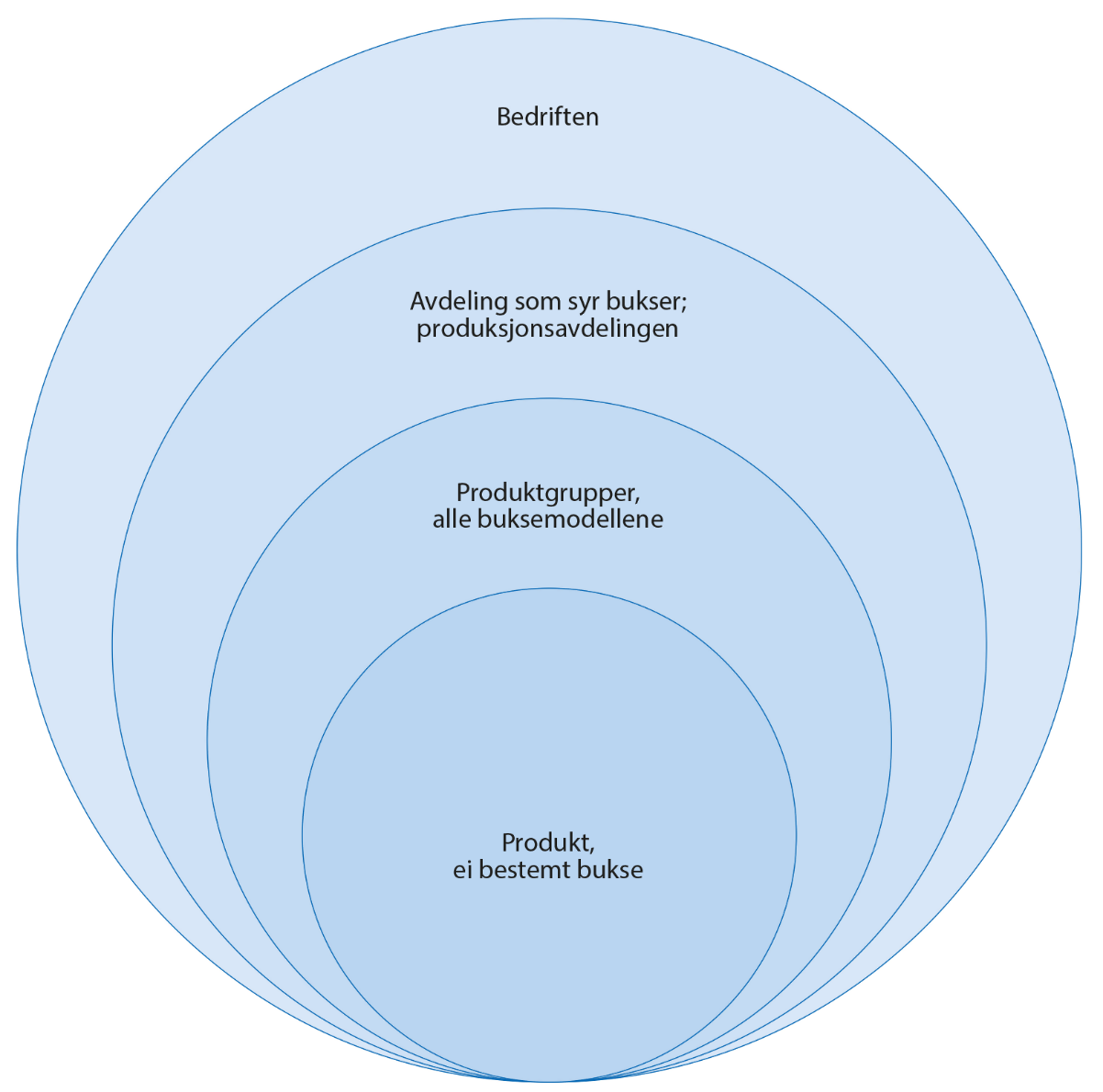 Figur 4.4 Kostnadenes sporbarhet
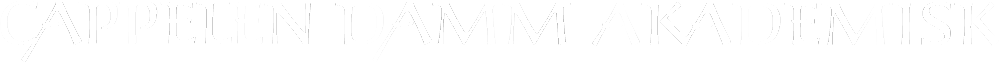 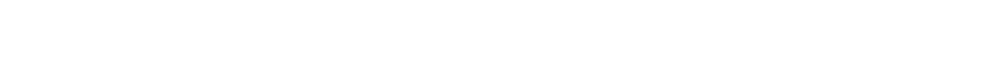 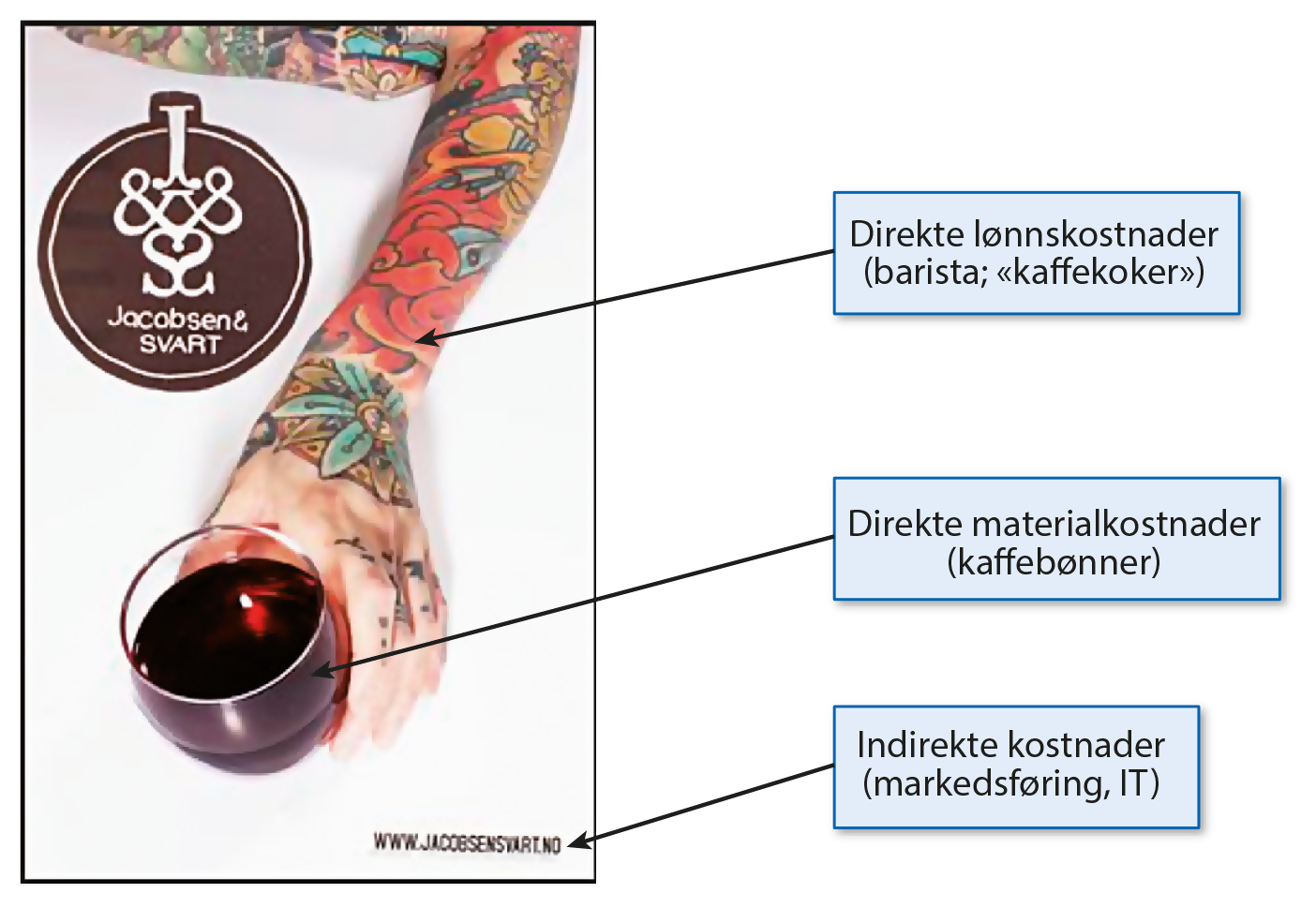 Figur 4.5 Illustrasjon av direkte og indirekte kostnader
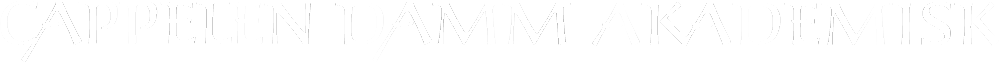 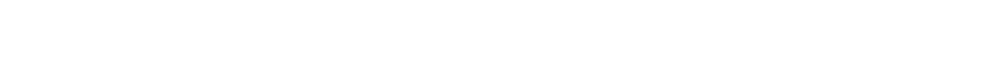 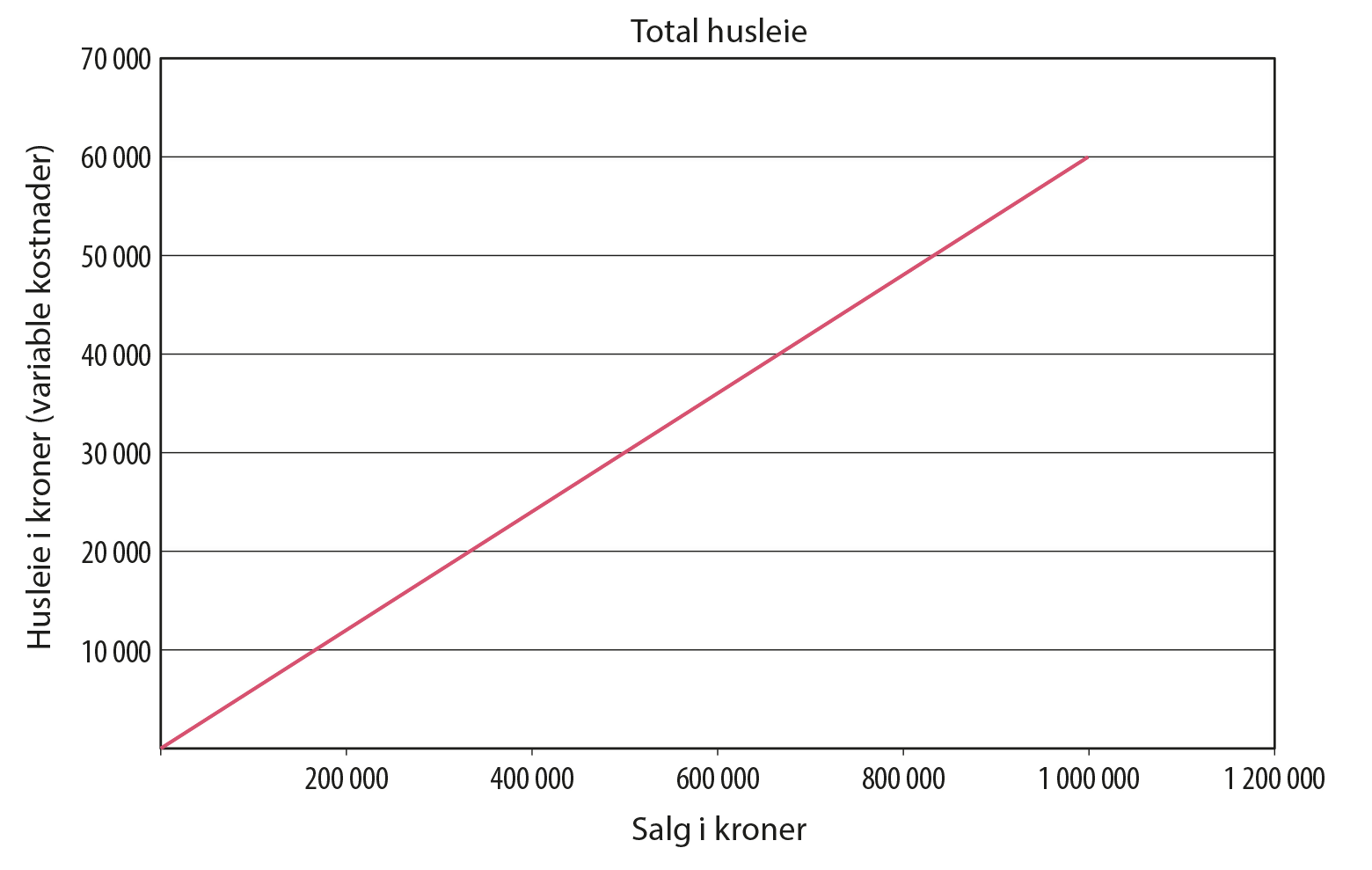 Figur 4.6 Totale variable kostnader, variable kostnader (VK)
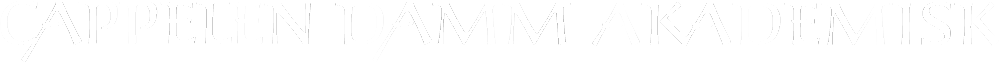 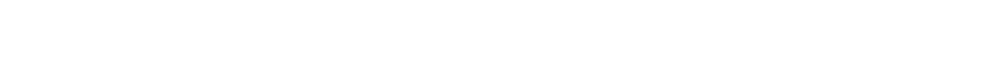 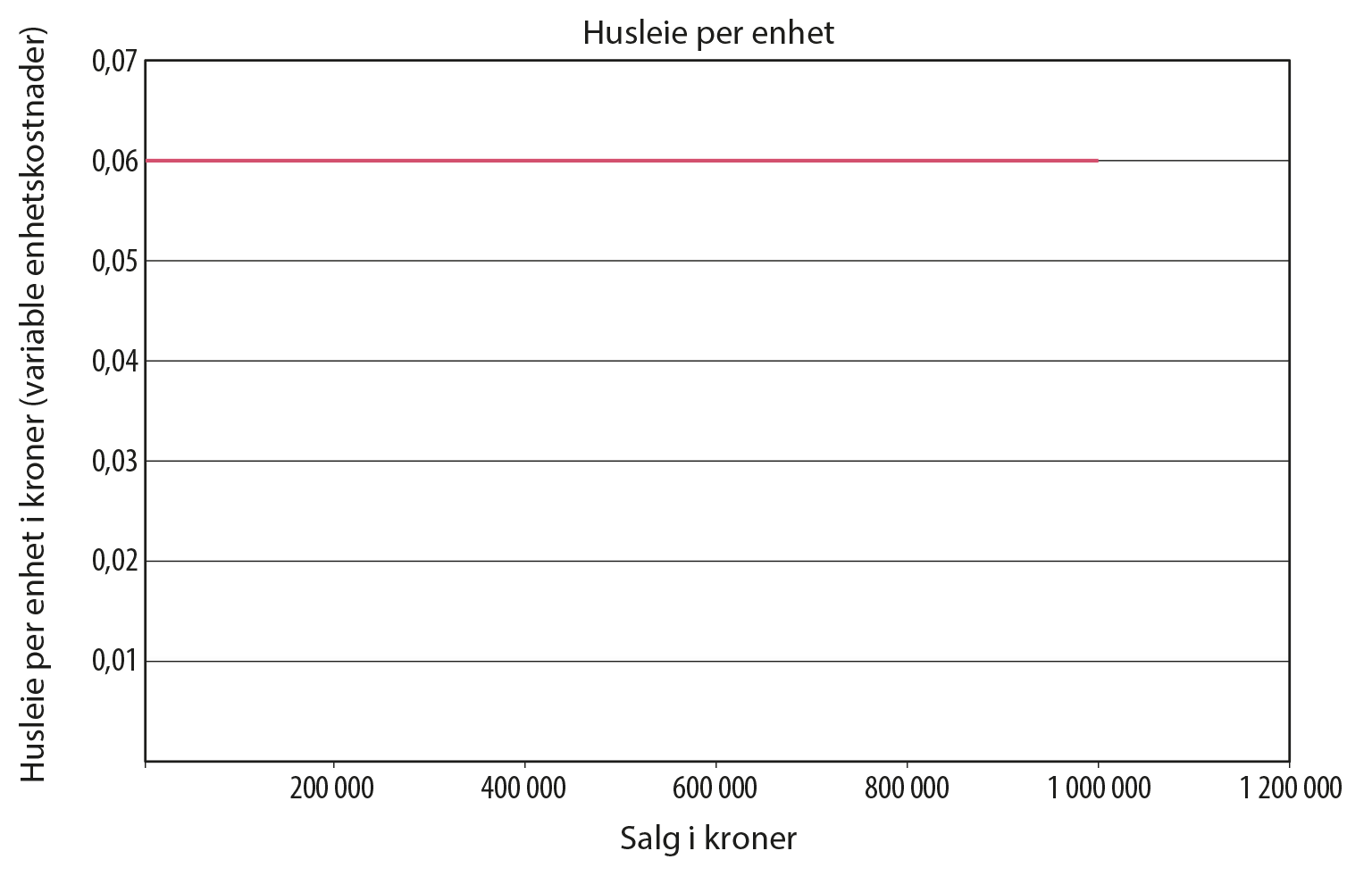 Figur 4.7 Variable kostnader per enhet, variable enhetskostnader (VEK)
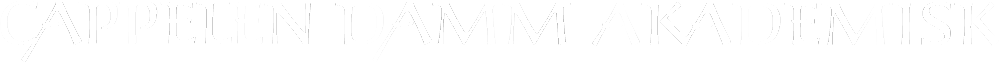 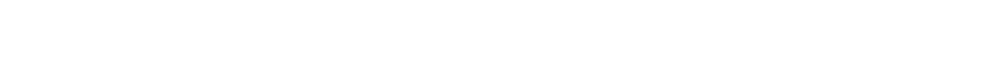 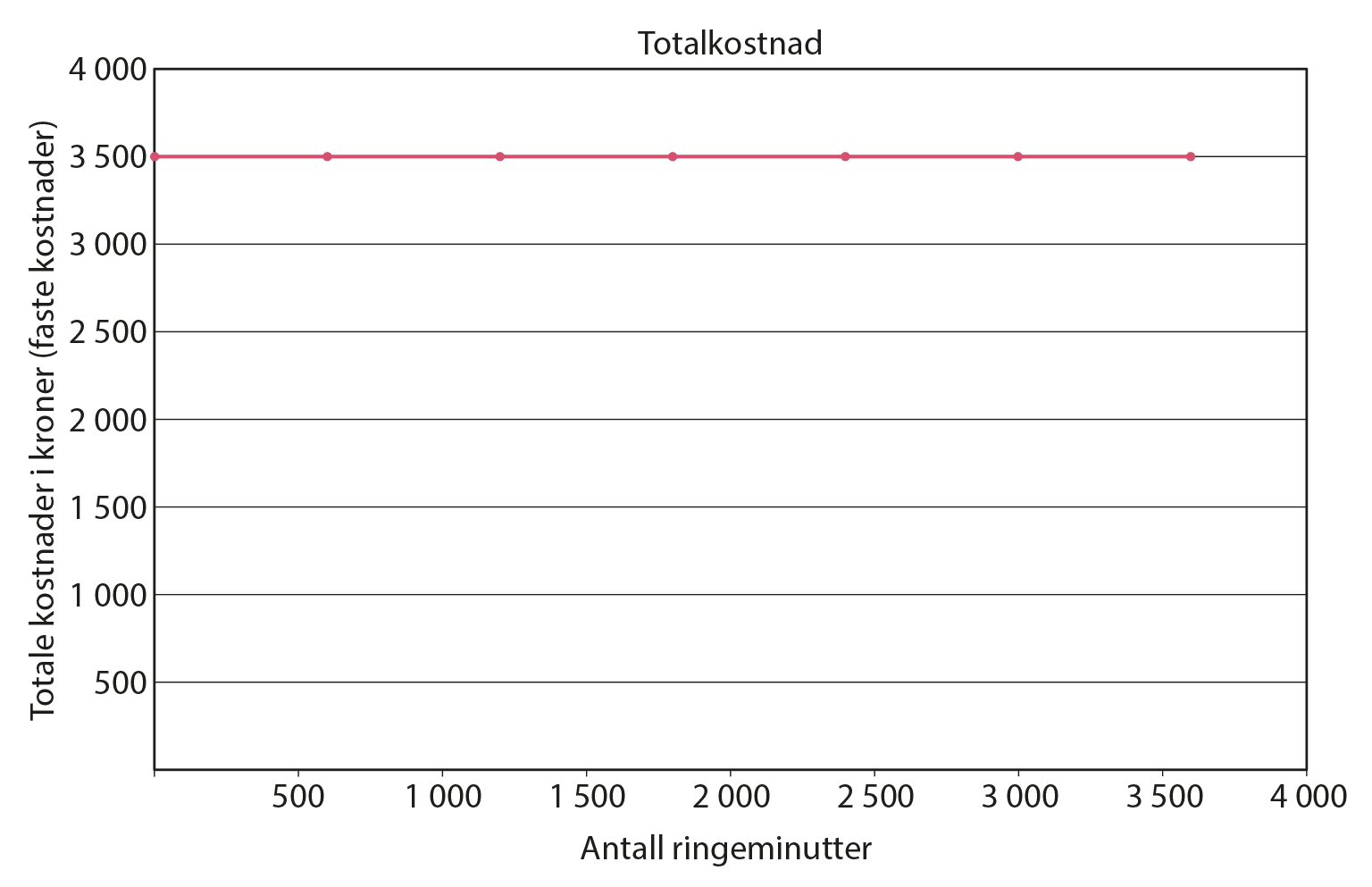 Figur 4.8 Faste kostnader (FK)
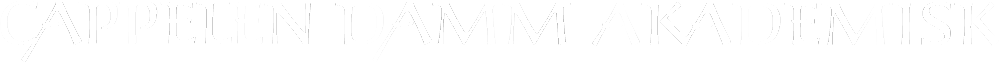 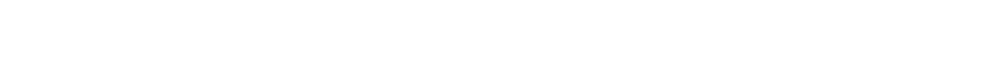 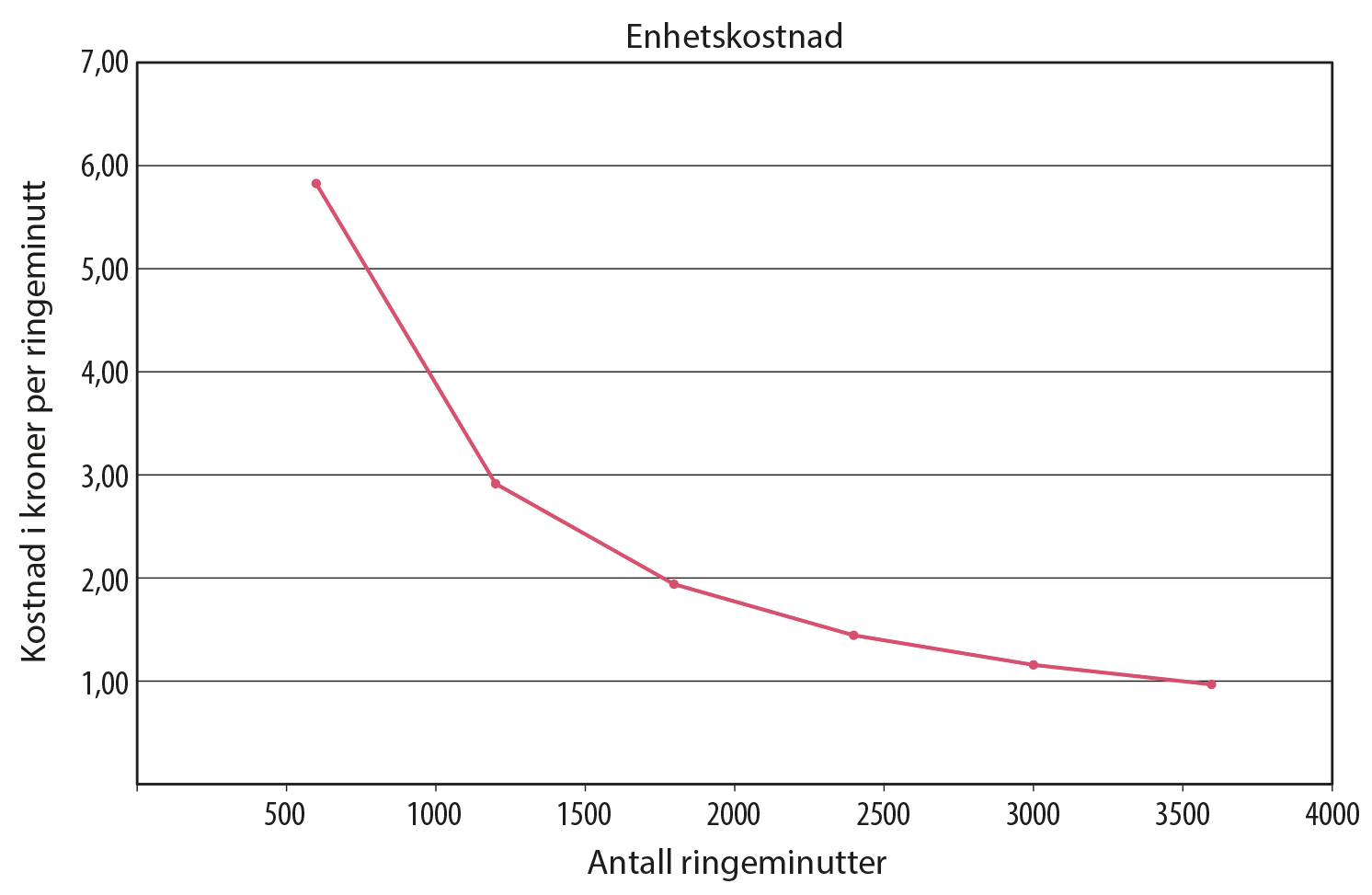 Figur 4.9 Faste enhetskostnader (FEK)
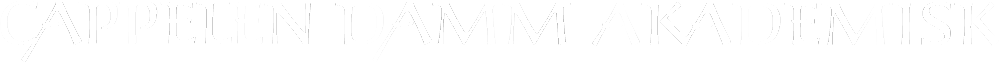 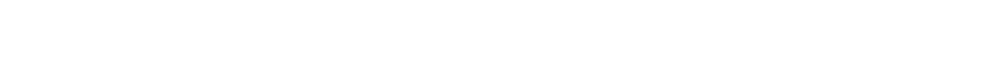 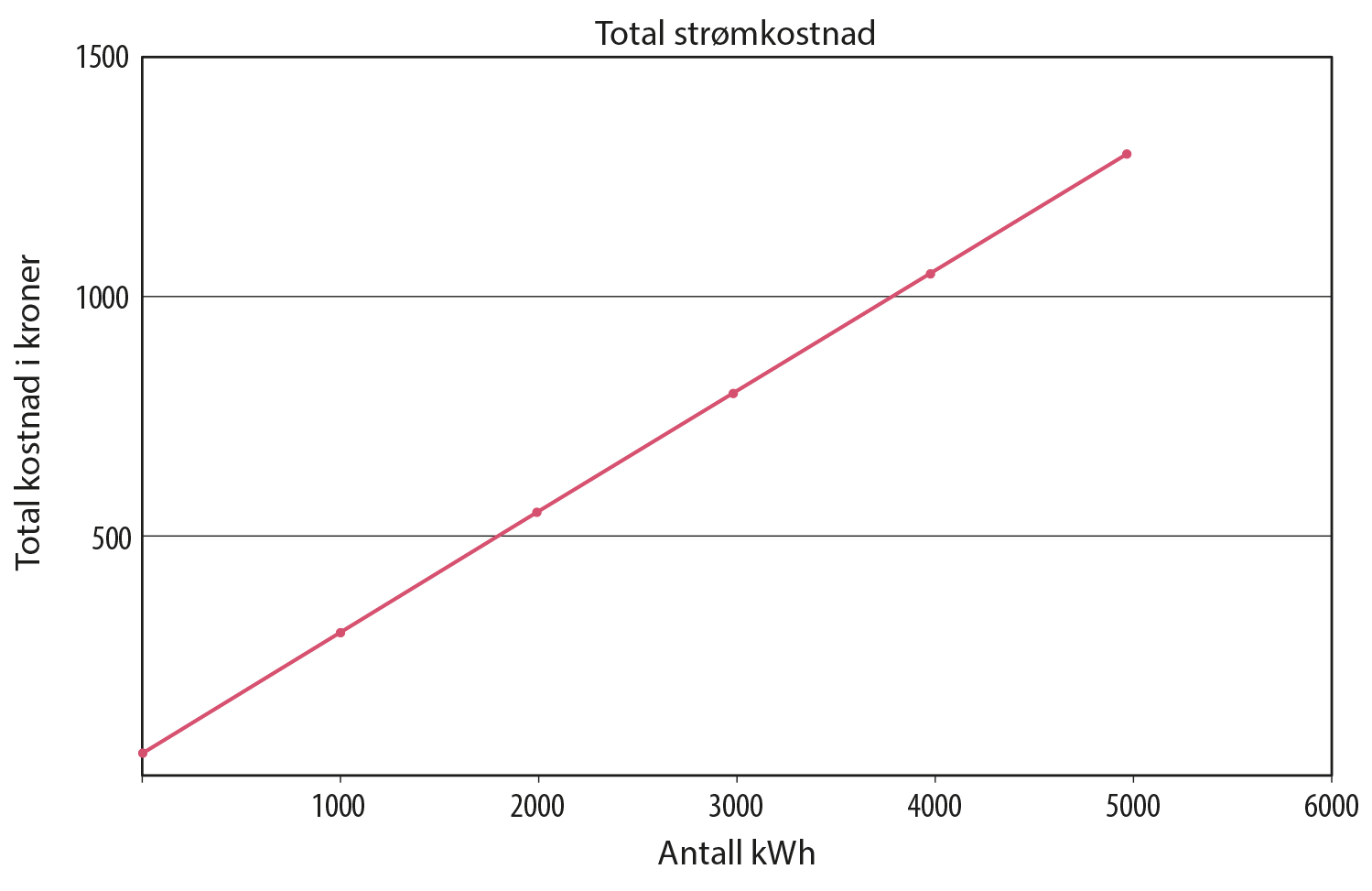 Figur 4.10 Totale kostnader (TK)
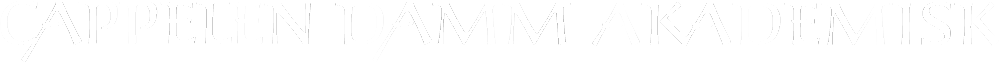 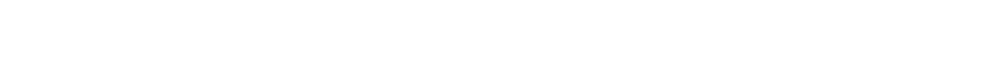 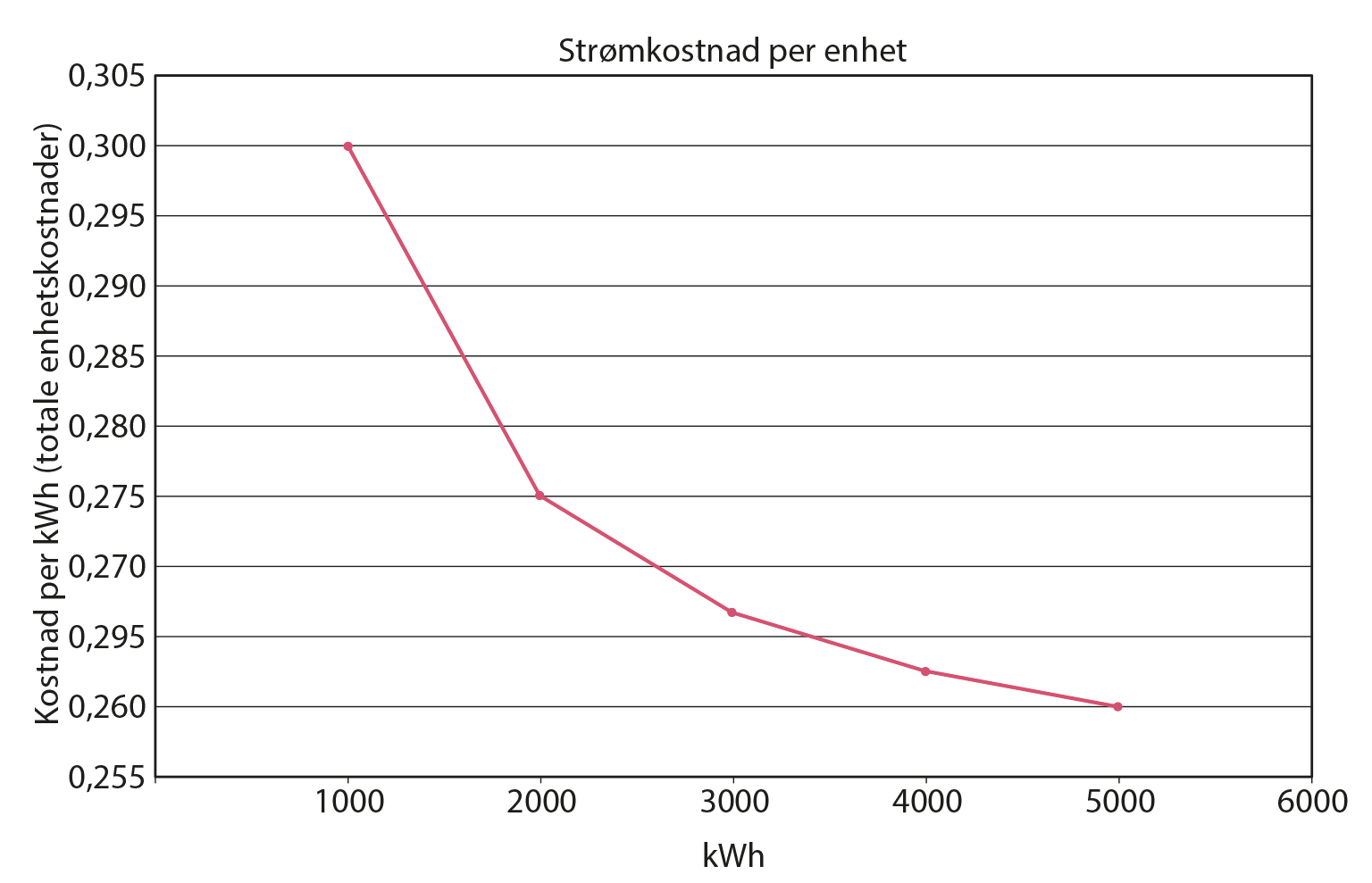 Figur 4.11 Totale enhetskostnader (TEK)
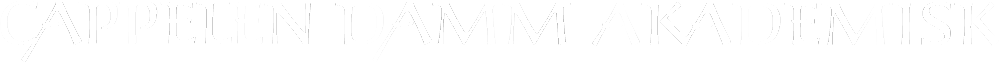 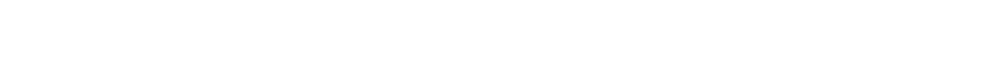 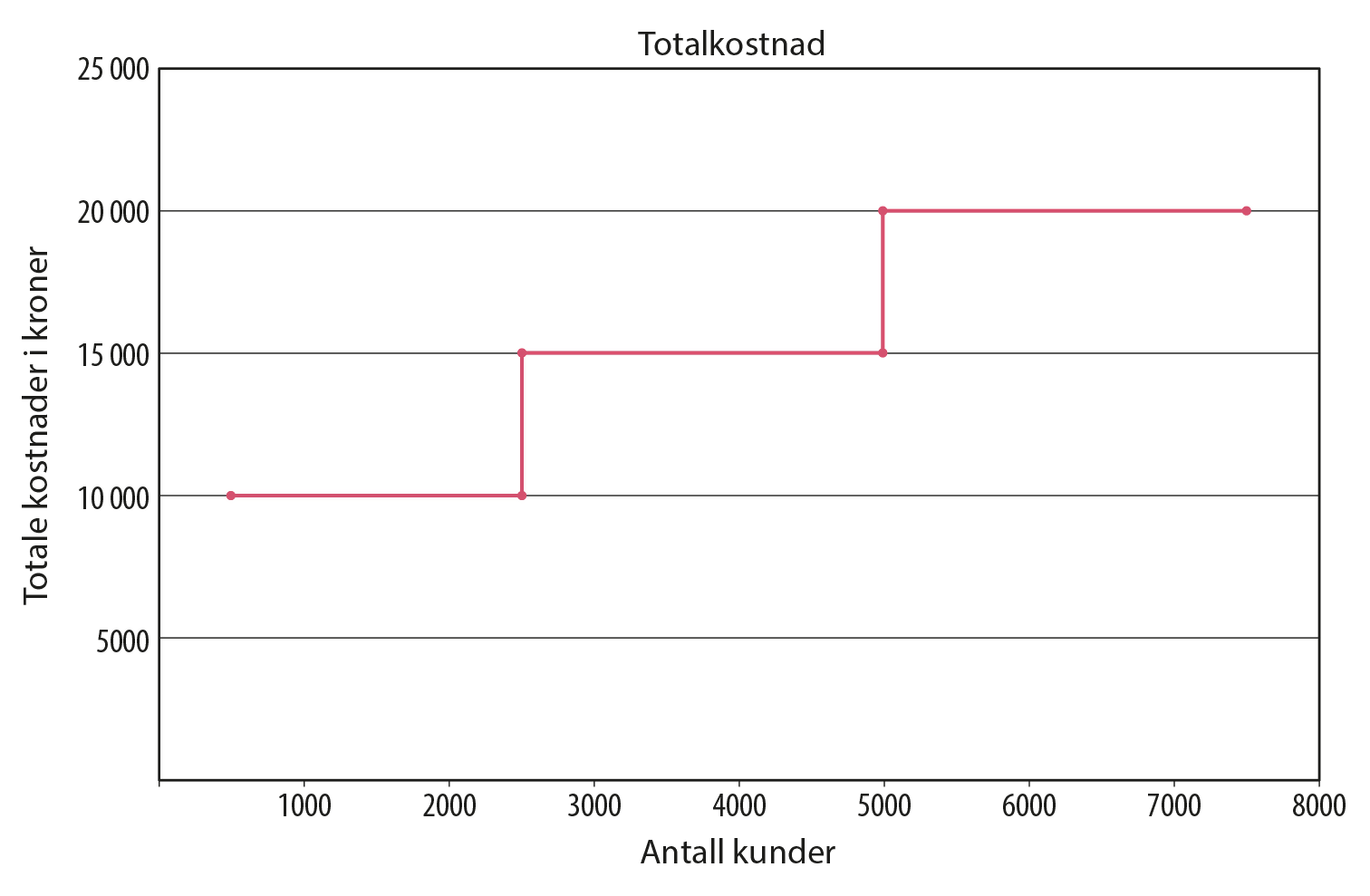 Figur 4.12 Totale sprangvis, faste kostnader
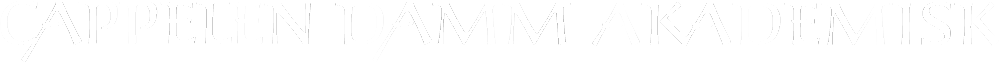 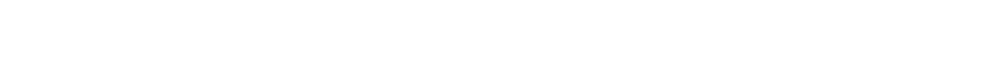 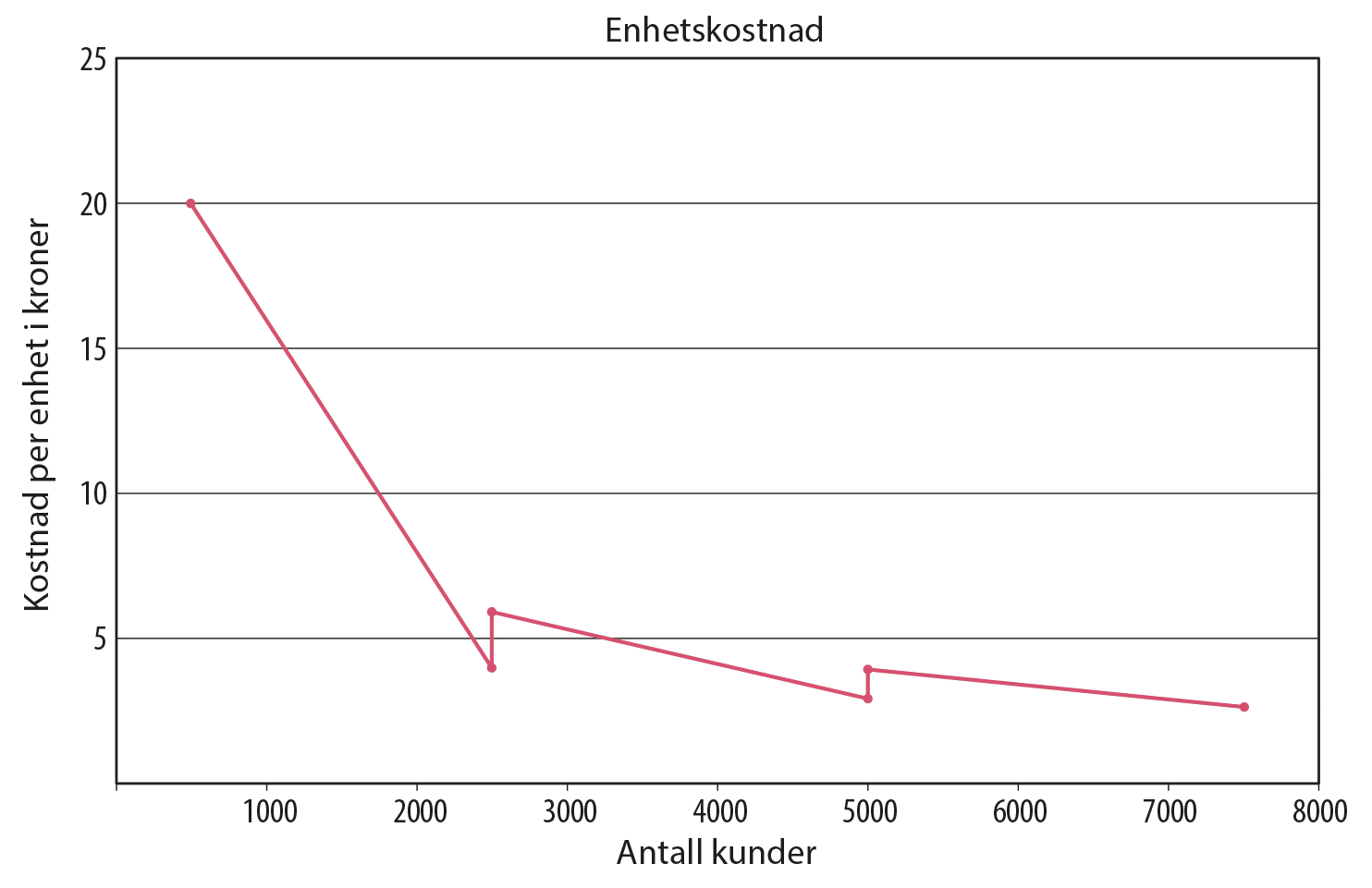 Figur 4.13 Sprangvis, faste kostnader per enhet
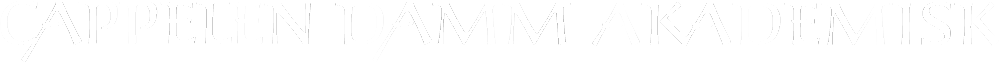 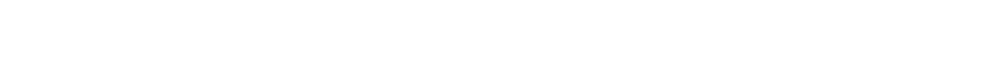 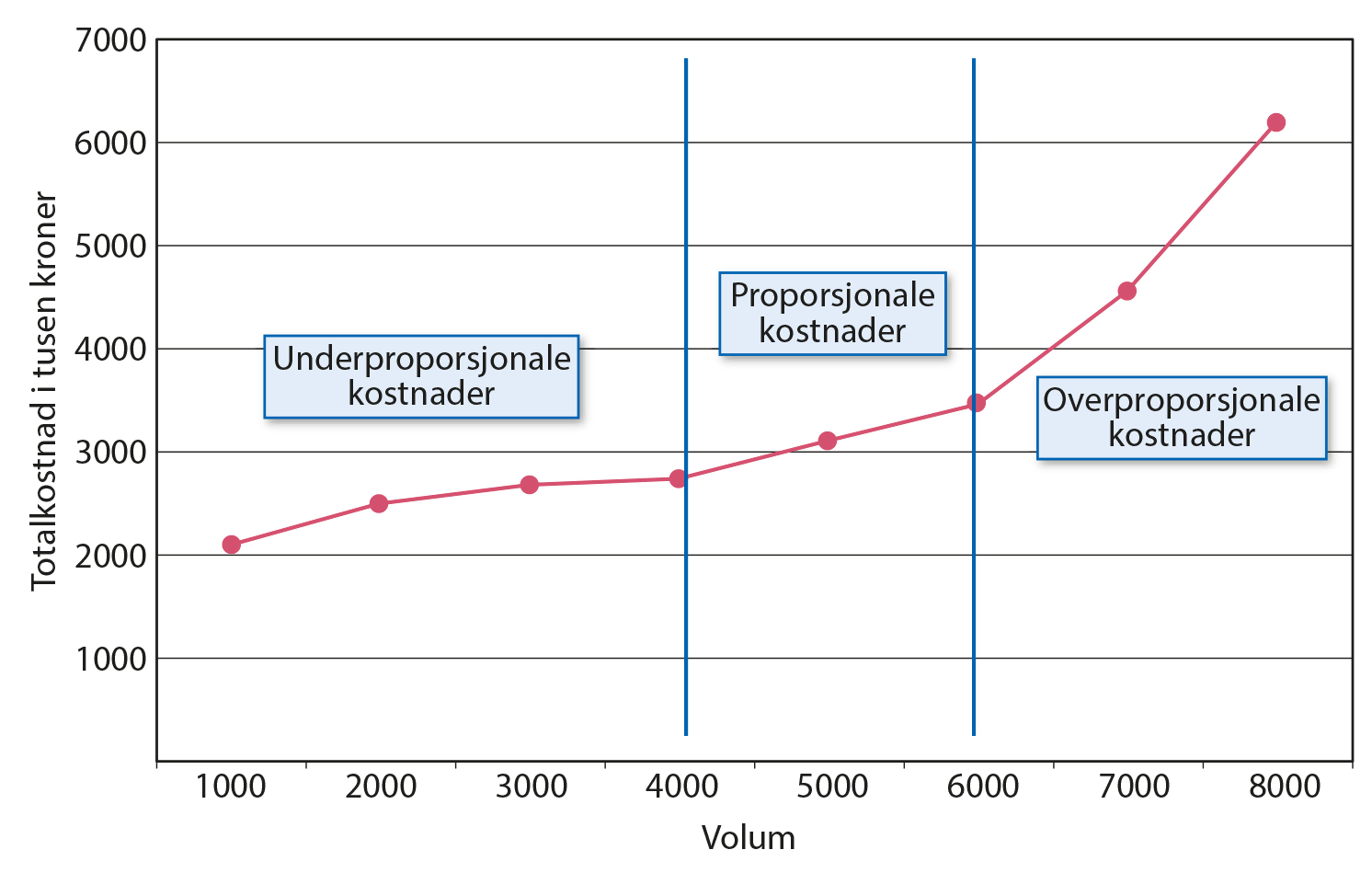 Figur 4.14 Den teoretiske kostnadskurven
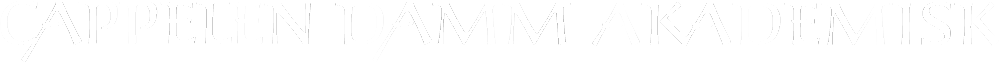 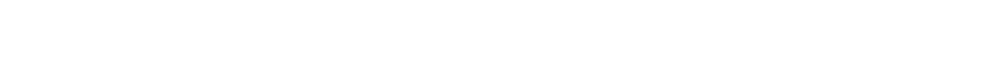 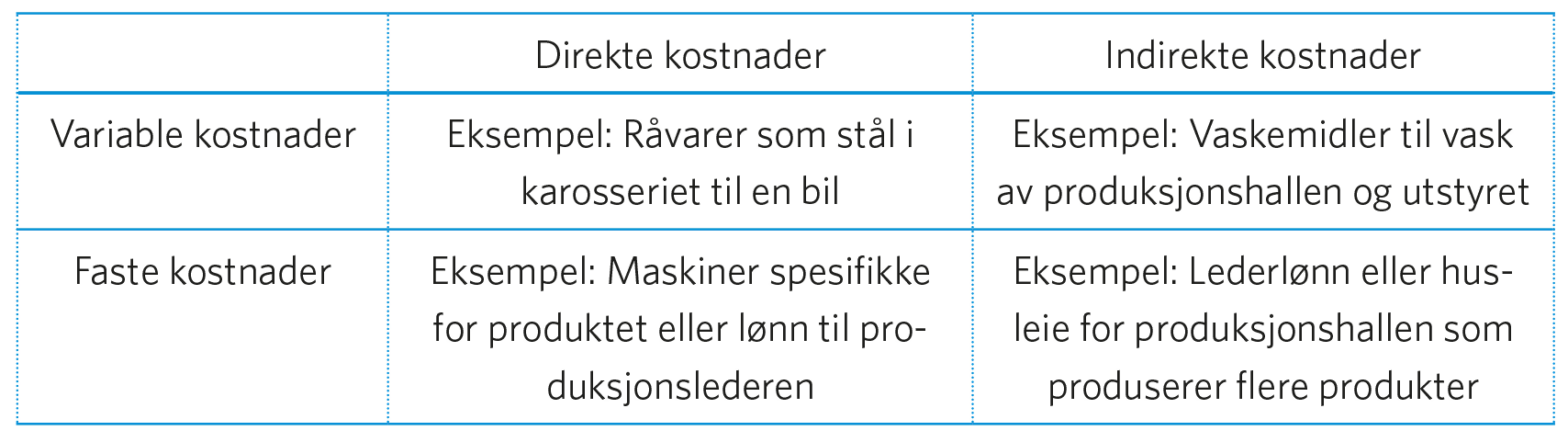 Figur 4.15 Kostnadsstruktur
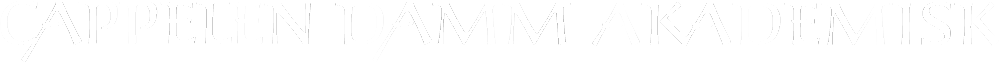 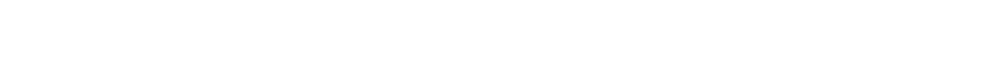 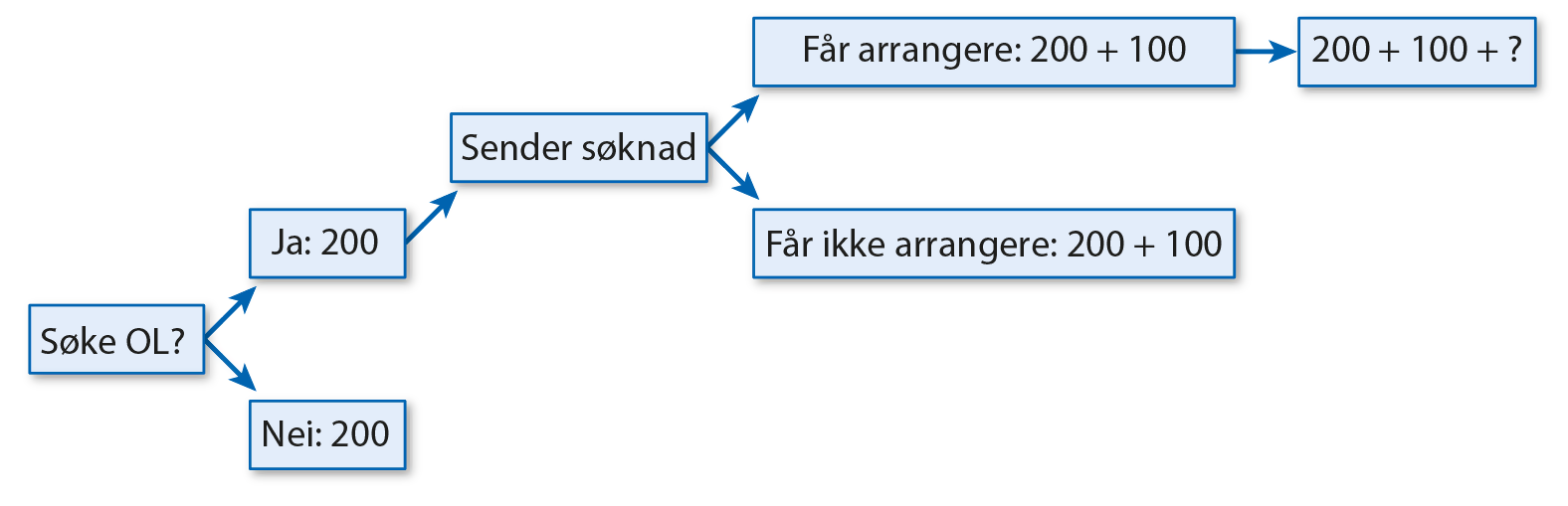 Figur 4.16 Beslutningstre – sunk cost
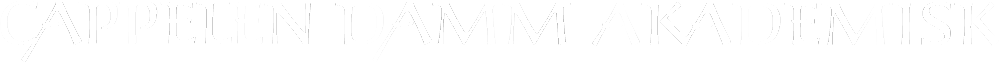 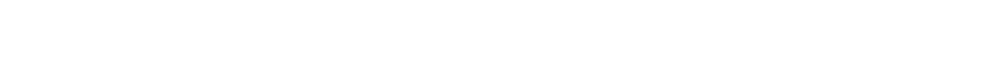 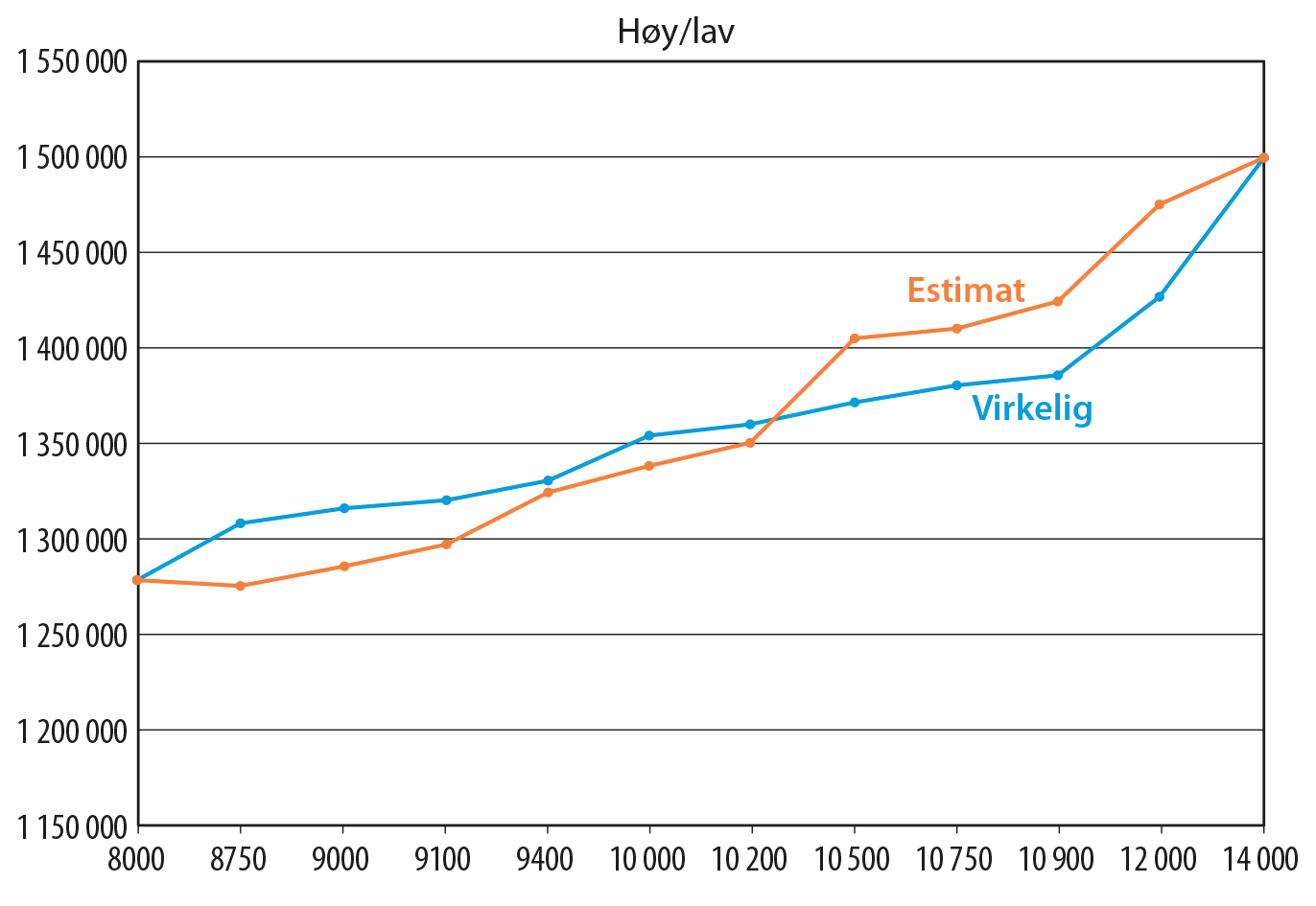 Figur 4.17 Virkelige og estimerte kostnader ved høy/lav-metoden
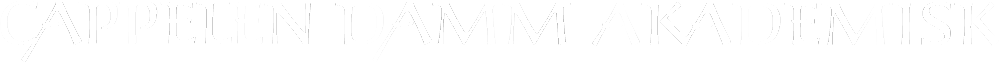 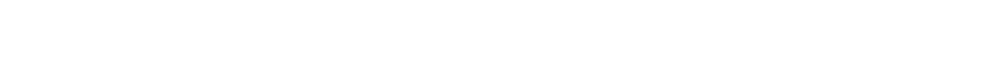 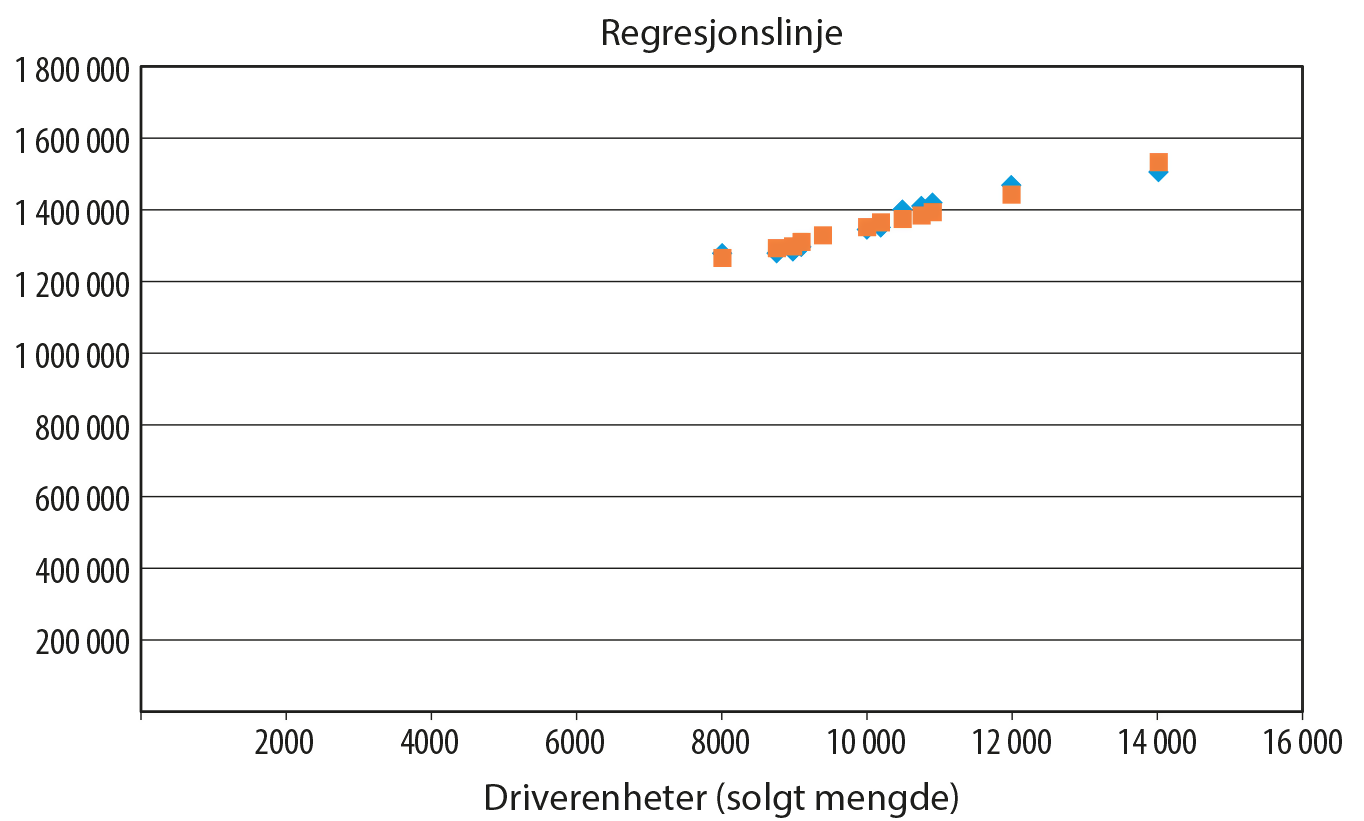 Figur 4.18 Virkelige og estimerte kostnader ved minste kvadraters metode
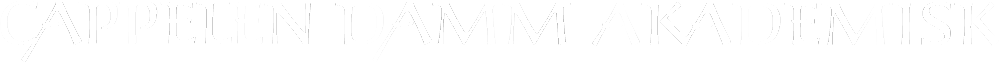 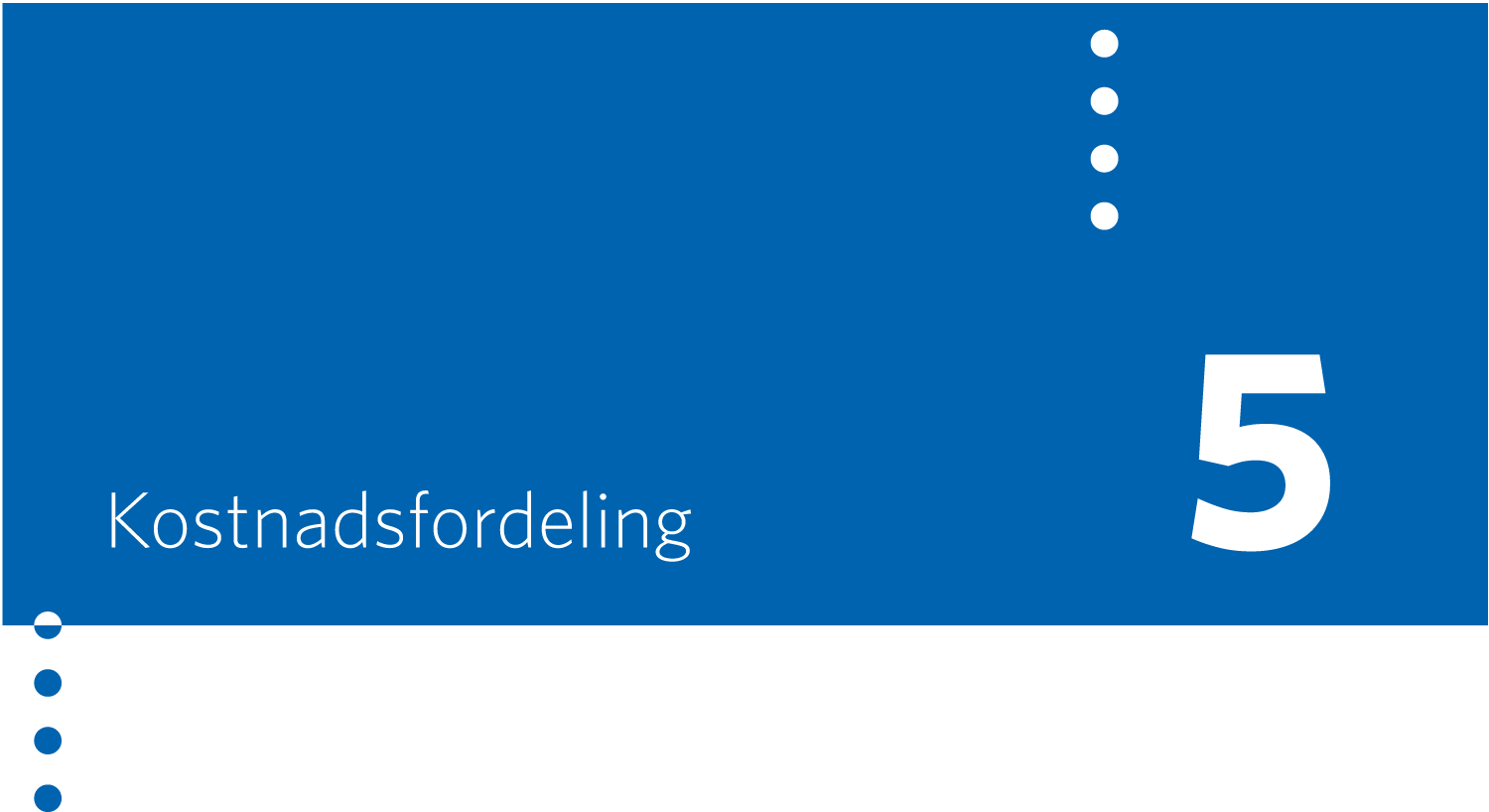 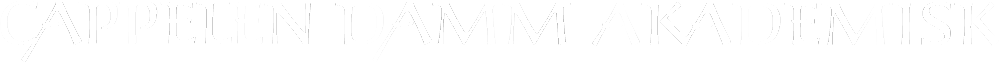 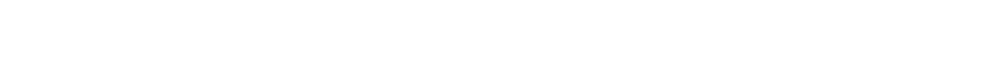 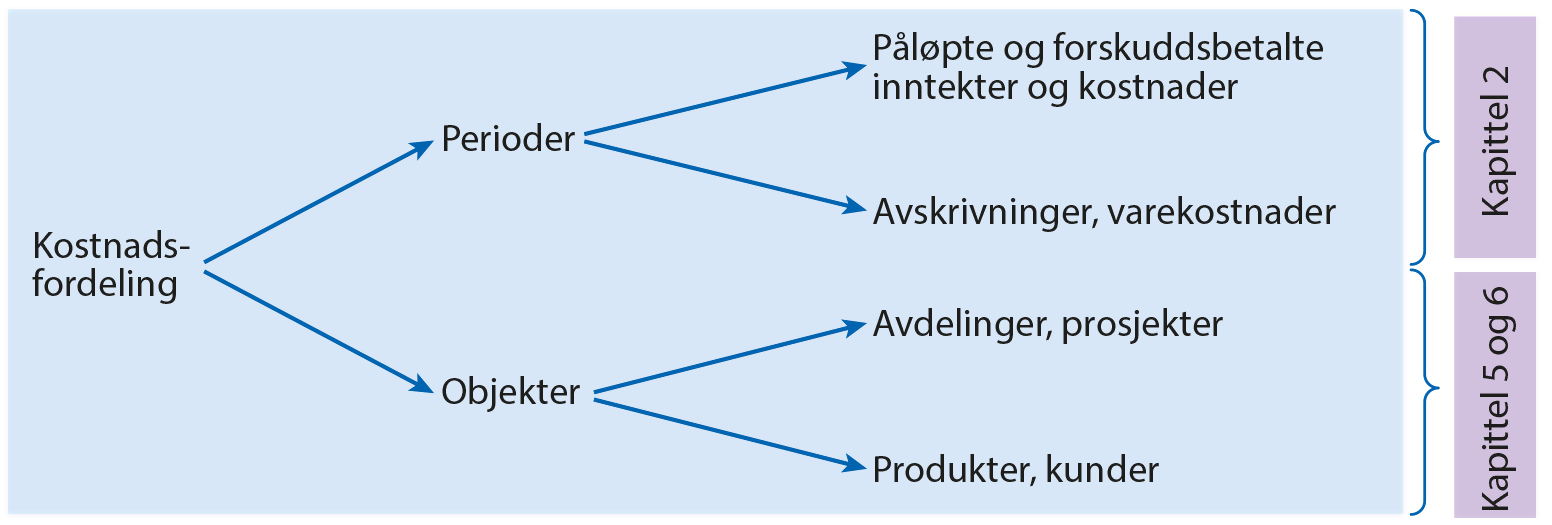 Figur 5.1 Kostnadsfordeling
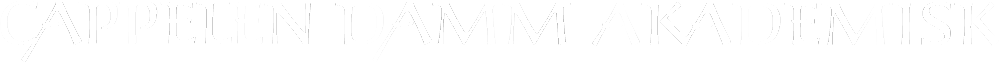 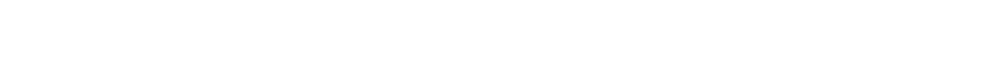 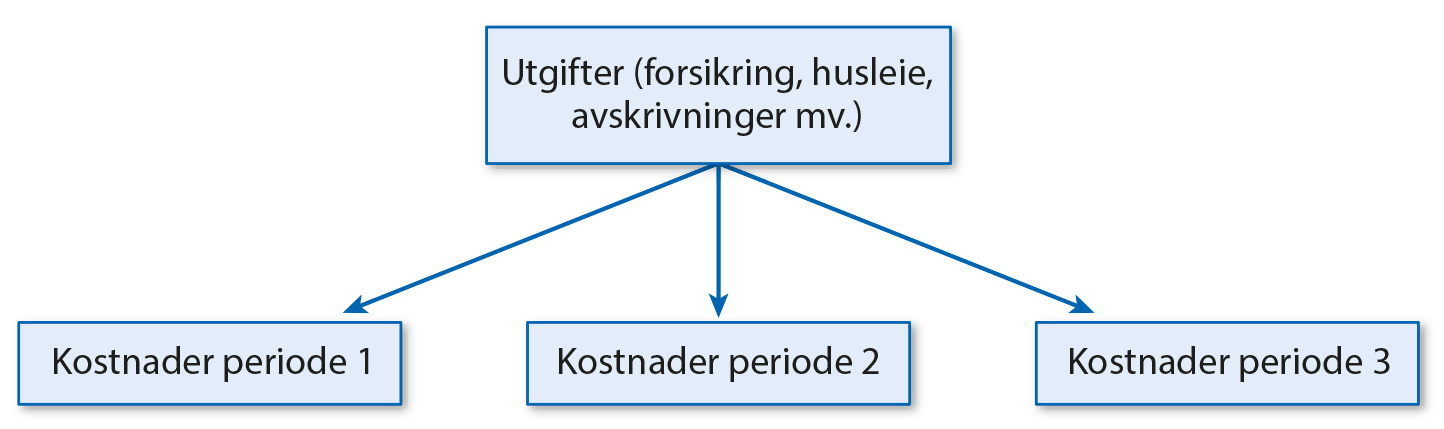 Figur 5.2 Overordnet skisse kostnadsfordeling til perioder
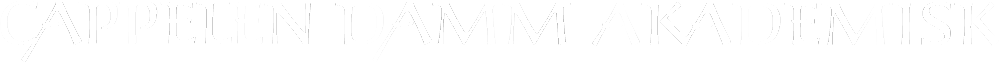 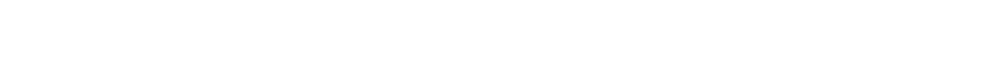 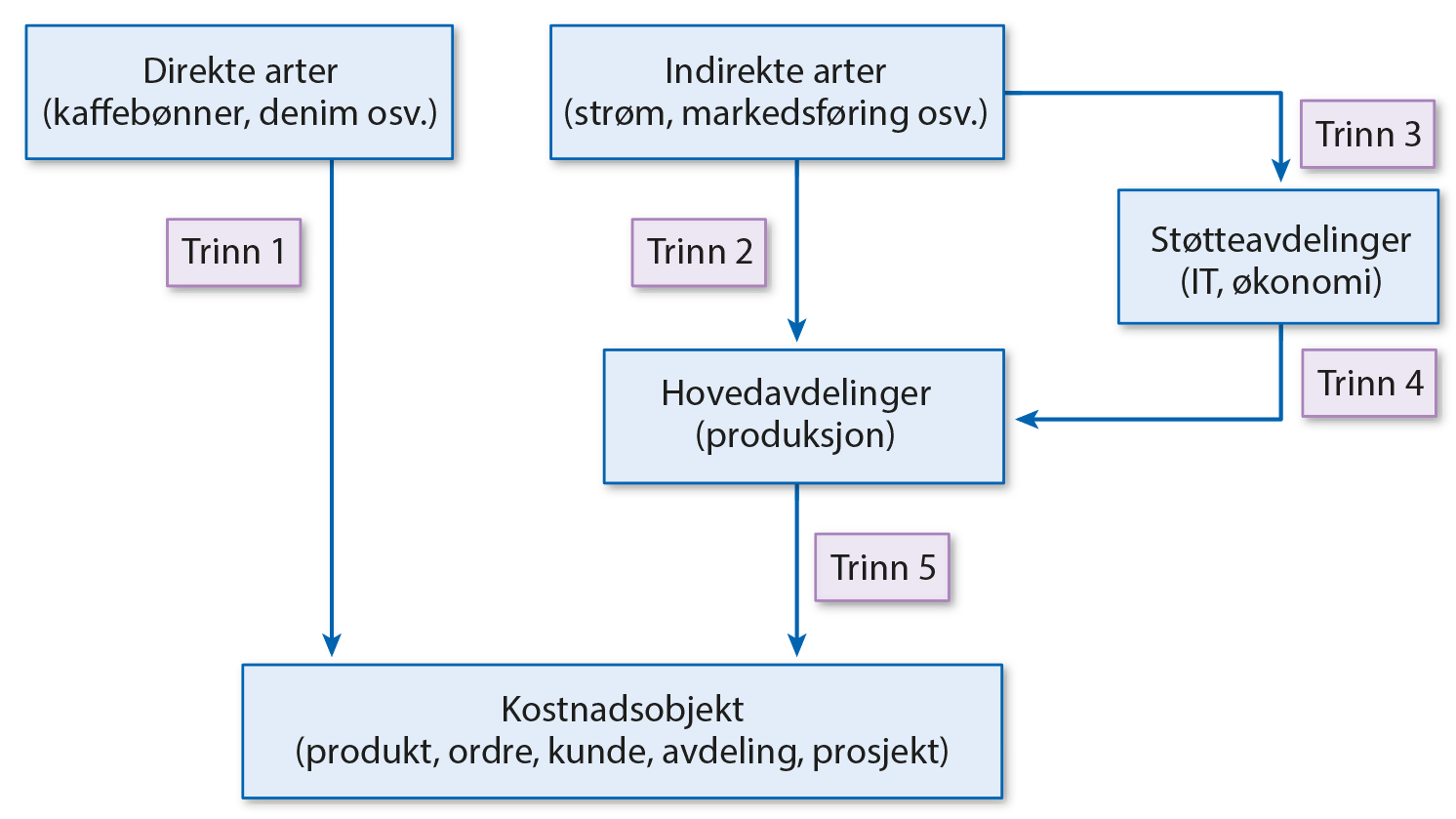 Figur 5.3 Overordnet skisse kostnadsfordeling til objekter
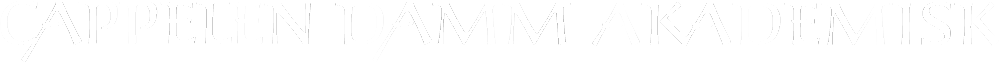 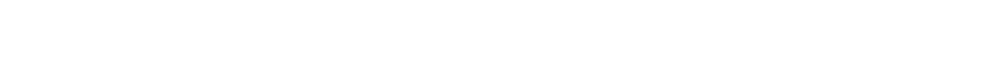 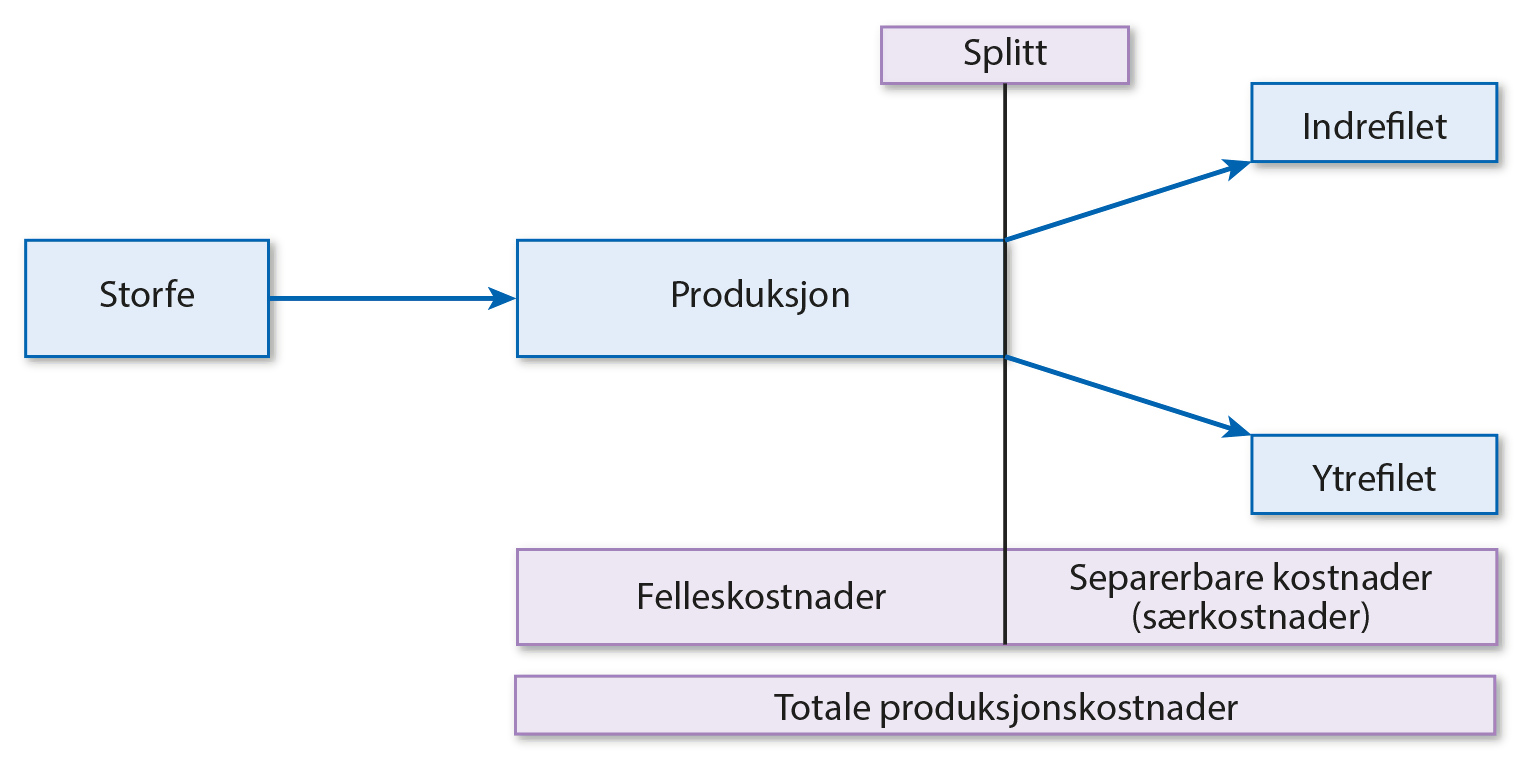 Figur 5.4 Prinsippskisse felleskostnader illustrert med et slakt
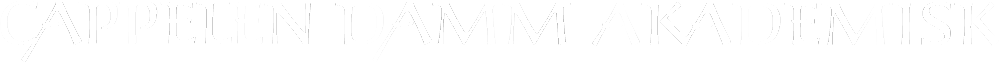 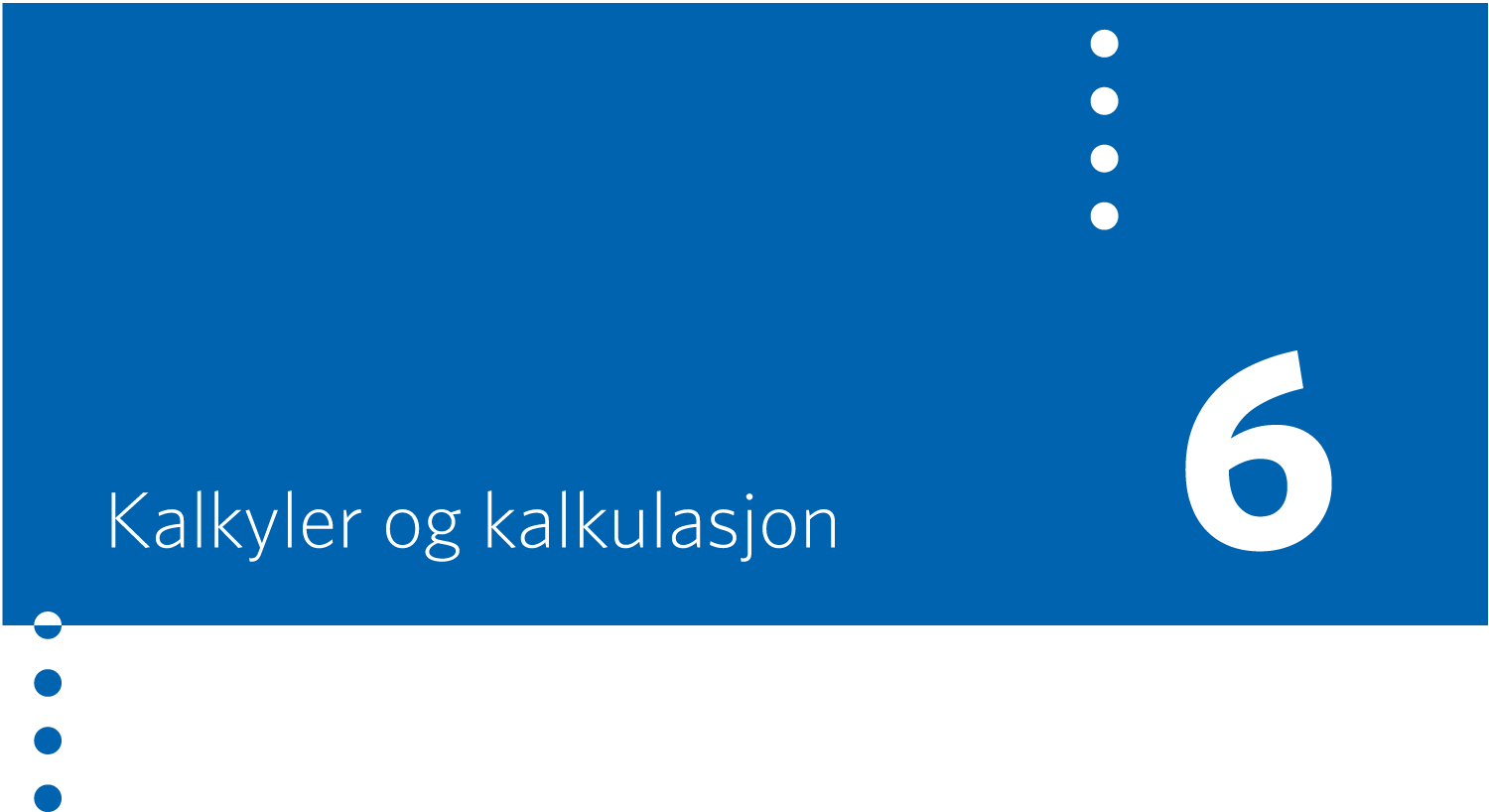 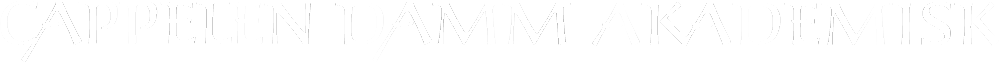 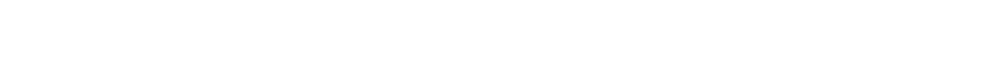 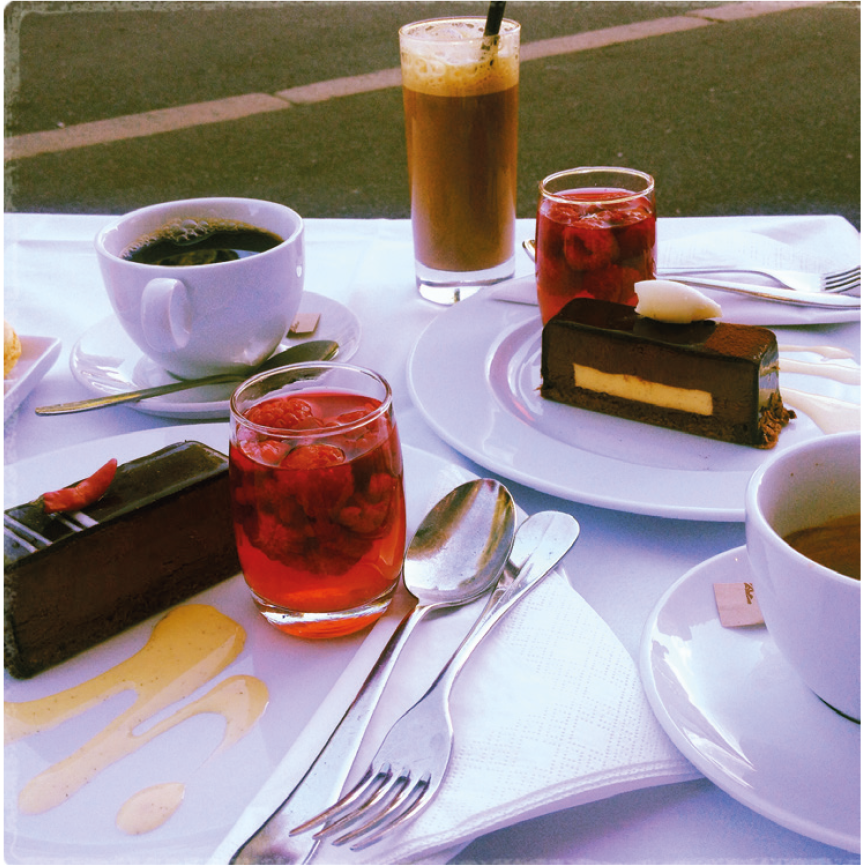 Figur 6.1 Kaffe og kaker (men også direkte og indirekte kostnader)
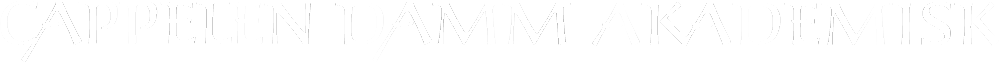 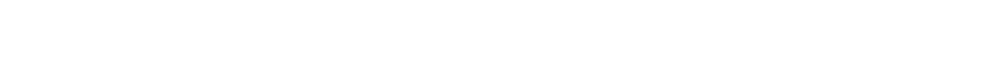 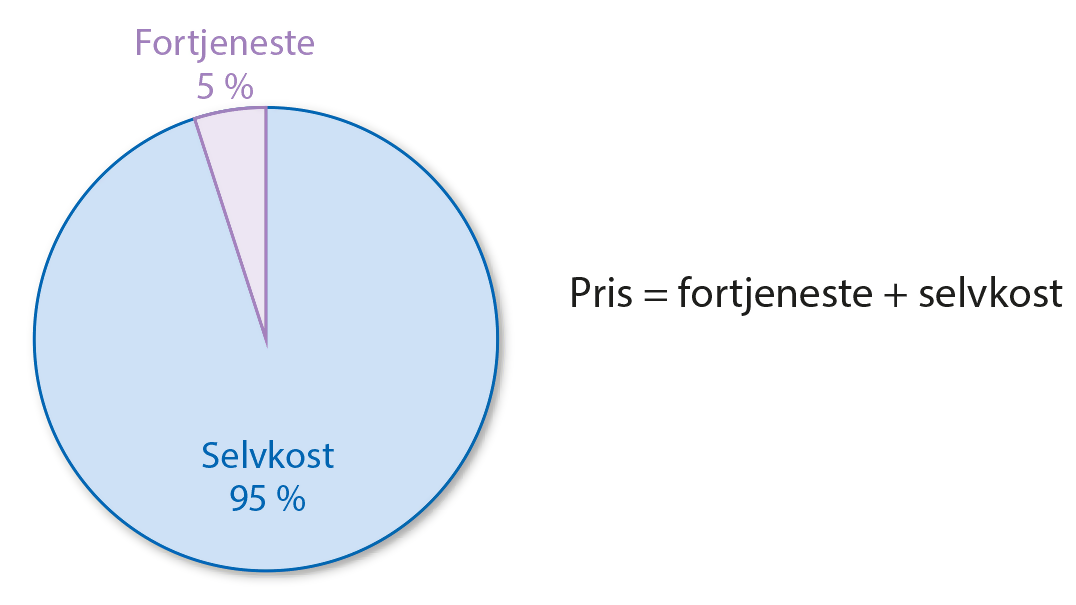 Figur 6.2 Sammenhengen mellom pris og fortjenesteprosent
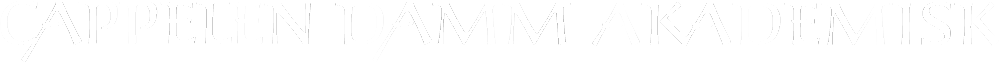 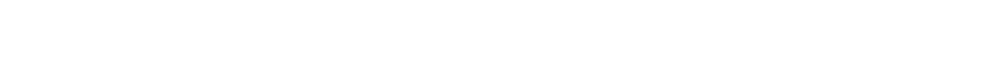 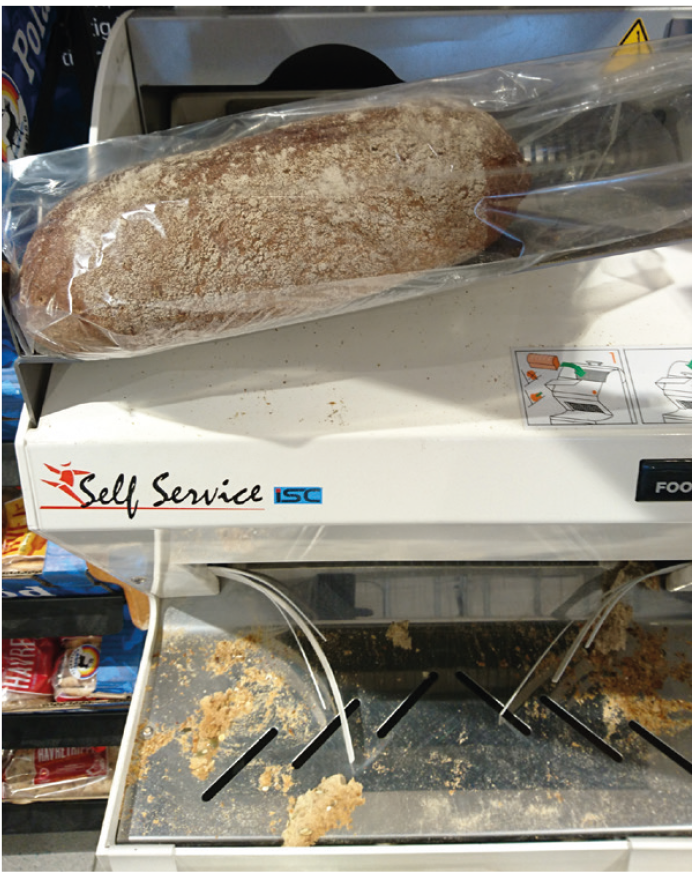 Figur 6.3 Oppskåret brød i frysepose
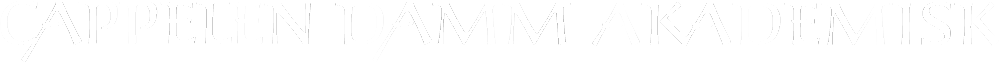 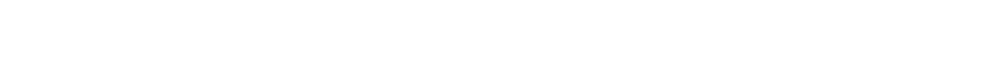 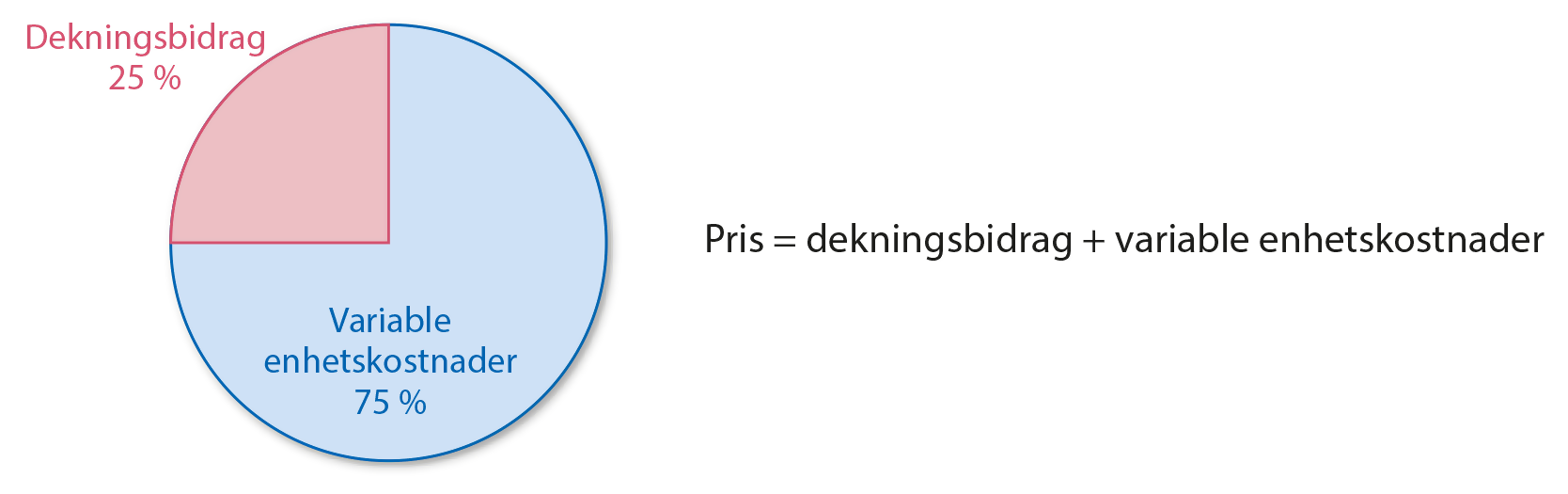 Figur 6.4 Sammenhengen mellom pris og dekningsgrad
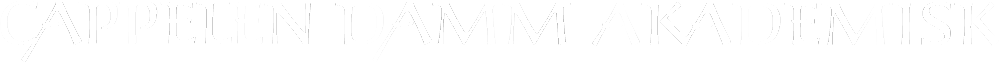 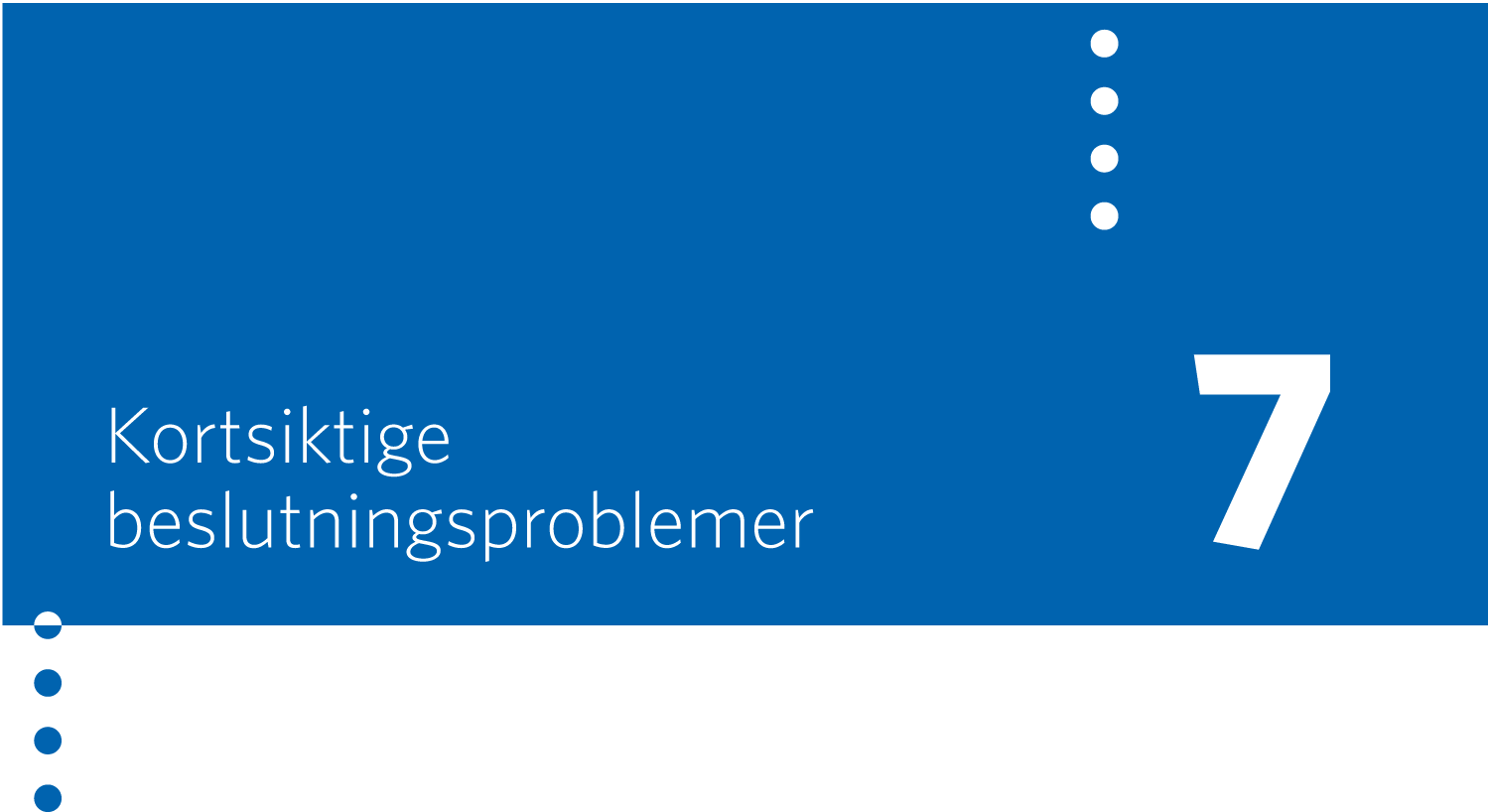 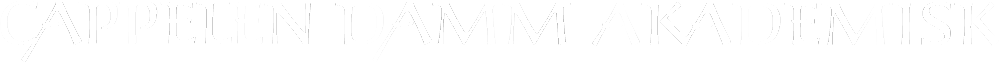 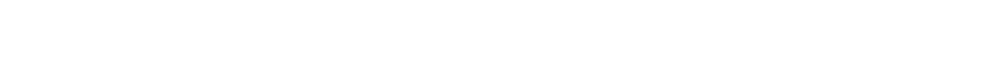 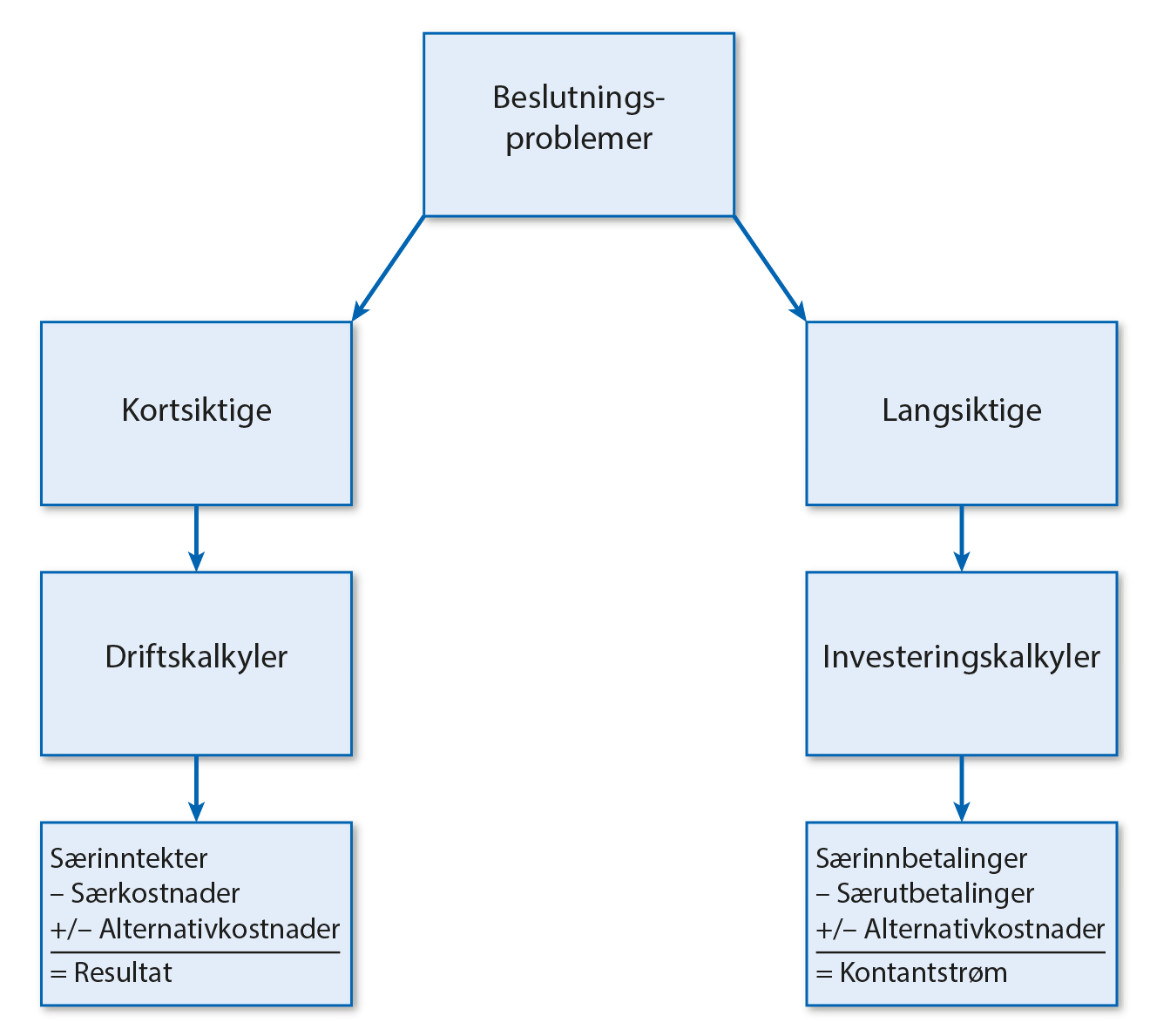 Figur 7.1 Prinsippskisse beslutningsproblemer
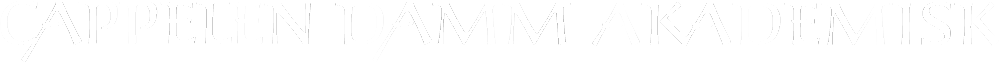 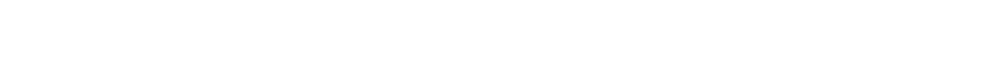 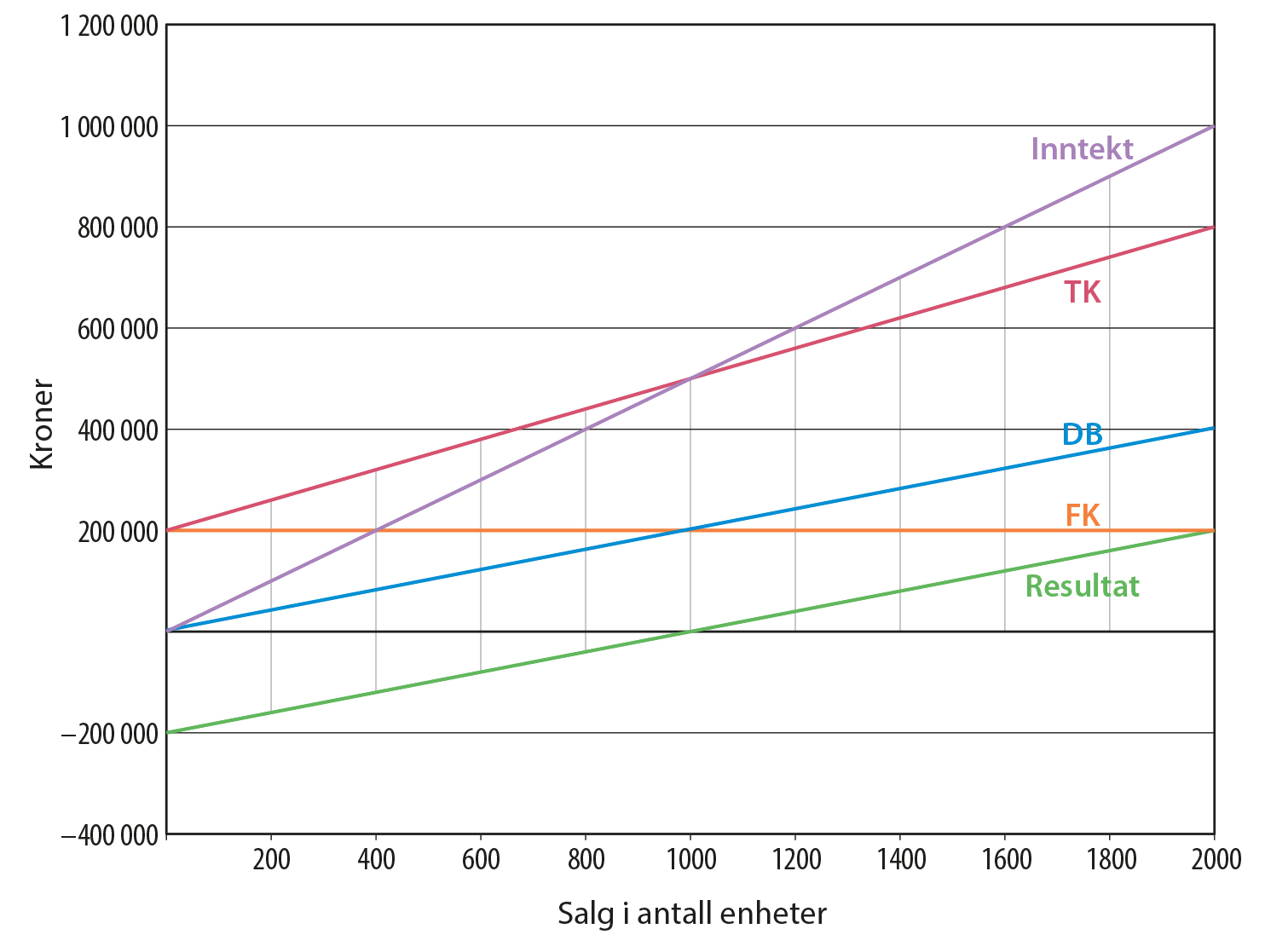 Figur 7.2 Nullpunktsdiagram
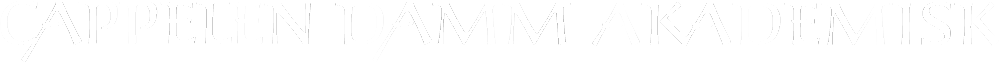 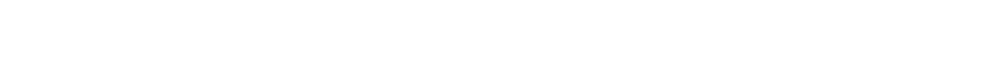 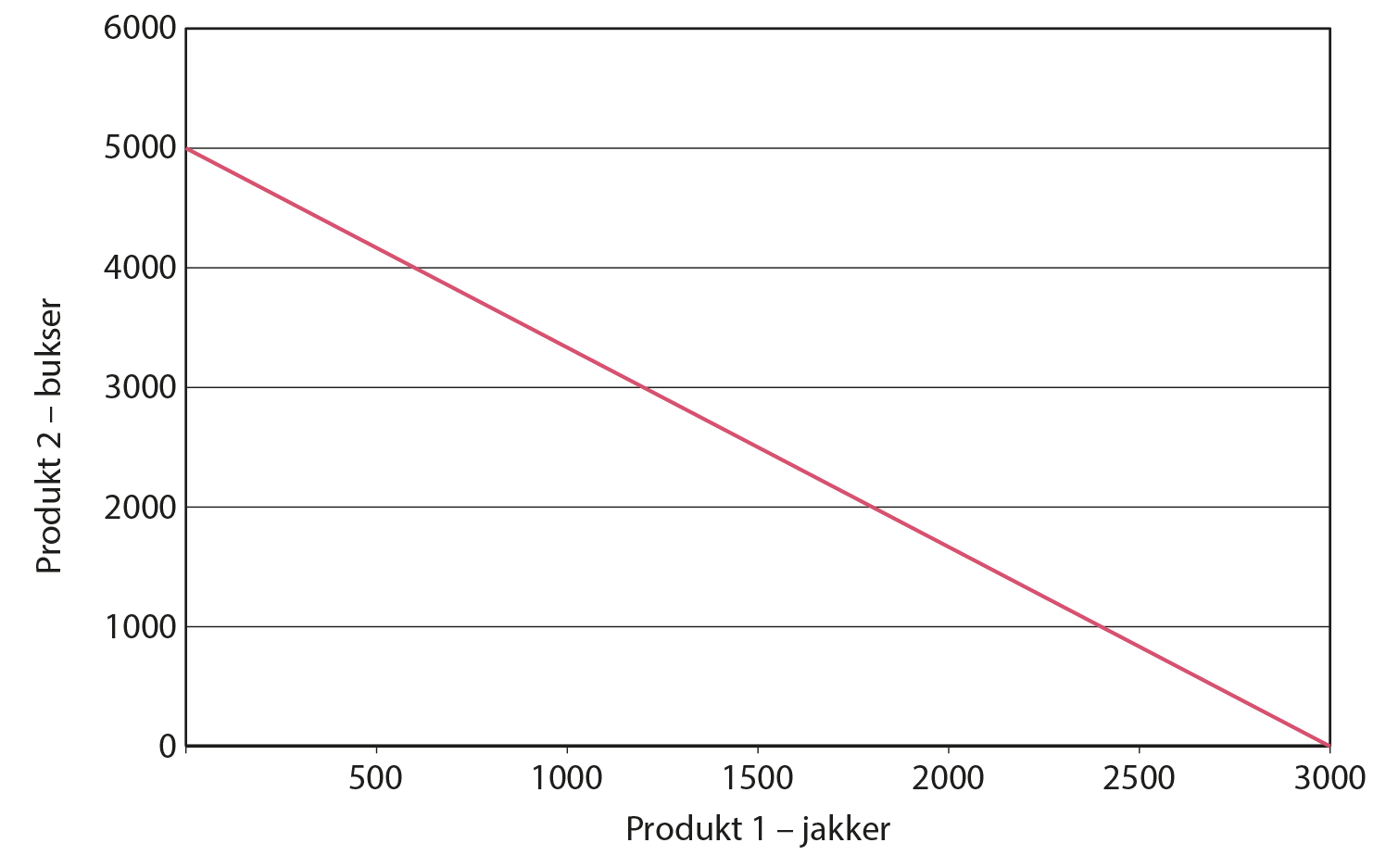 Figur 7.3 Maksimal produksjon én begrensende faktor
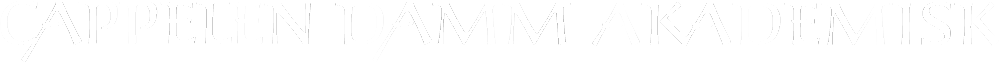 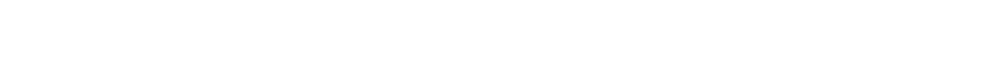 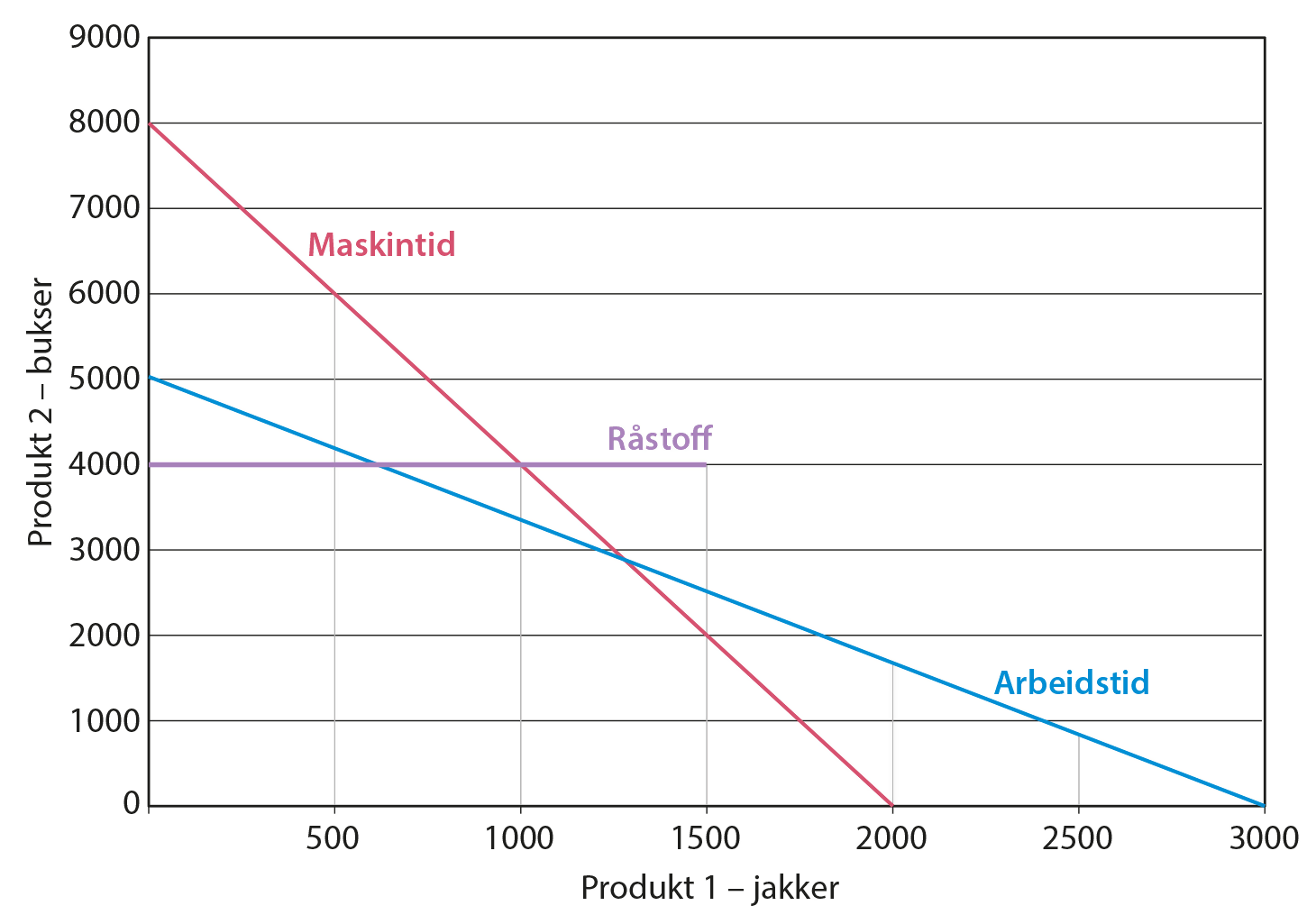 Figur 7.4 Produksjonsmulighetsområde
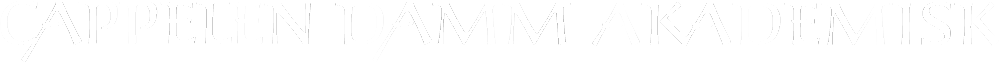 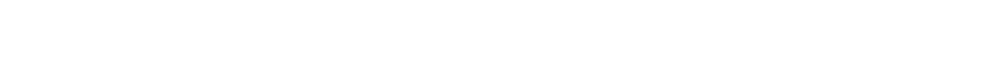 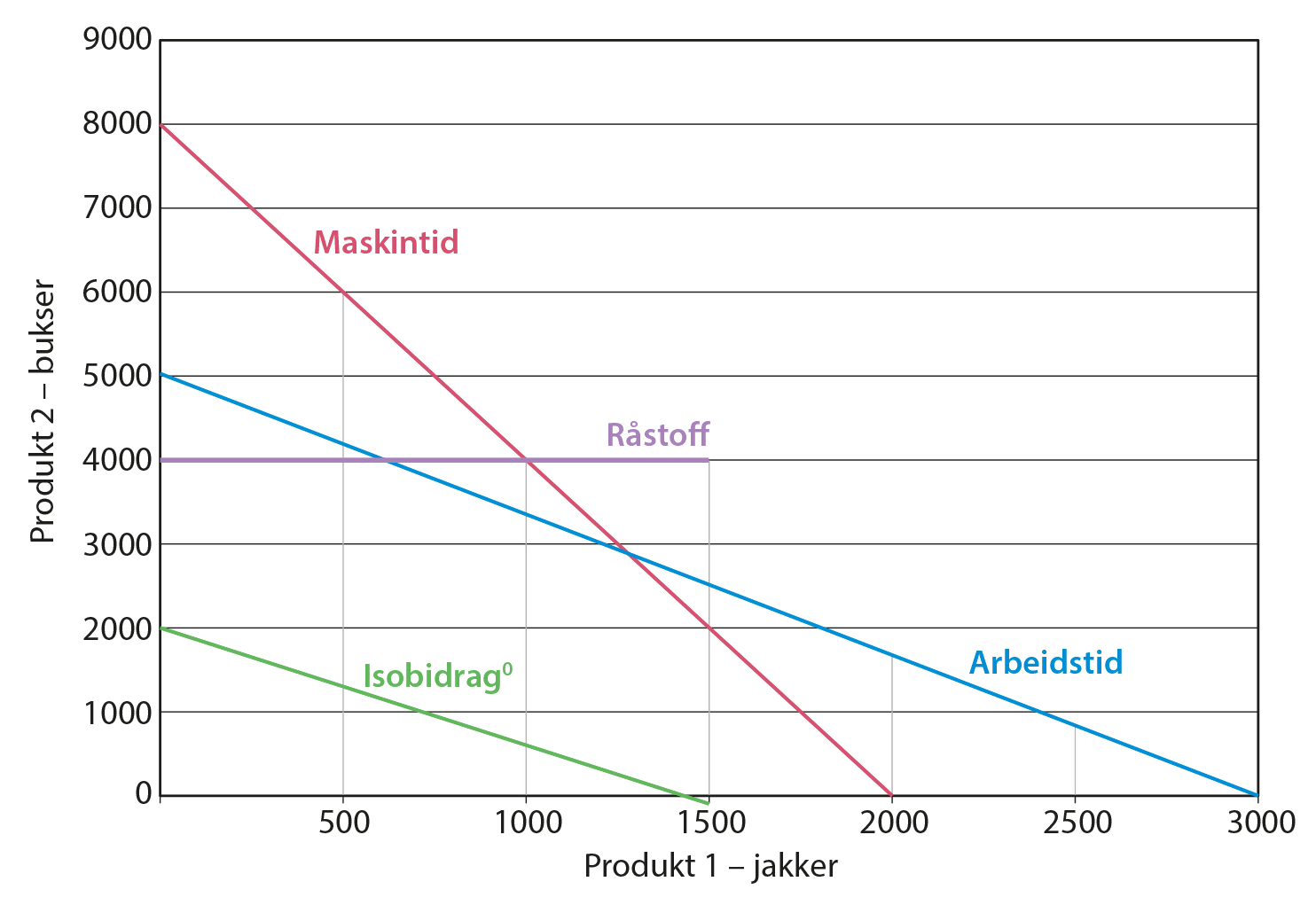 Figur 7.5 På vei mot optimal produktkombinasjon
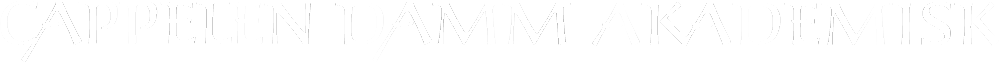 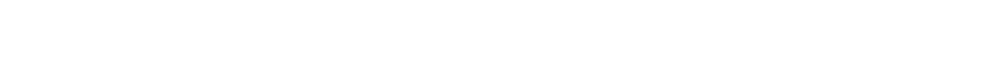 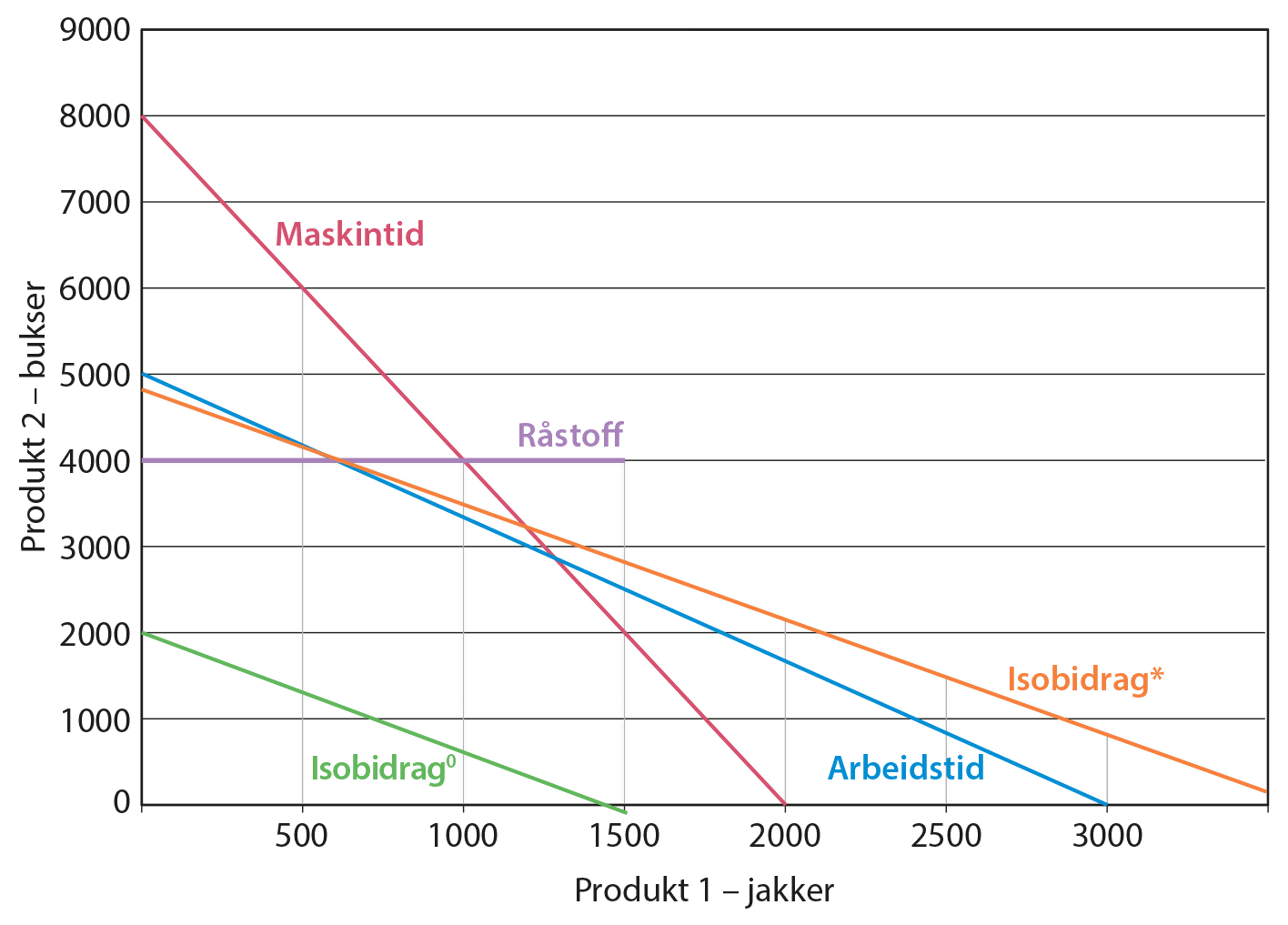 Figur 7.6 Optimal produktkombinasjon
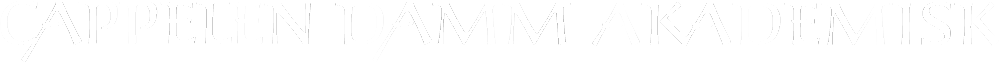 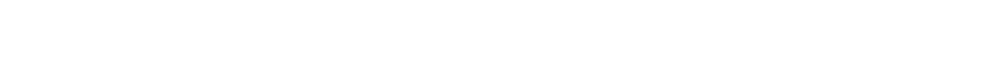 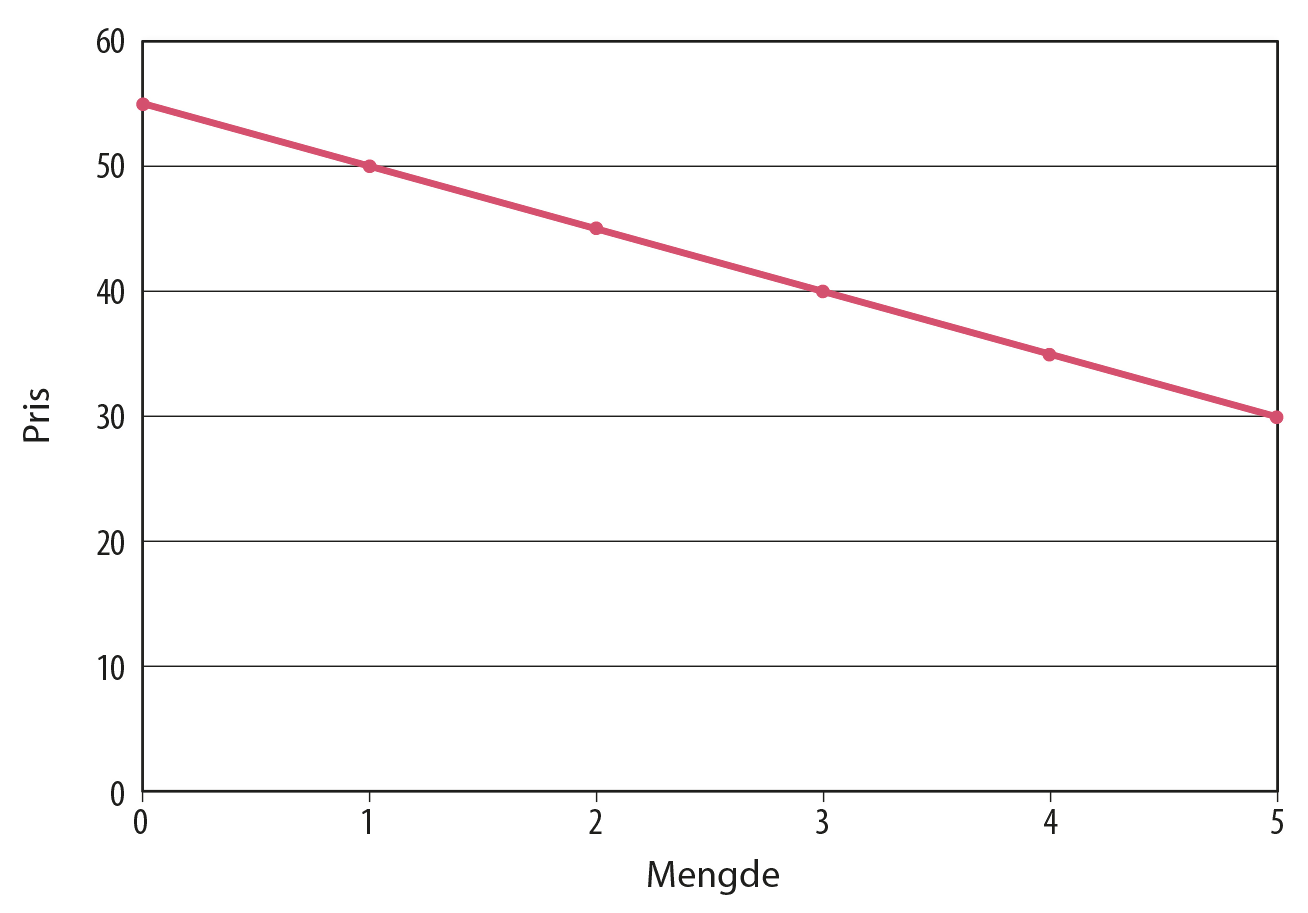 Figur 7.7 Prisfølsomhet
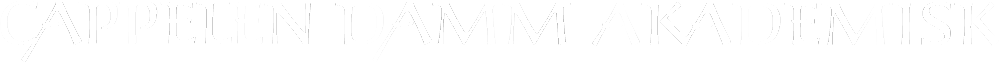 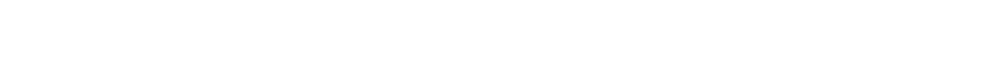 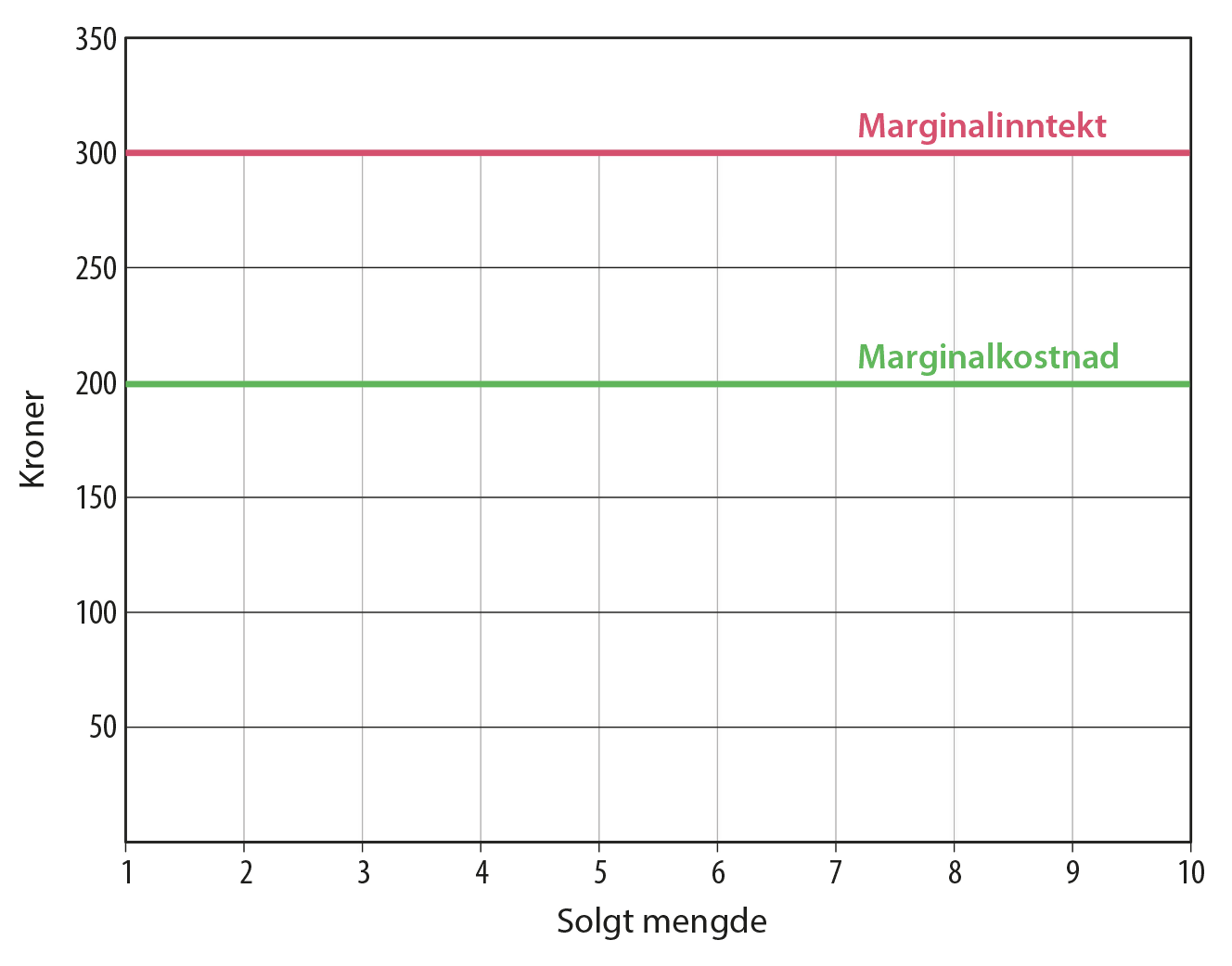 Figur 7.8 Marginalinntekt og marginalkostnad
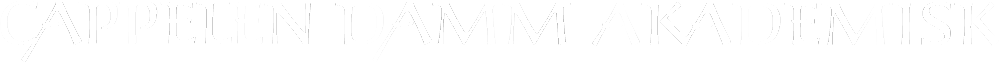 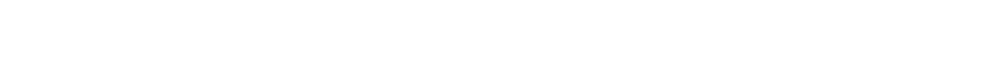 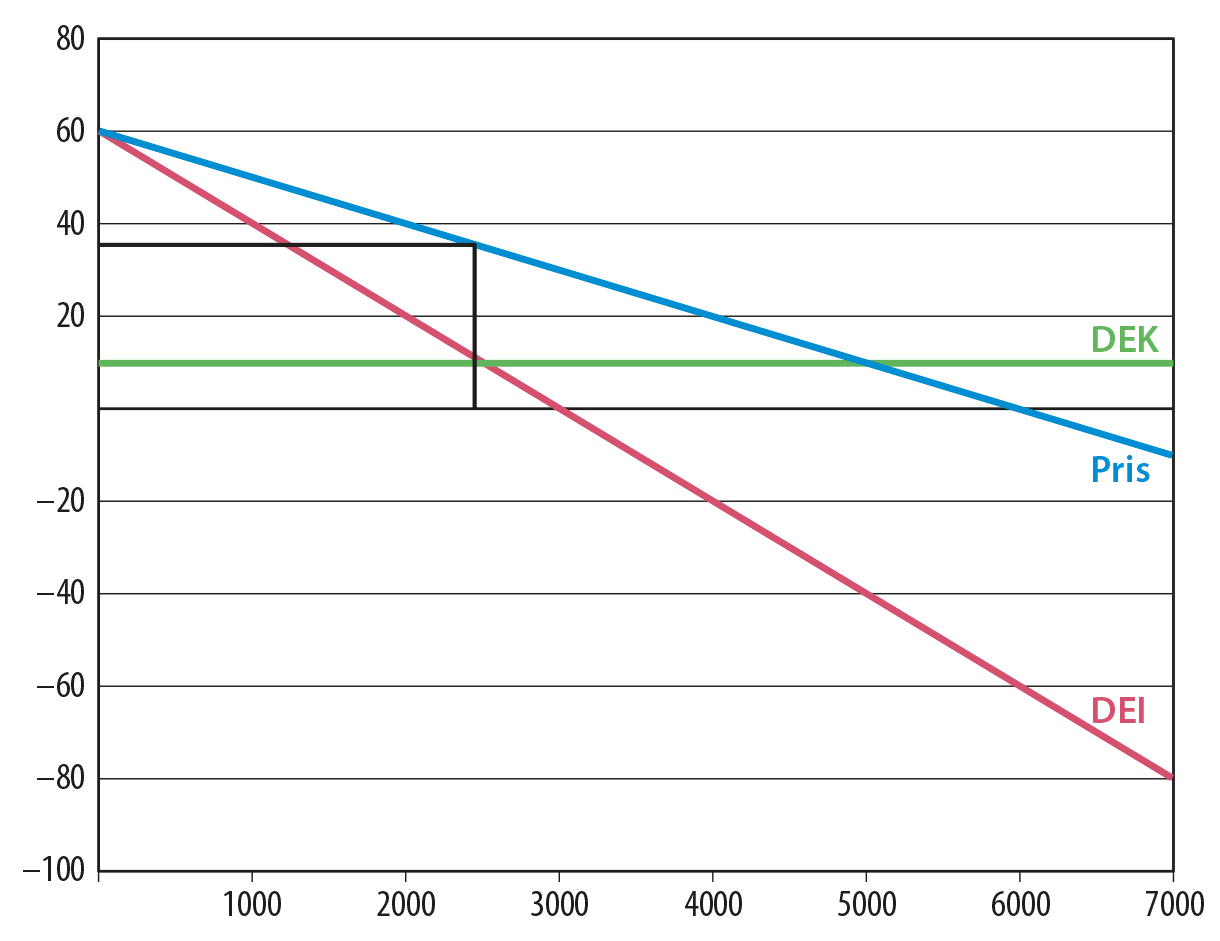 Figur 7.9 Optimal markedstilpasning - monopol
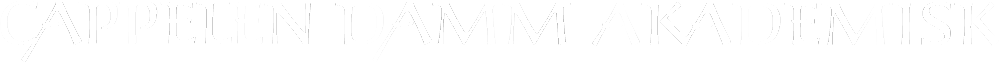 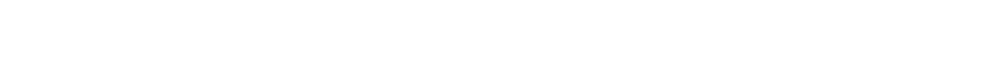 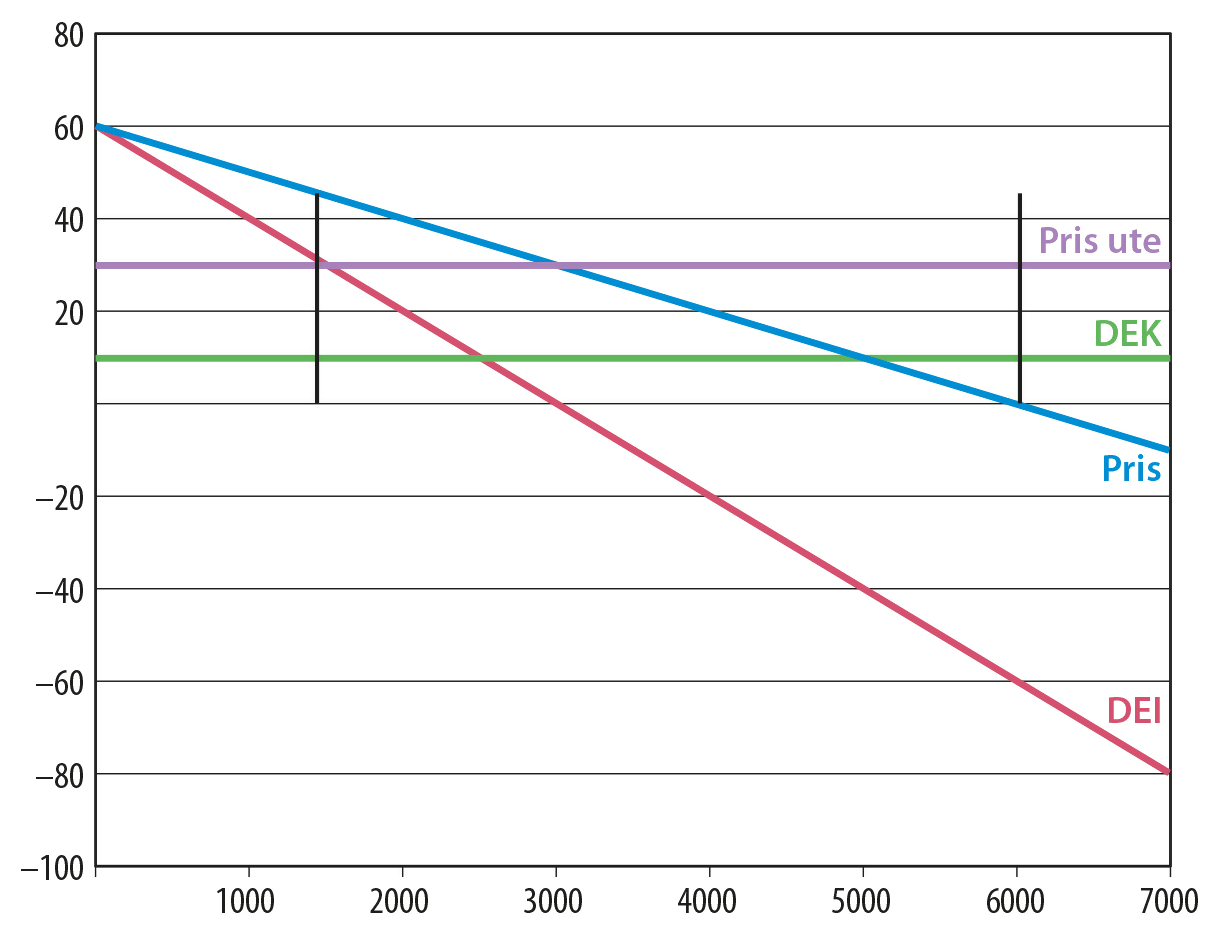 Figur 7.10 Optimal markedstilpasning – monopol og frikonkurranse
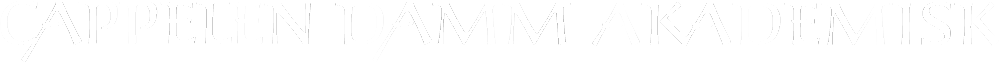 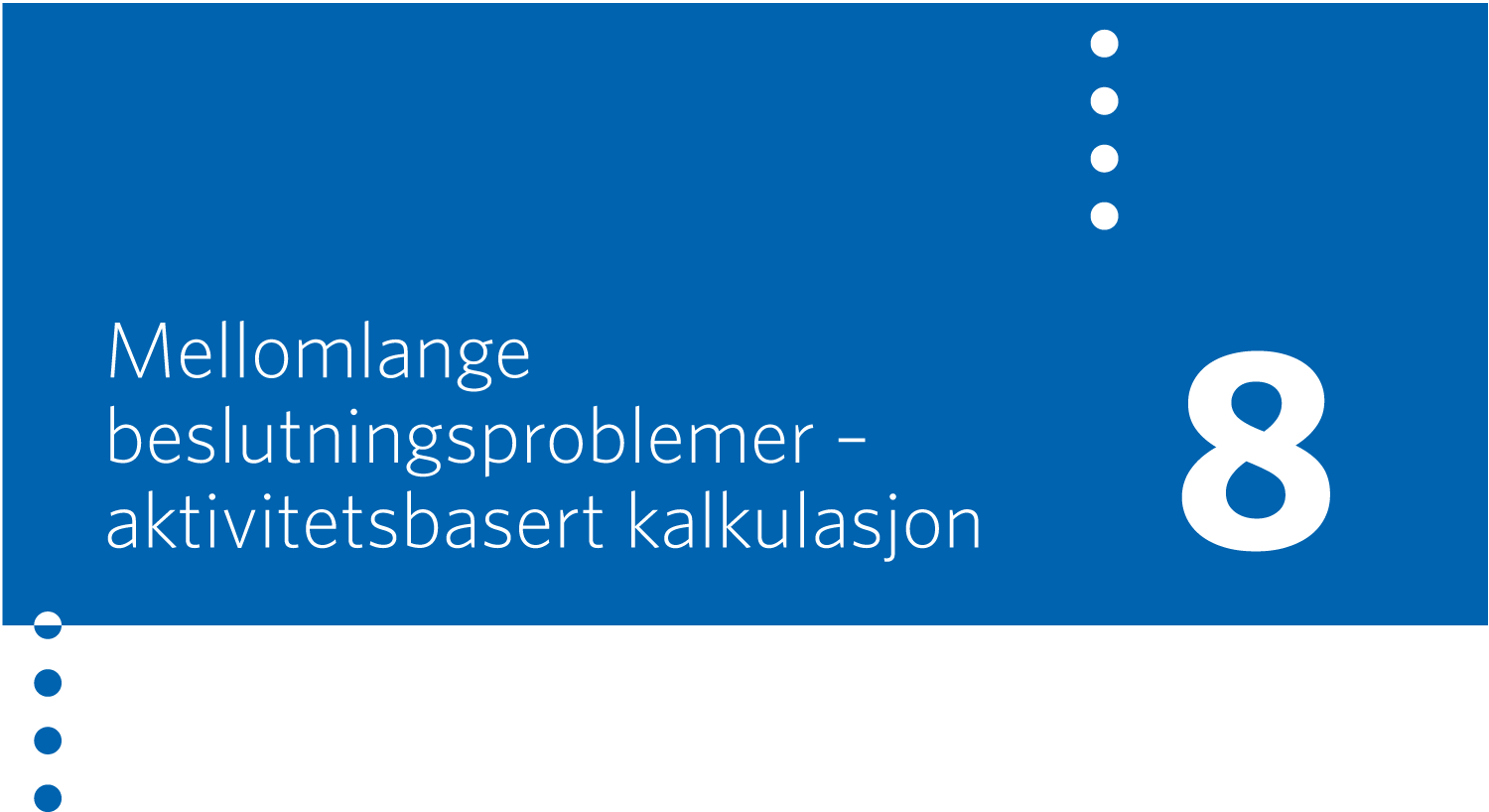 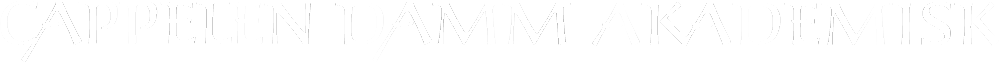 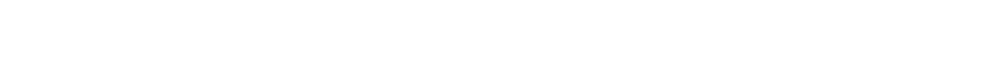 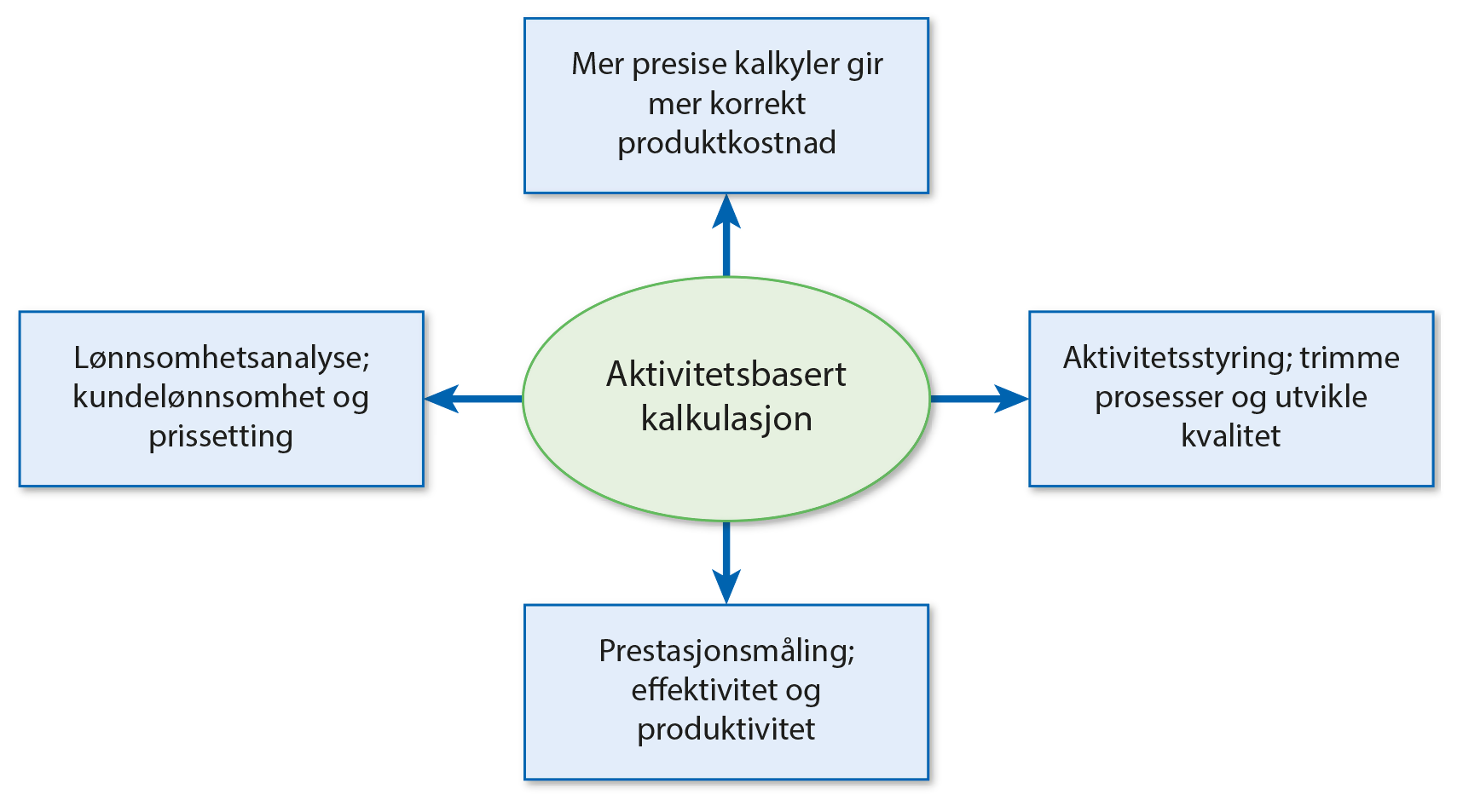 Figur 8.1 Potensialet med aktivitetsbaserte kalkyler
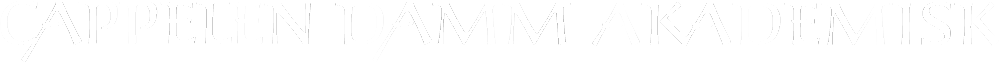 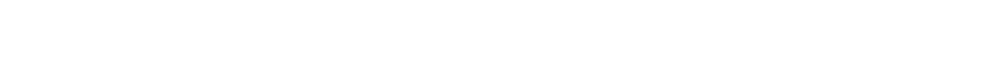 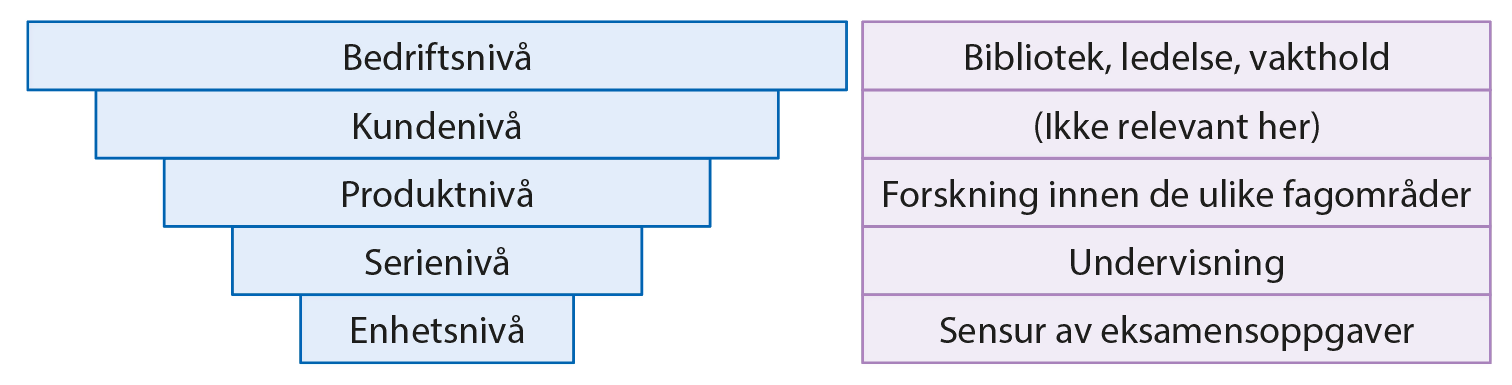 Figur 8.2 Aktivitetshierarki
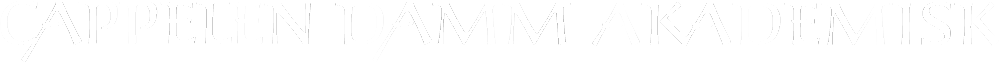 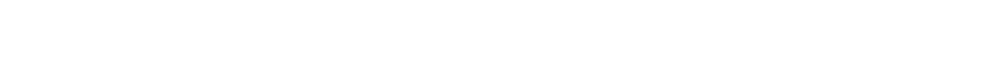 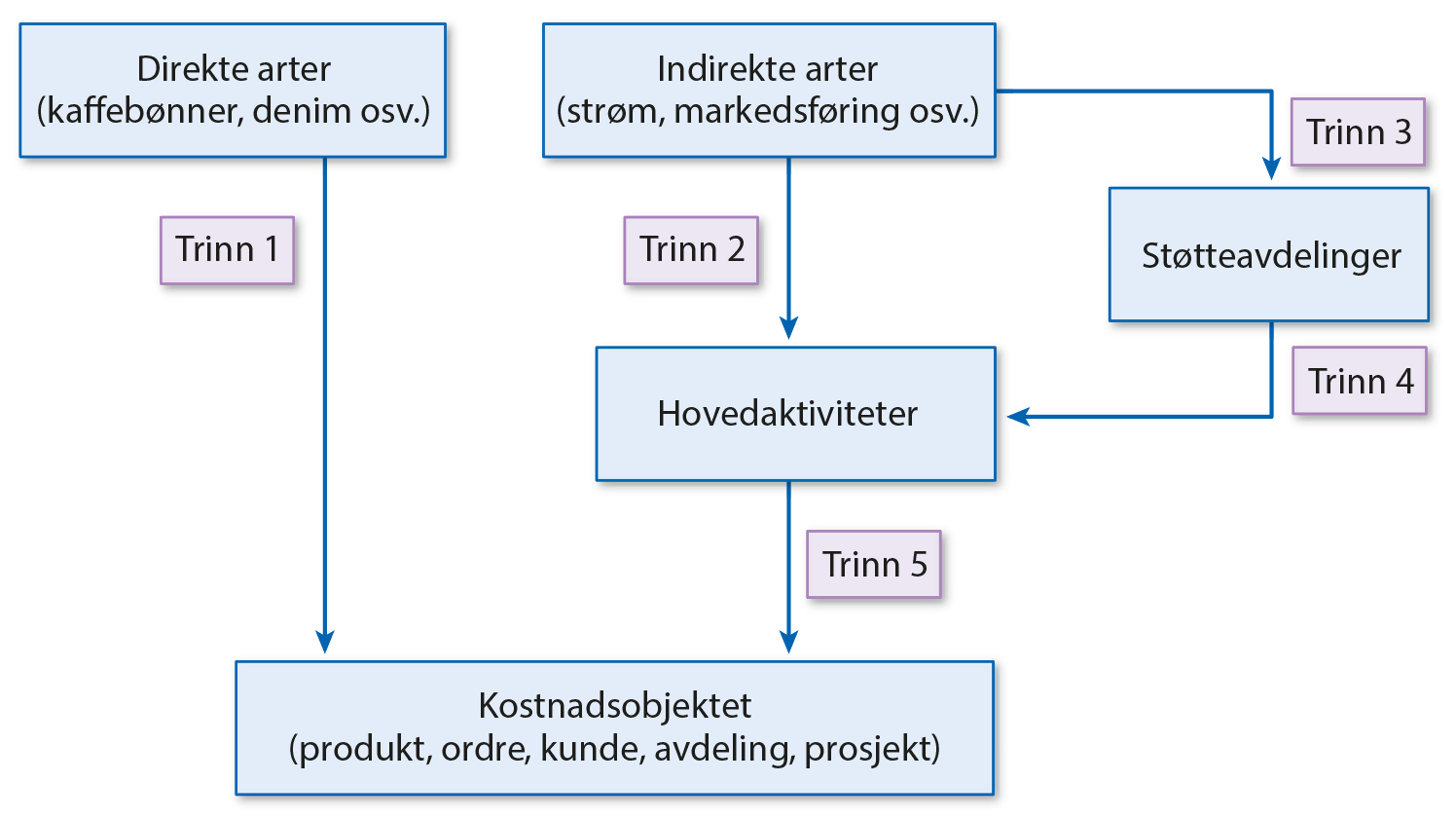 Figur 8.3 Overordnet skisse kostnadsfordeling til objekter ved ABC
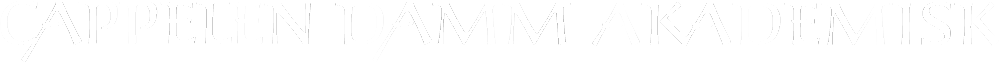 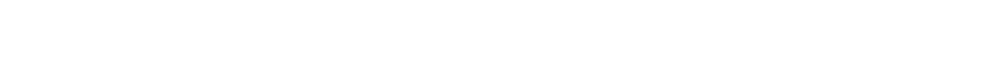 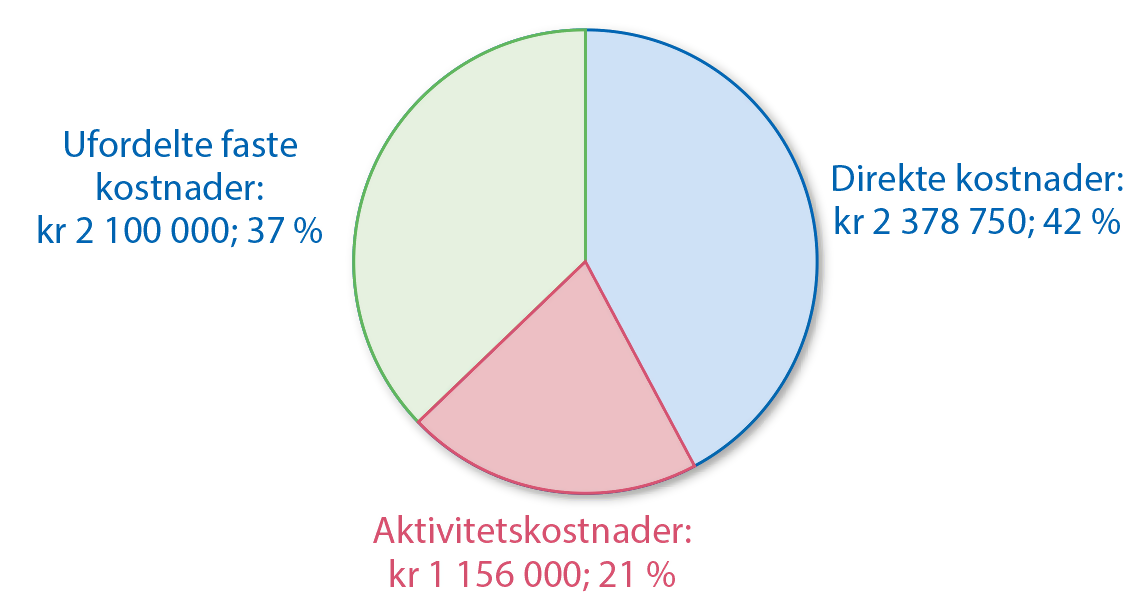 Figur 8.4 De totale kostnadene
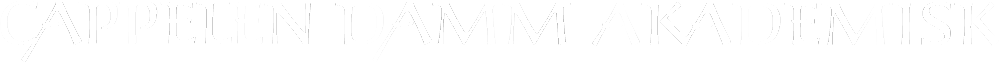 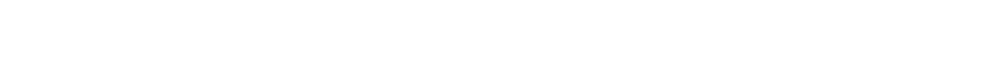 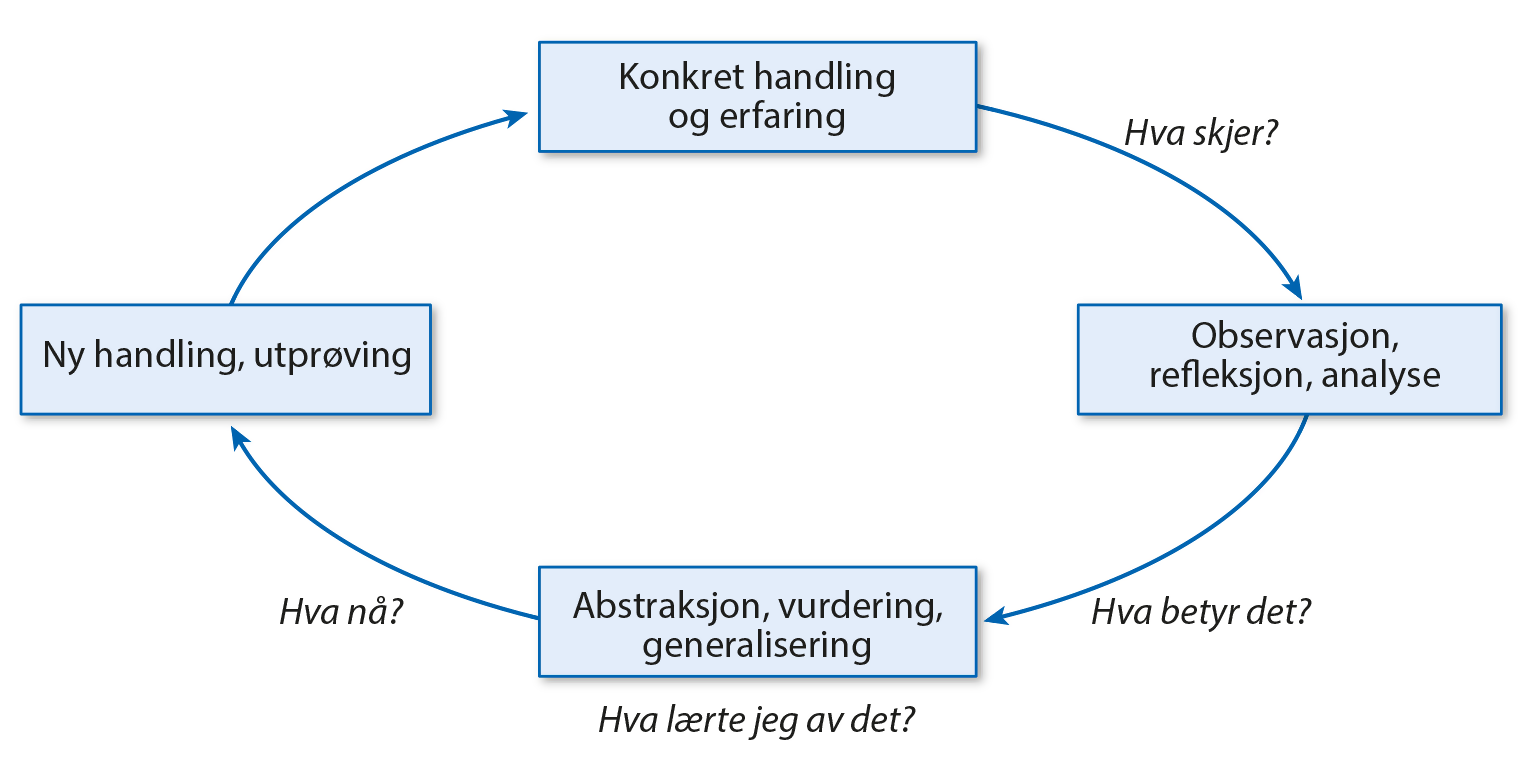 Figur 8.5 Erfaringslæringssirkelen
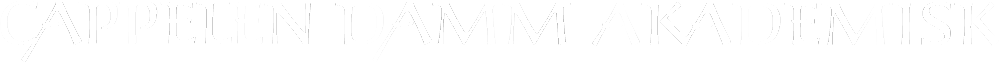 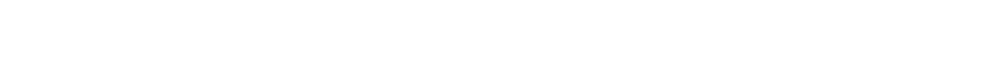 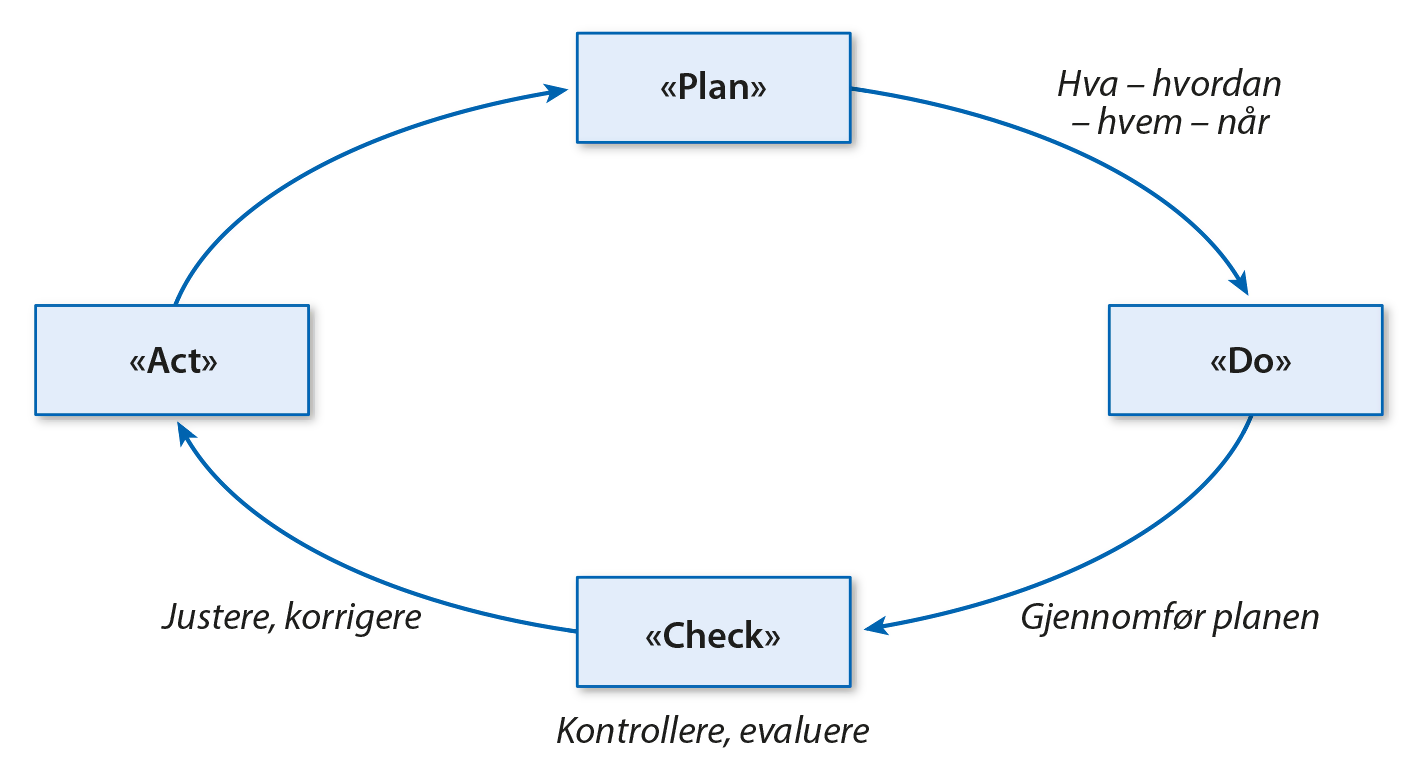 Figur 8.6 Demings kvalitetssirkel
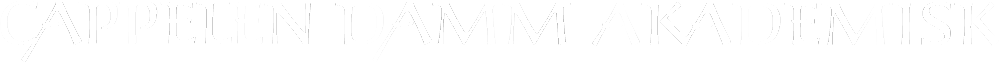 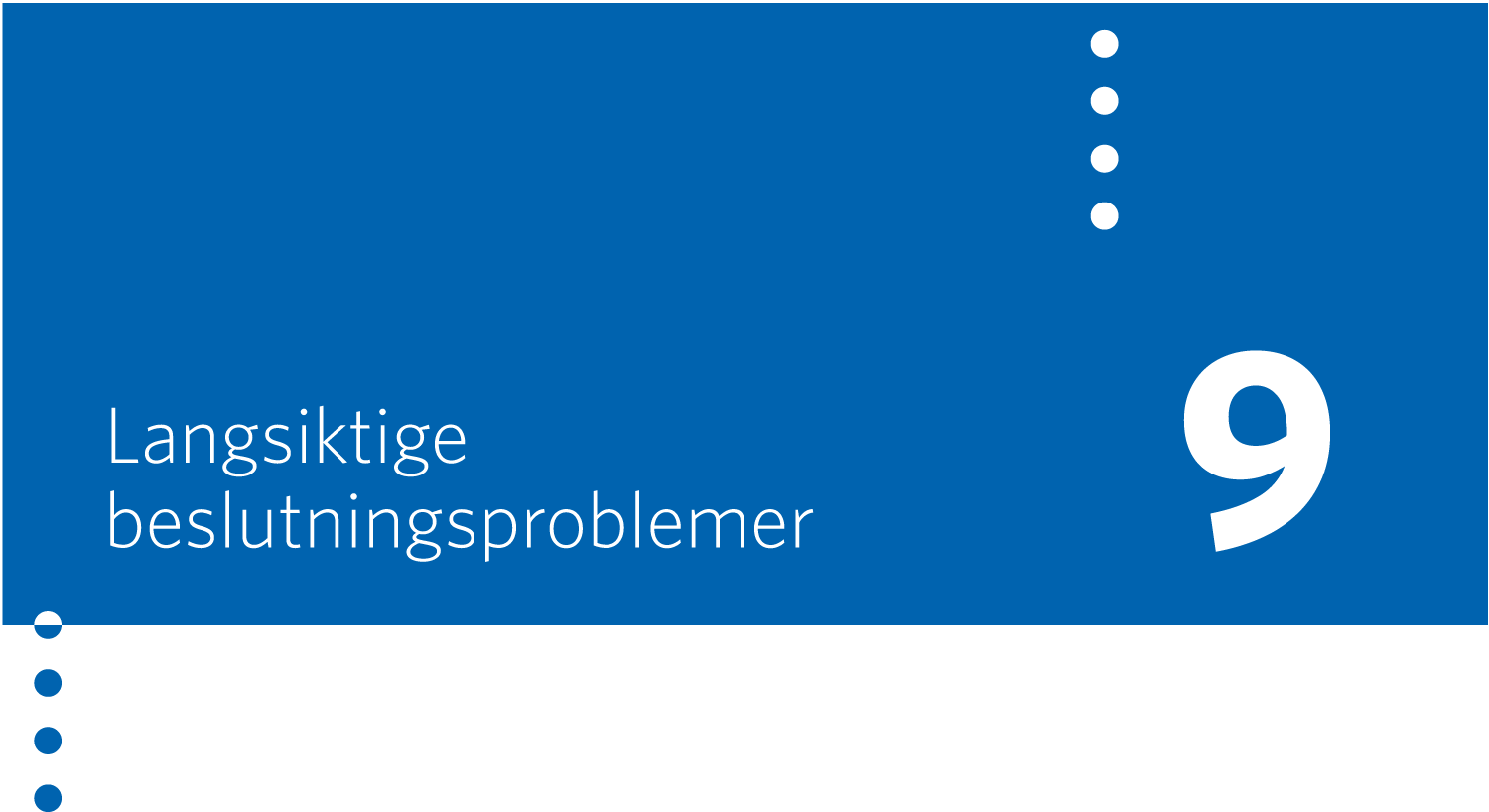 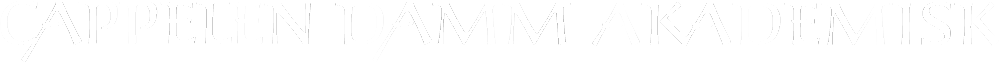 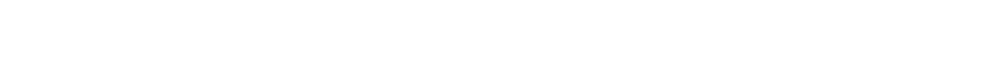 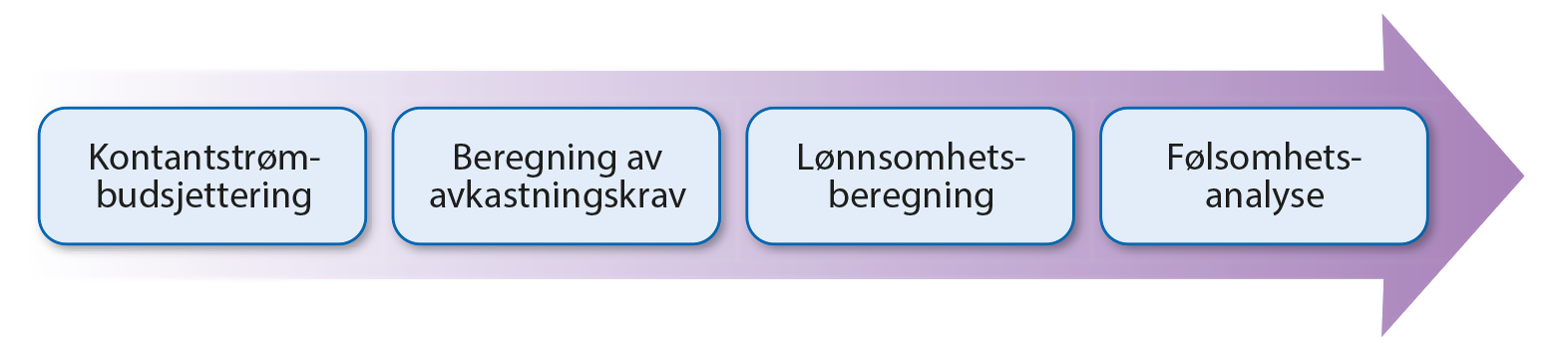 Figur 9.1 Fremgangsmåte investeringsanalyse
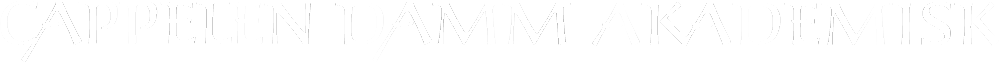 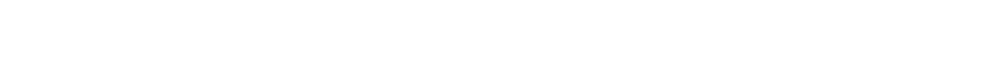 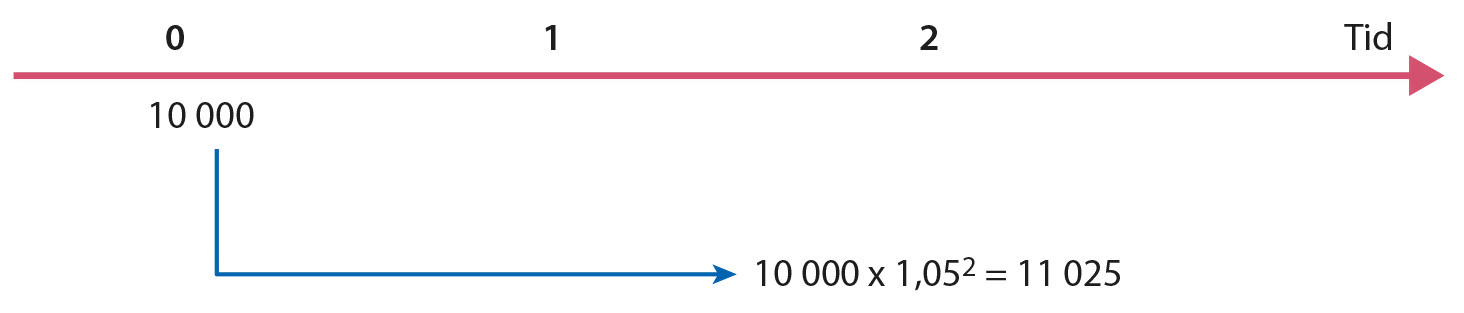 Figur 9.2 Sluttverdi
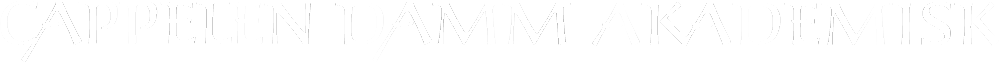 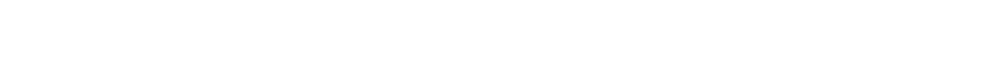 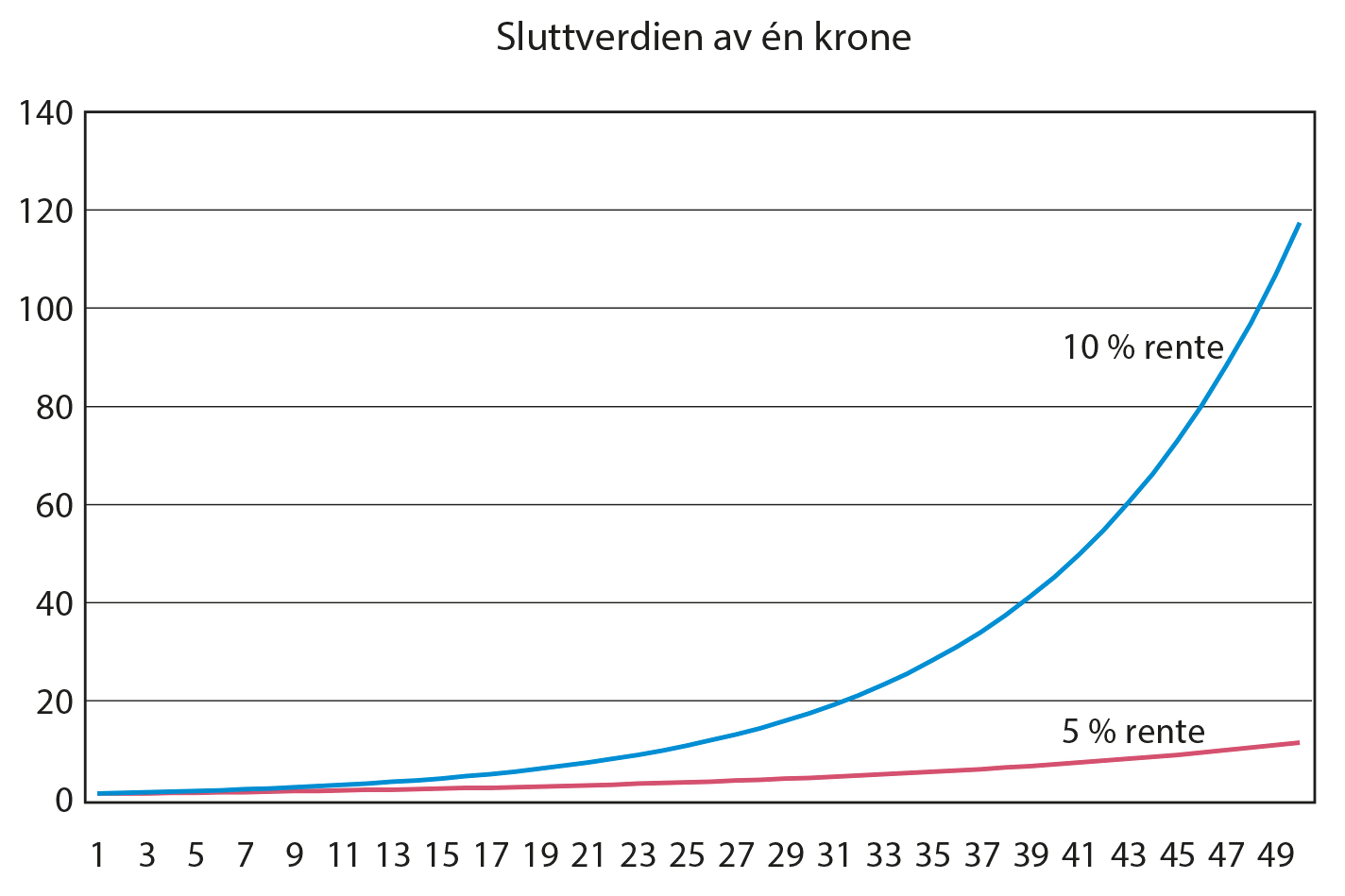 Figur 9.3 Renten og tidshorisontens betydning for sluttverdien
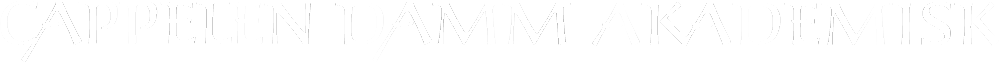 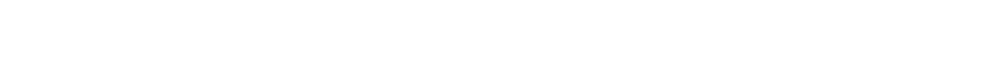 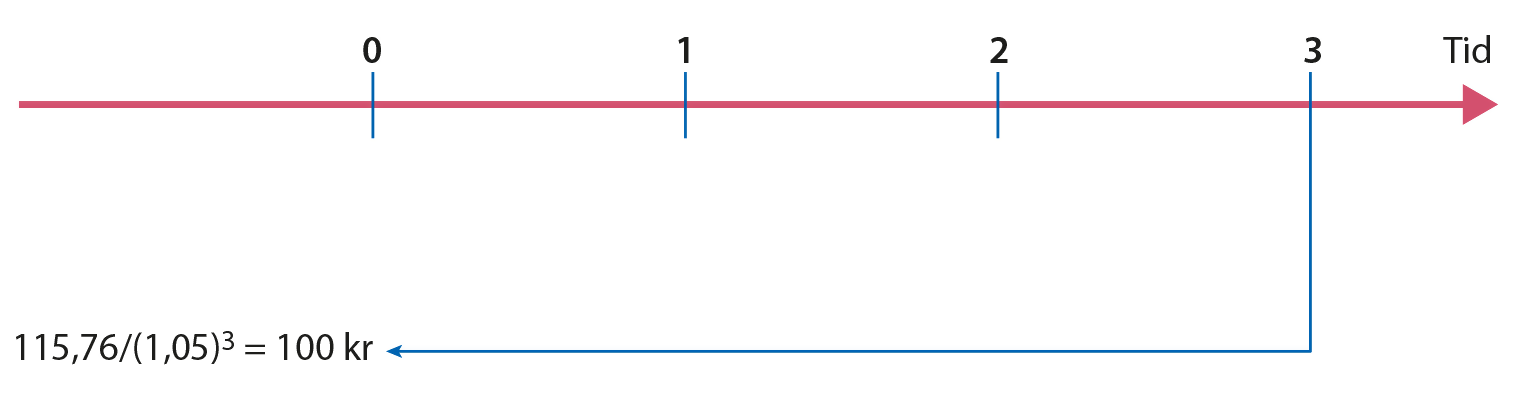 Figur 9.4 Nåverdi
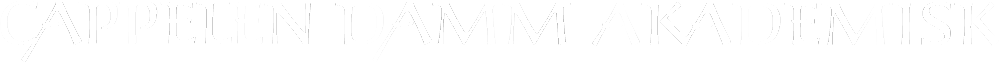 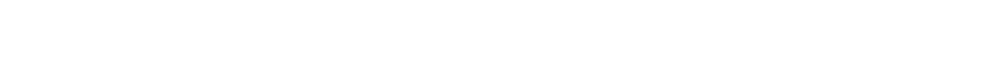 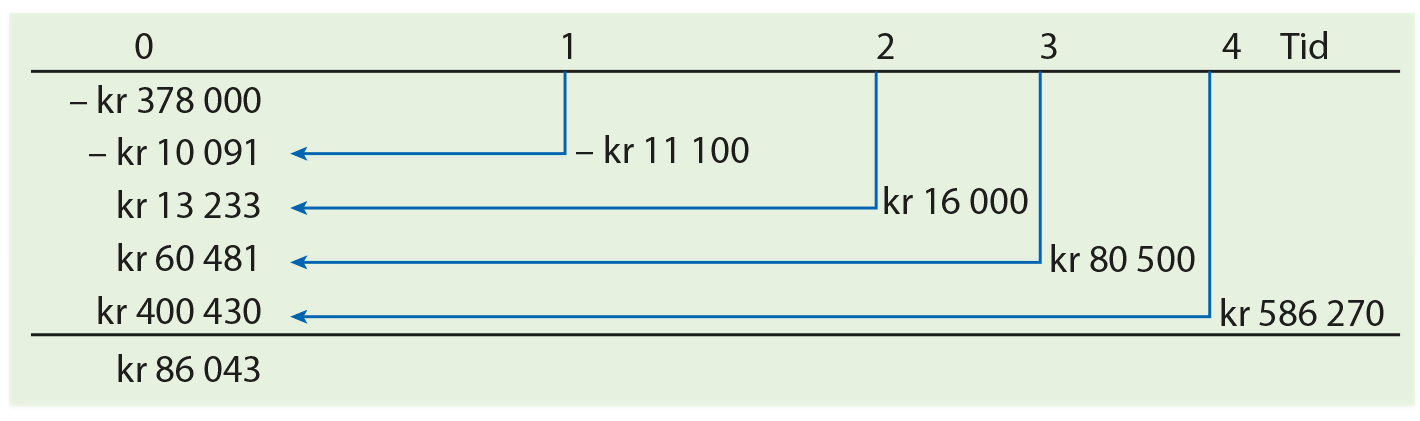 Figur 9.5 Nåverdi Birgers Burger AS
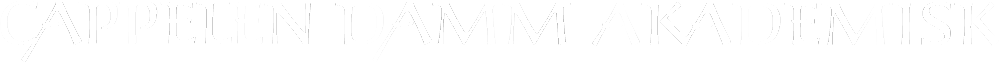 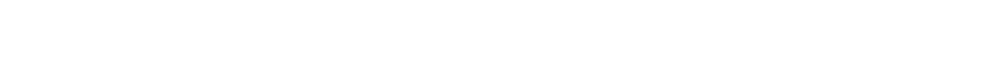 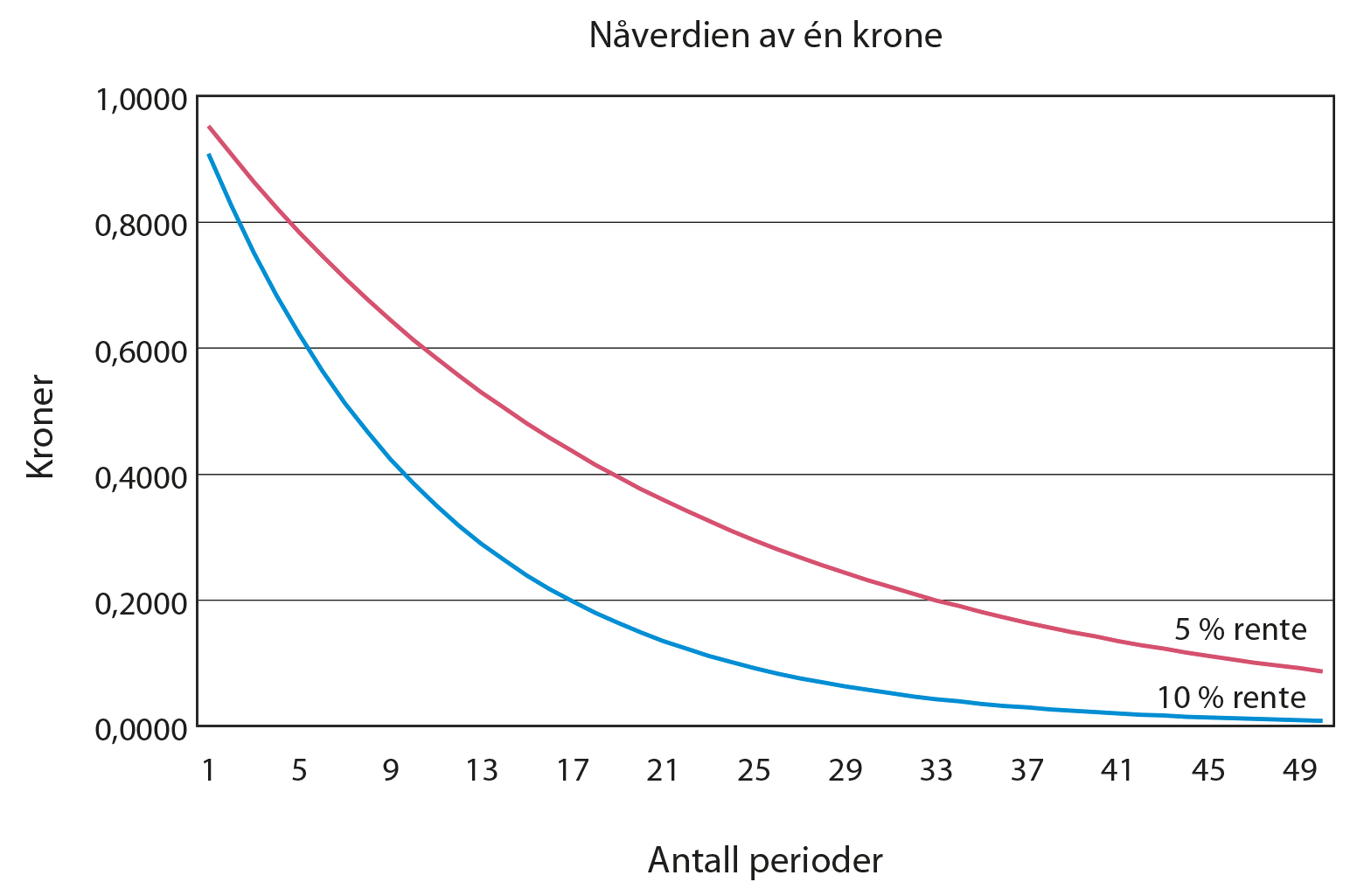 Figur 9.6 Rente og tidshorisontens betydning for sluttverdien
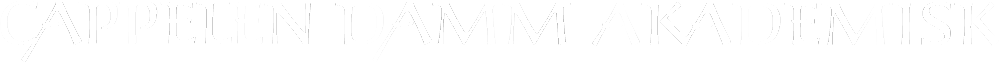 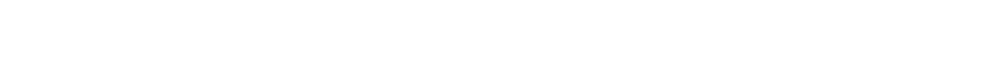 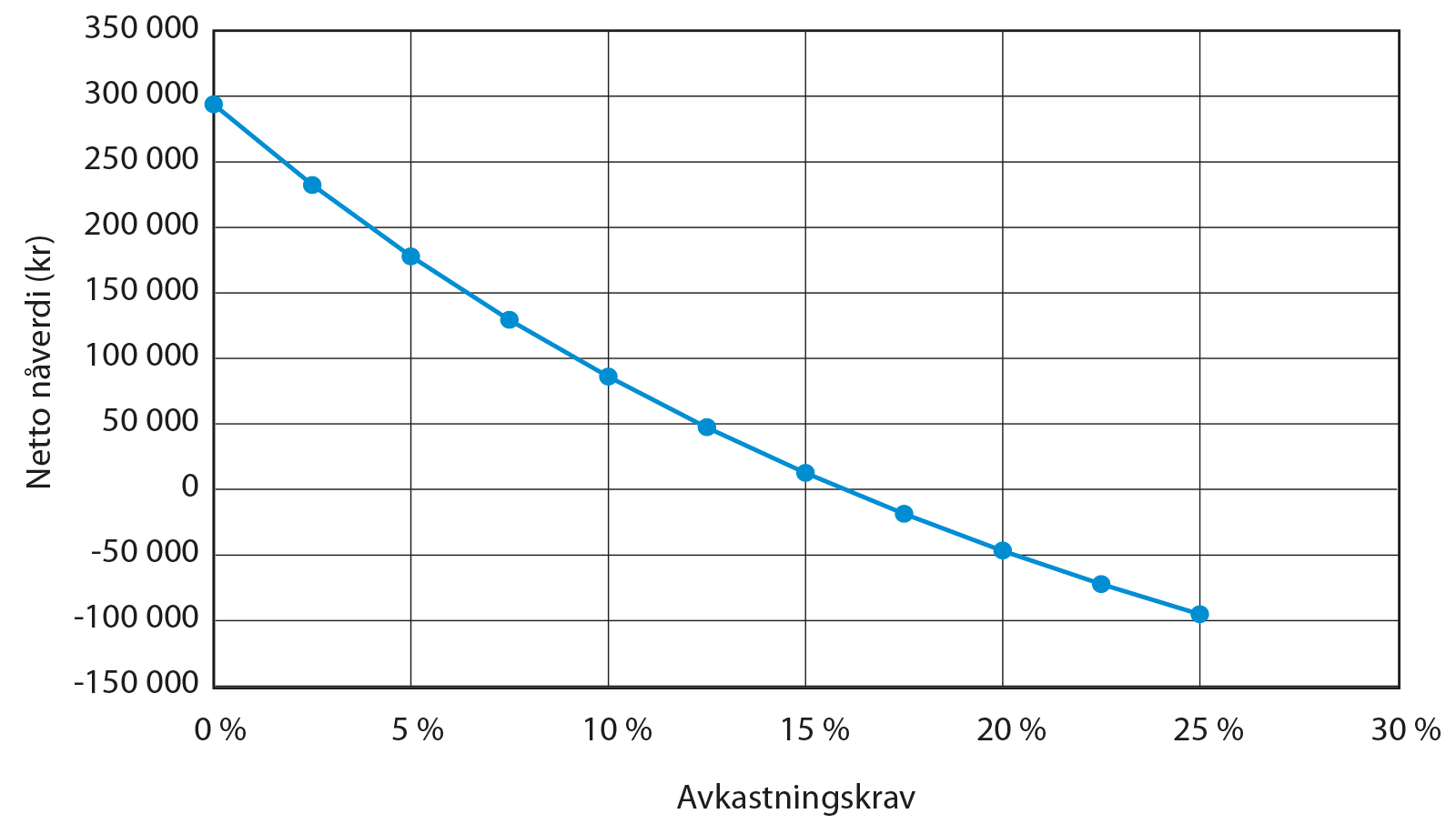 Figur 9.7 Nåverdiprofil
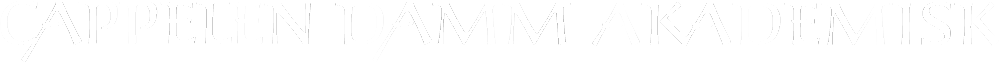 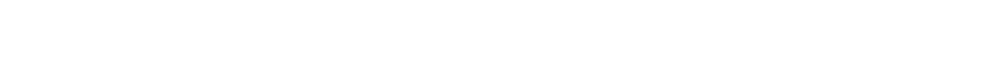 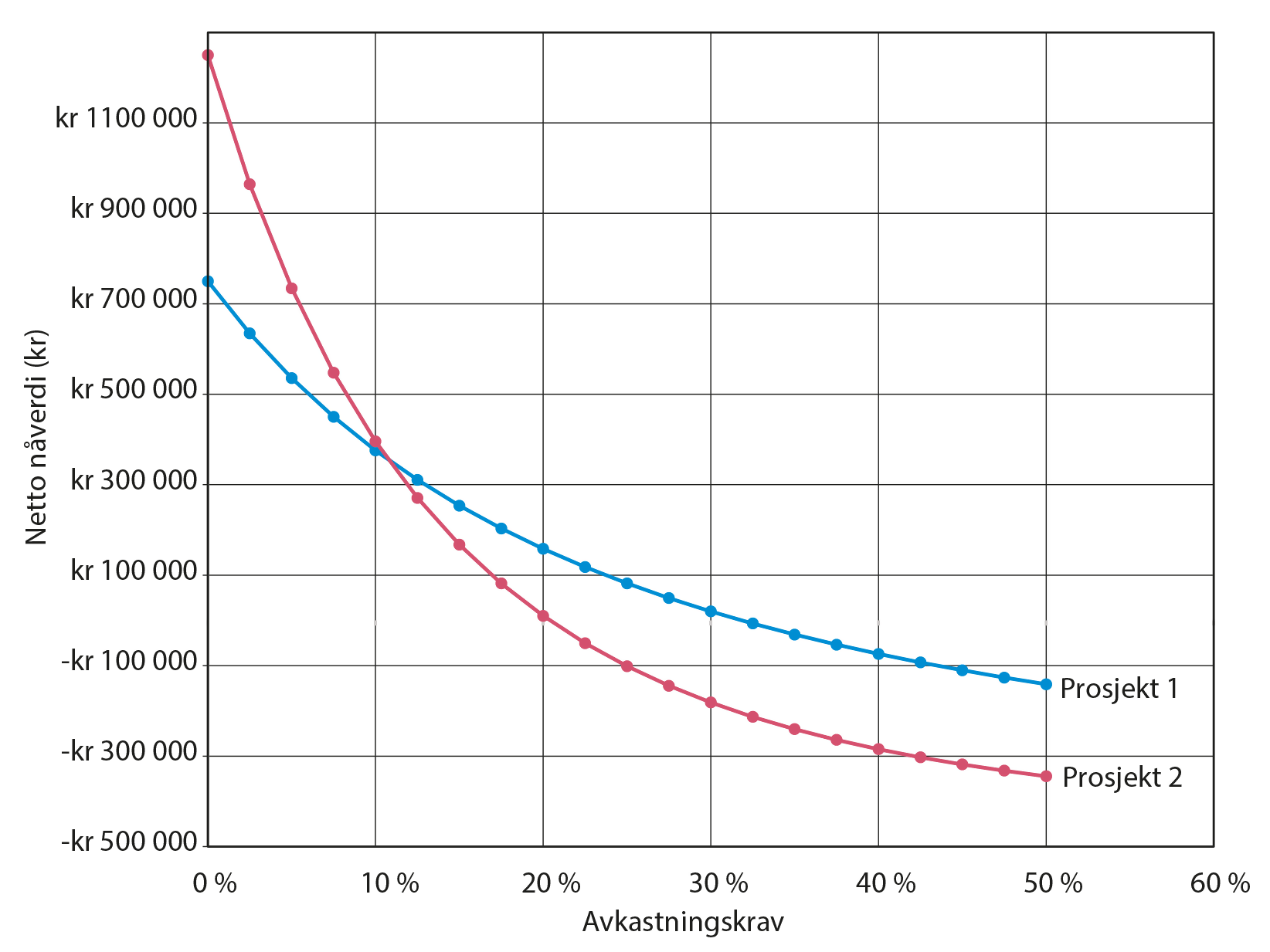 Figur 9.8 Nåverdiprofiler gjensidig utelukkende prosjekter
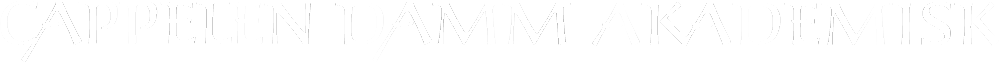 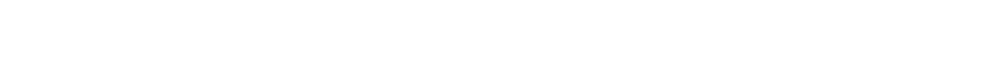 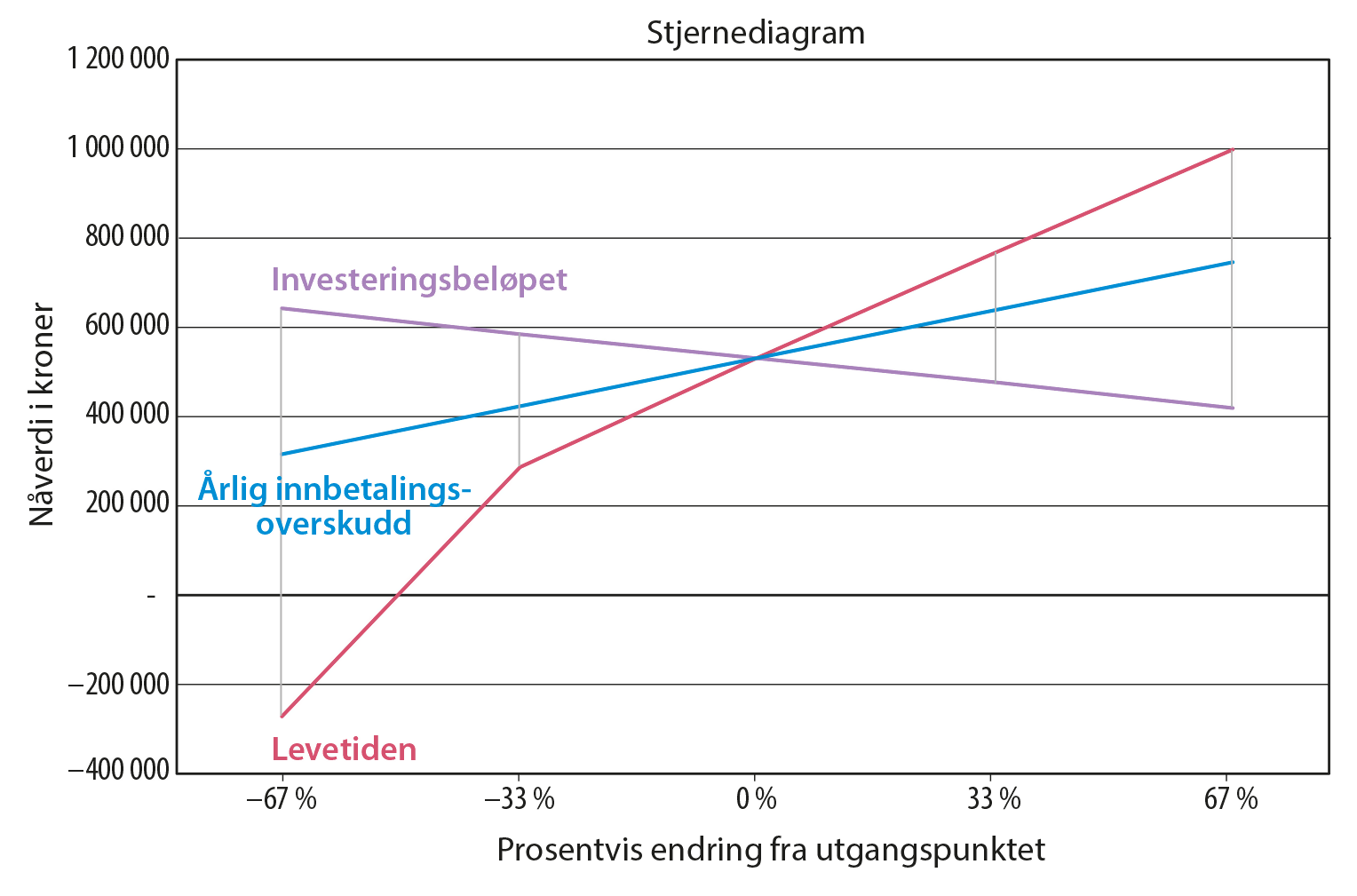 Figur 9.9 Stjernediagram
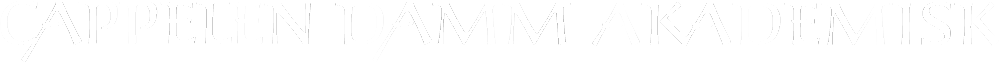 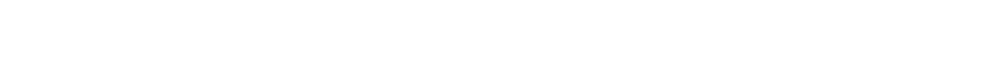 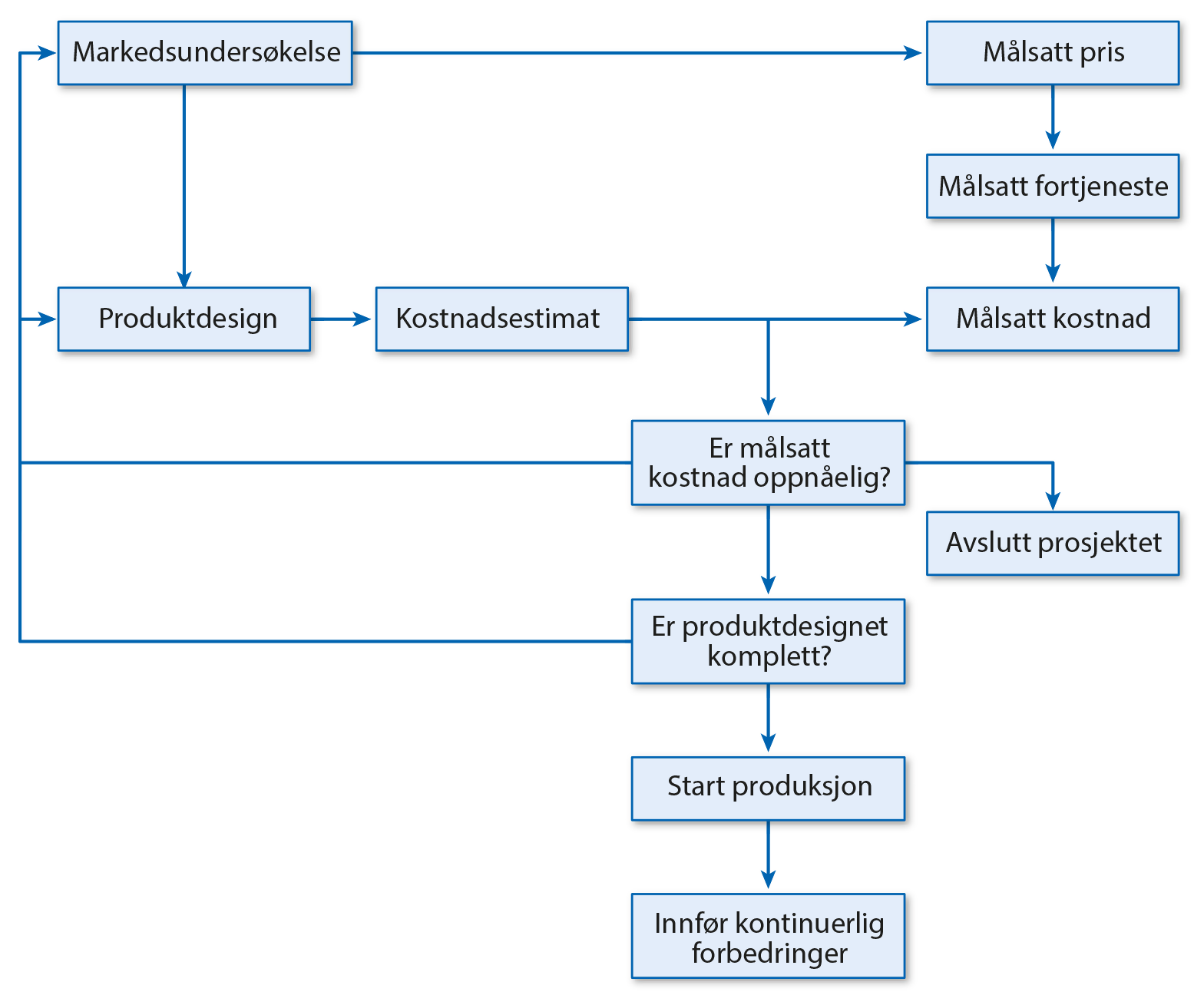 Figur 9.10 Prosessen for målkostnadsanalyse
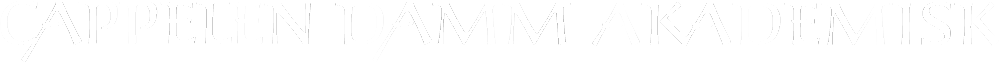 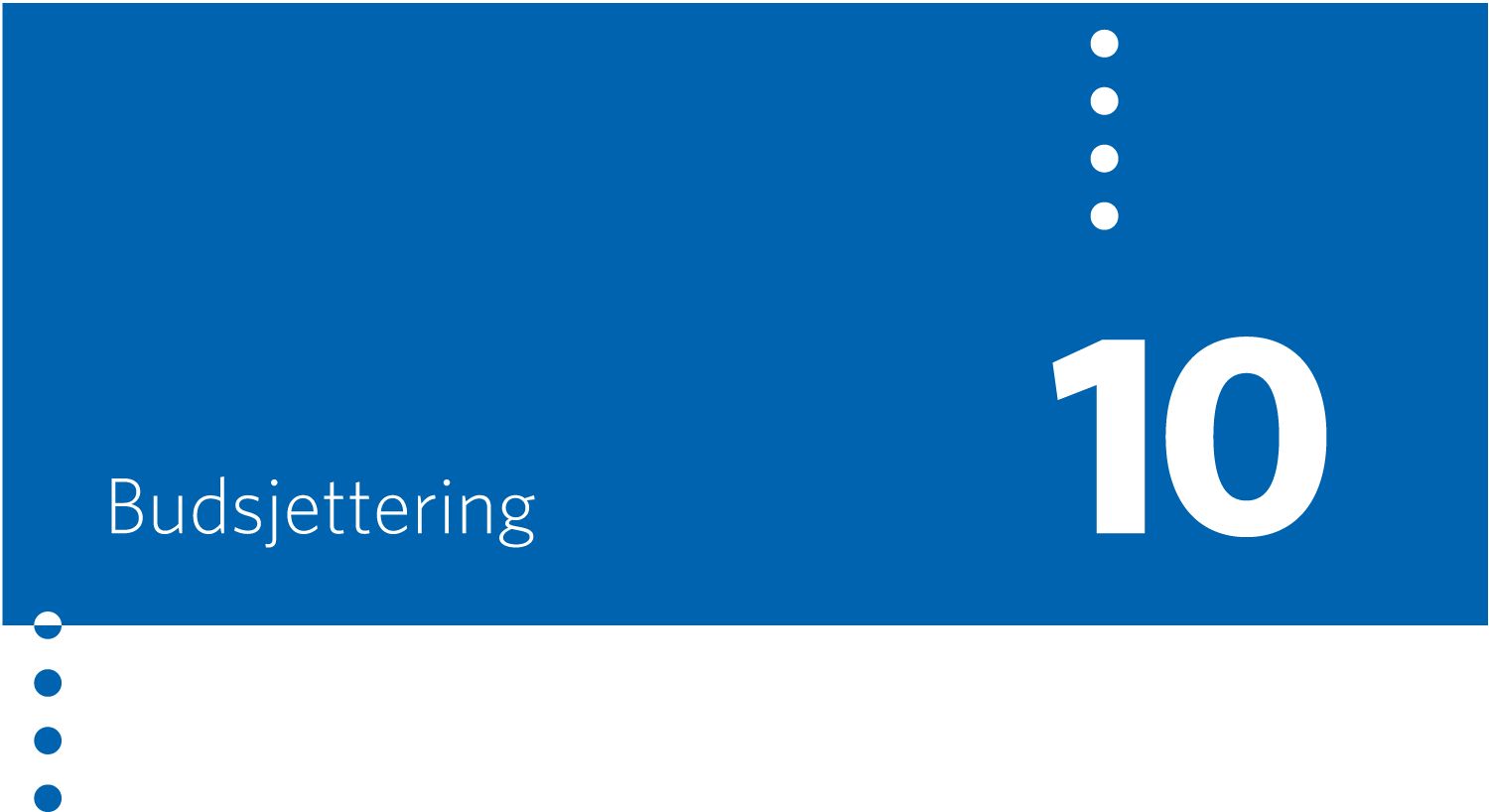 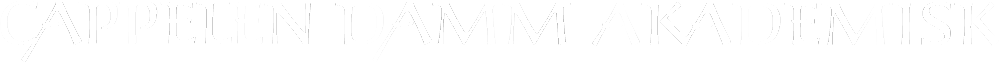 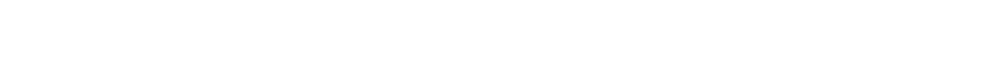 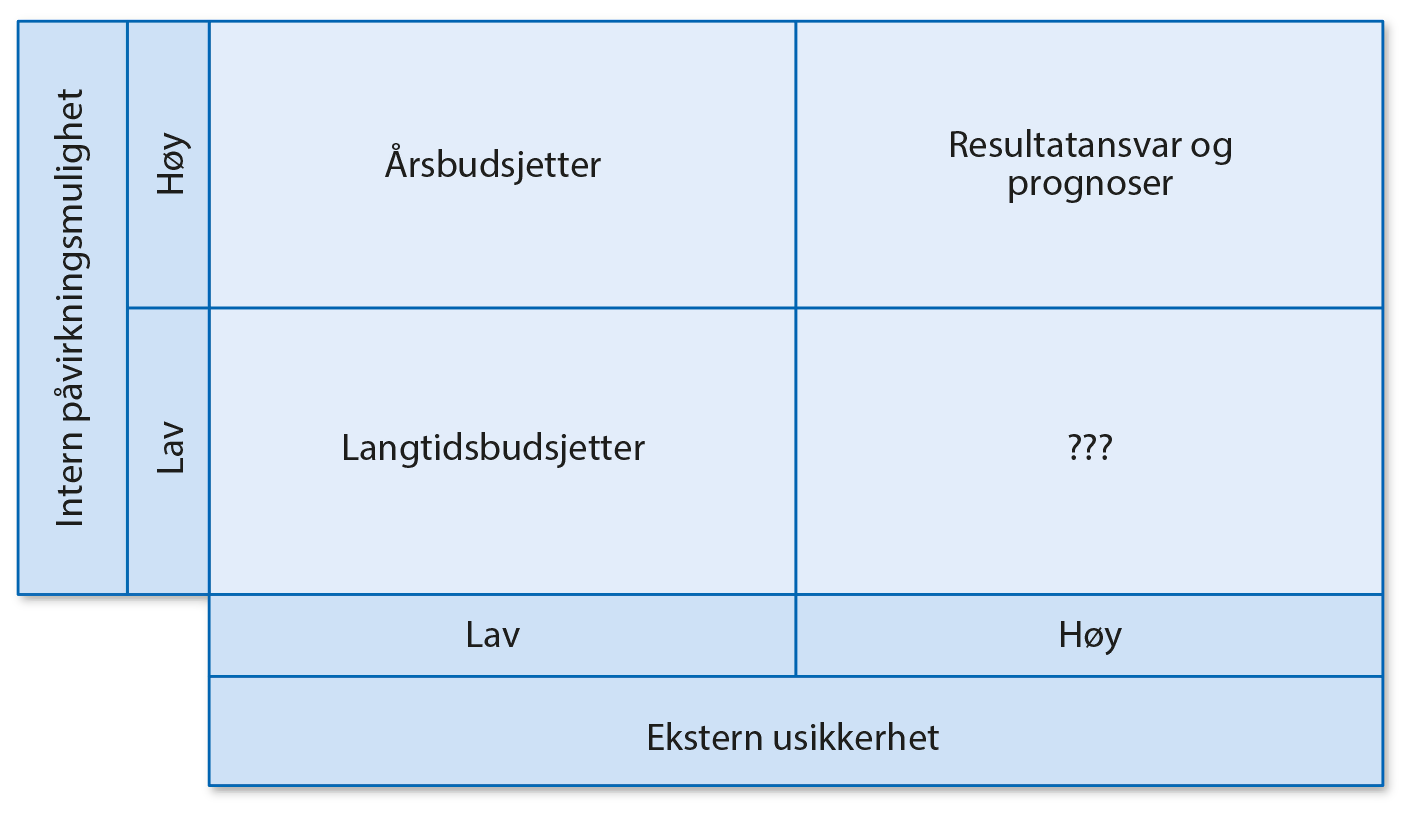 Figur 10.1 Situasjonsbestemt budsjettering – basert på Bergstrand (1998)
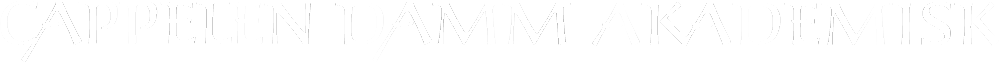 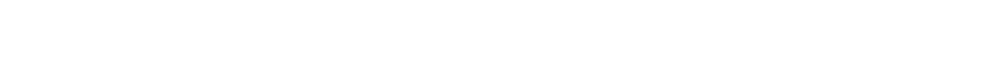 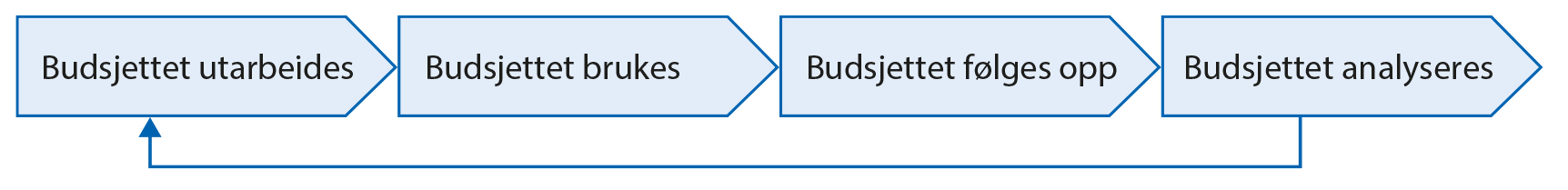 Figur 10.2 Faser i budsjettarbeidet
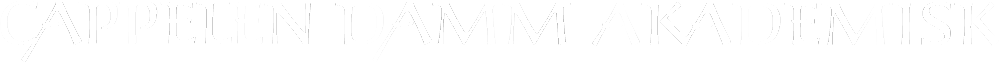 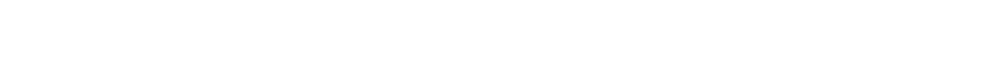 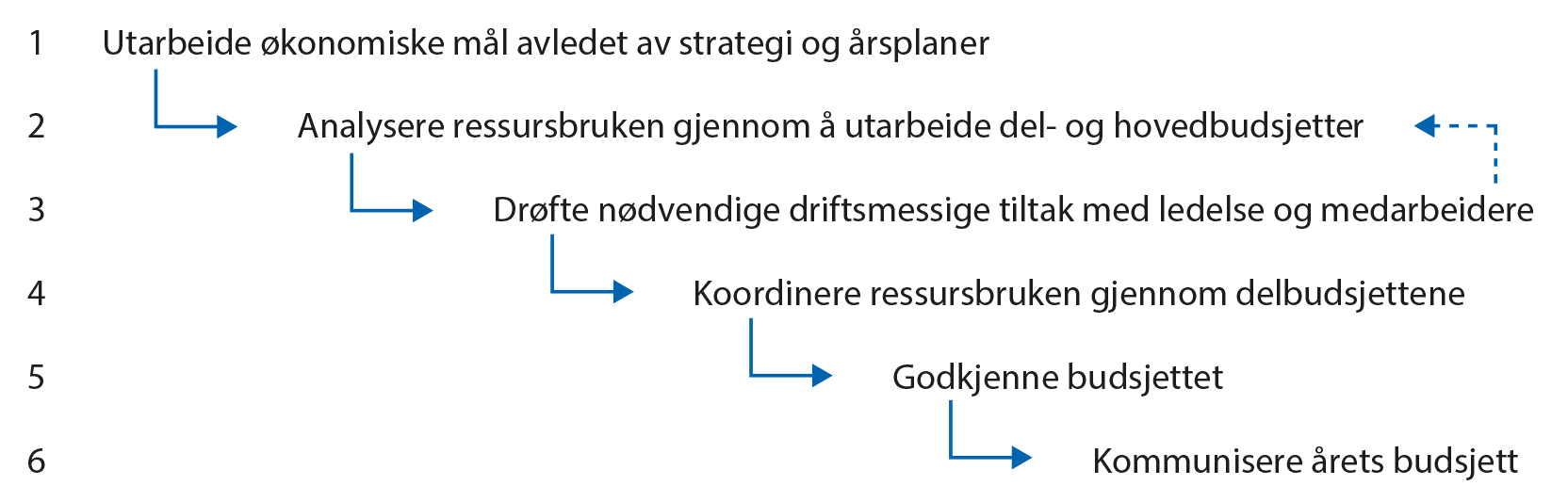 Figur 10.3 Budsjettet utarbeides
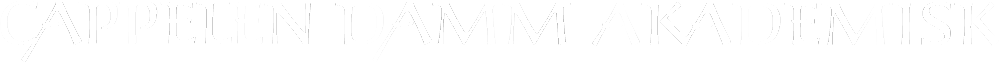 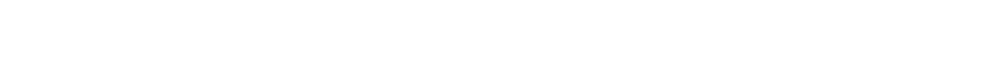 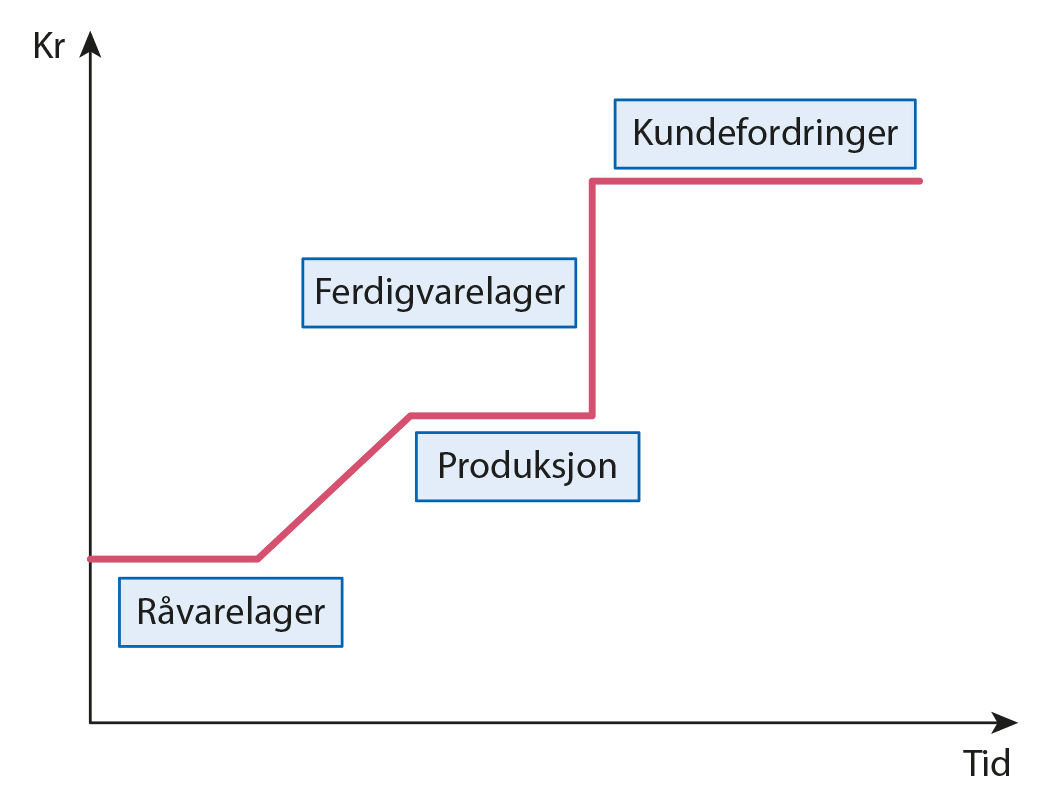 Figur 10.4 Oppbygging av kapitalbehov
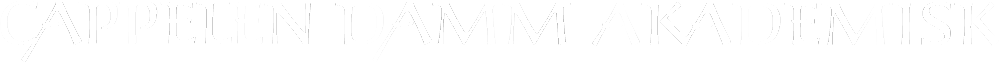 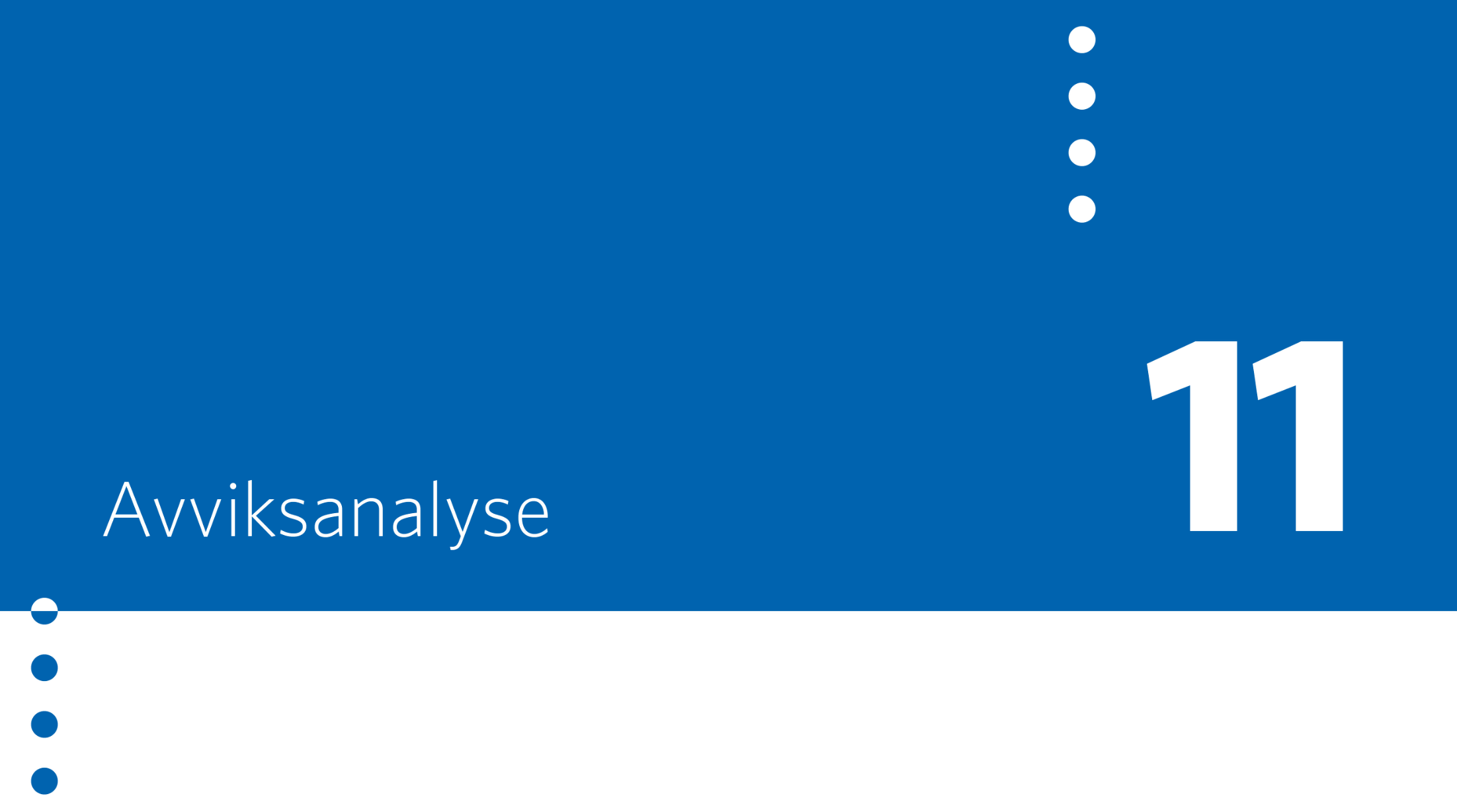 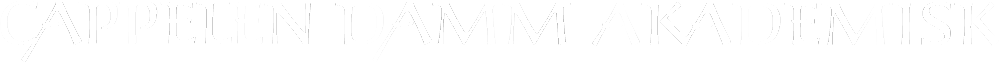 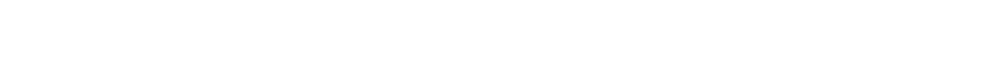 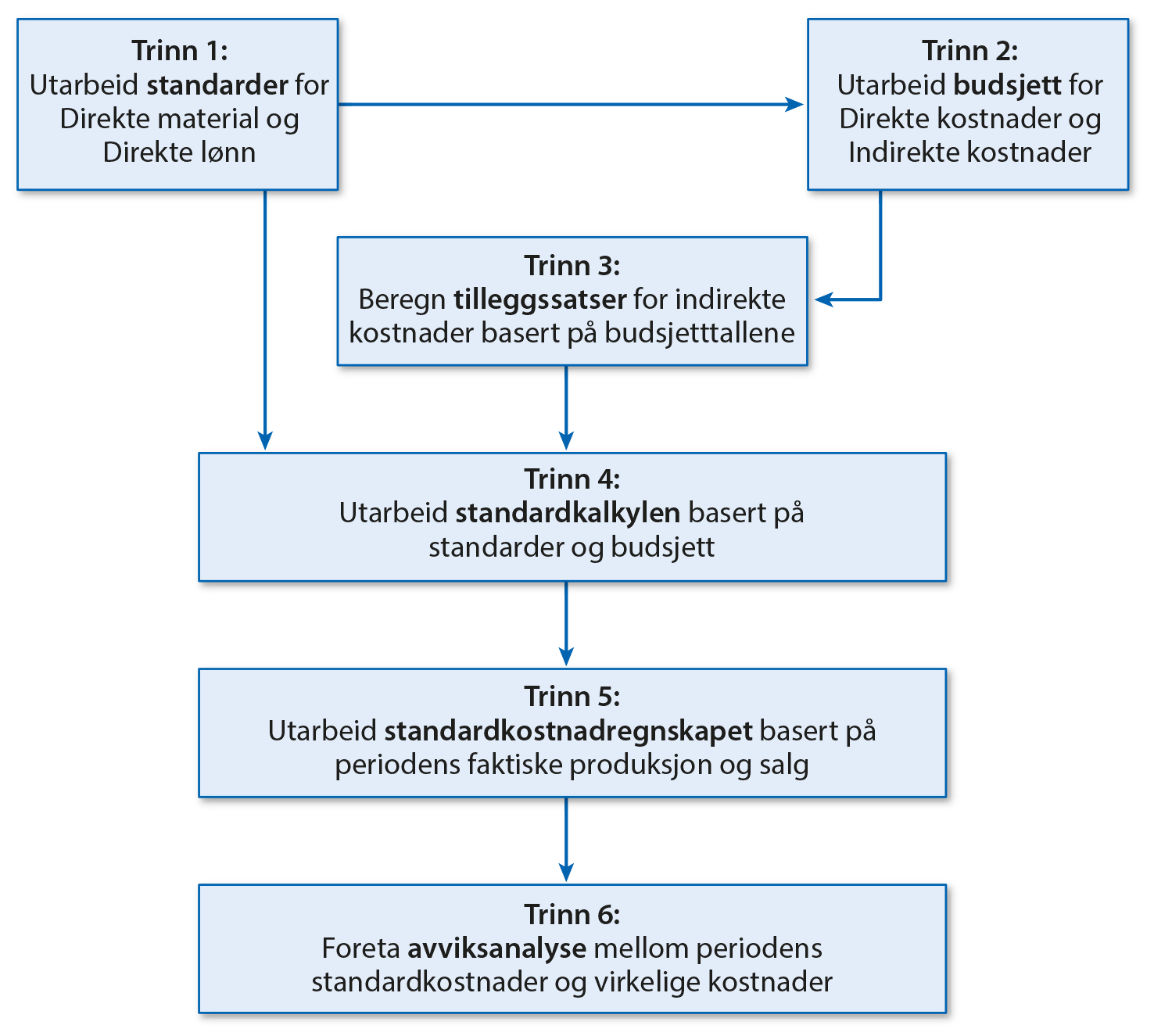 Figur 11.1 Prinsippskisse for driftsregnskap
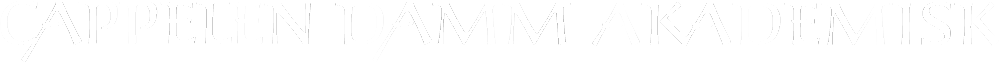 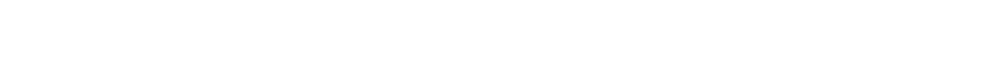 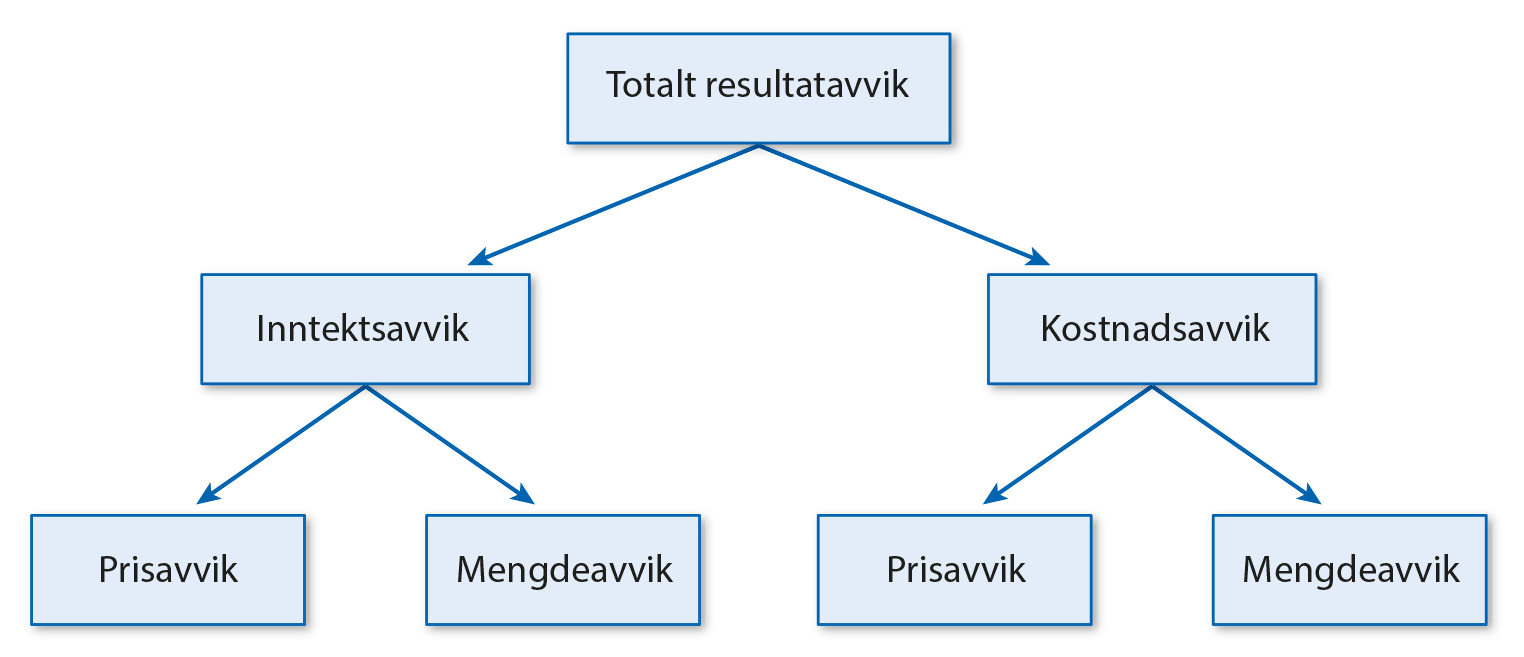 Figur 11.2 Prinsippskisse for avviksanalyse
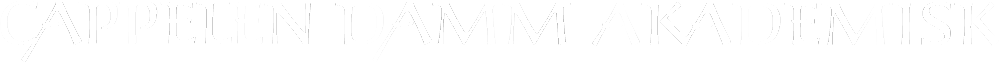 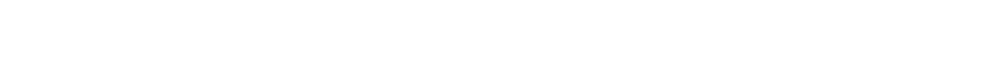 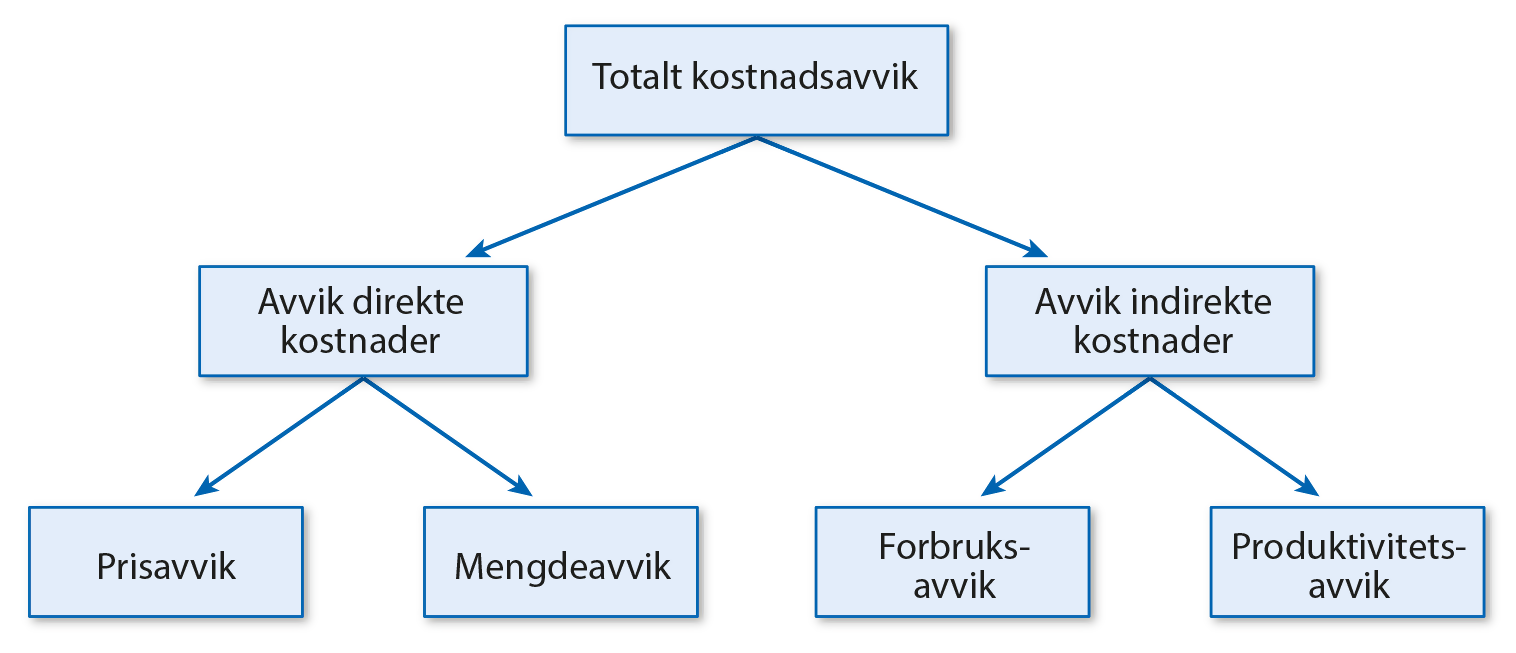 Figur 11.3 Prinsippskisse for avviksanalyse når bidragsmetoden brukes
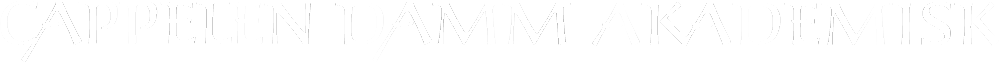 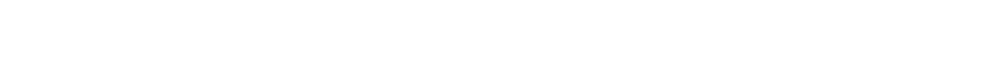 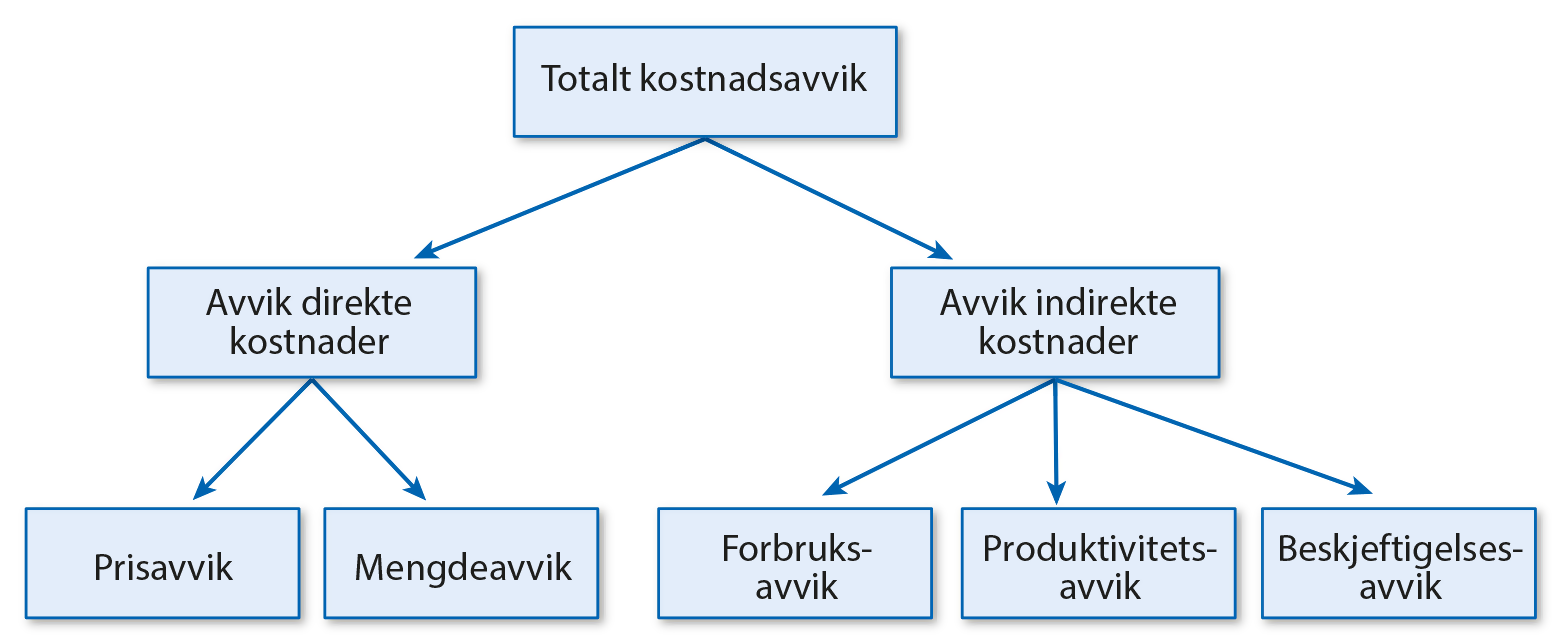 Figur 11.4 Prinsippskisse for avviksanalyse når selvkostmetoden brukes
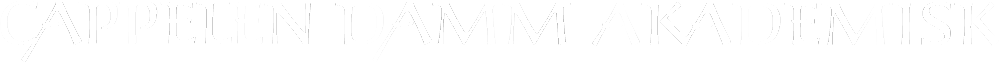 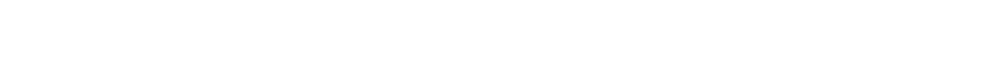 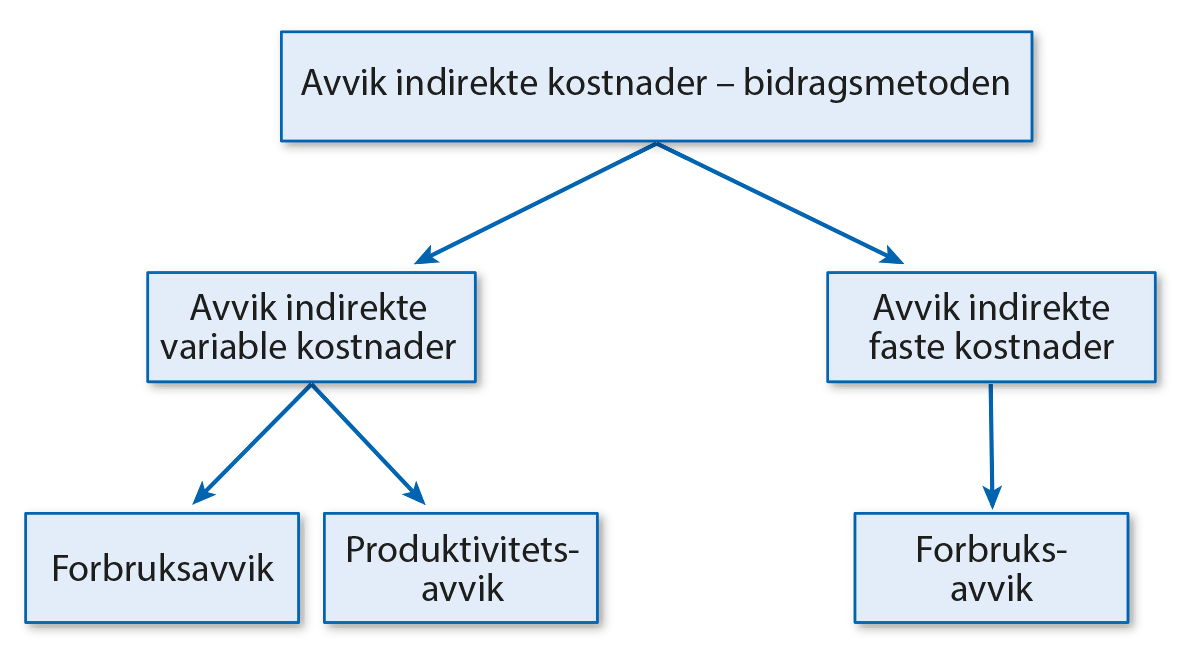 Figur 11.5 Prinsippskisse for avviksanalyse av indirekte kostnader ved bidragsmetoden
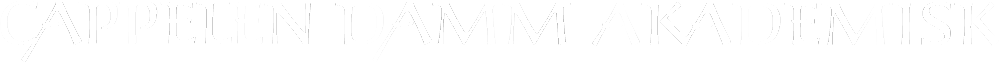 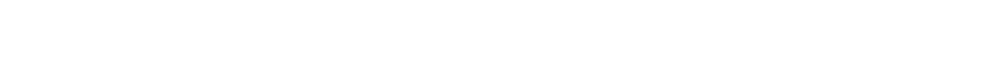 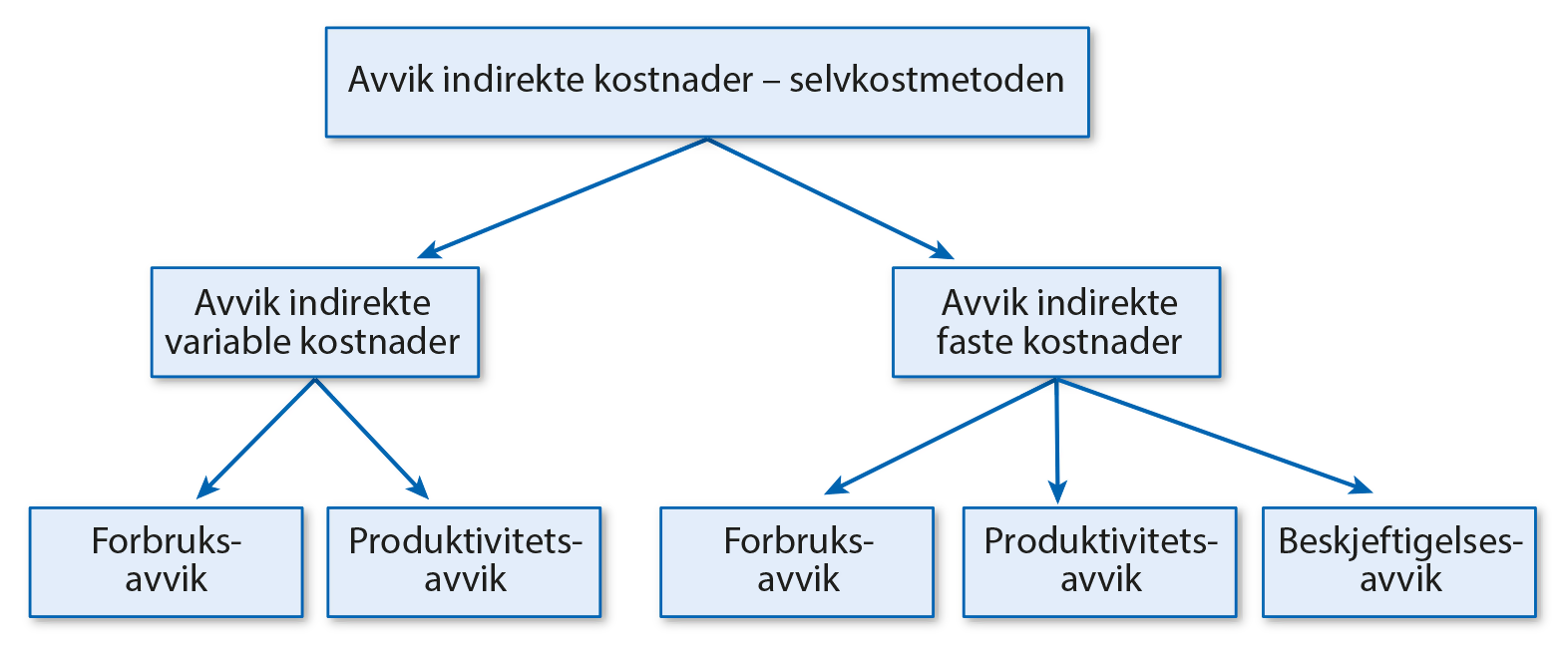 Figur 11.6 Prinsippskisse for avviksanalyse av indirekte kostnader ved selvkostmetoden
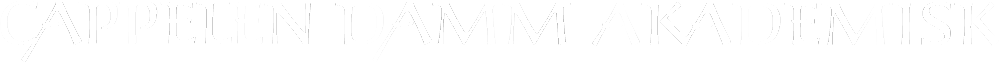 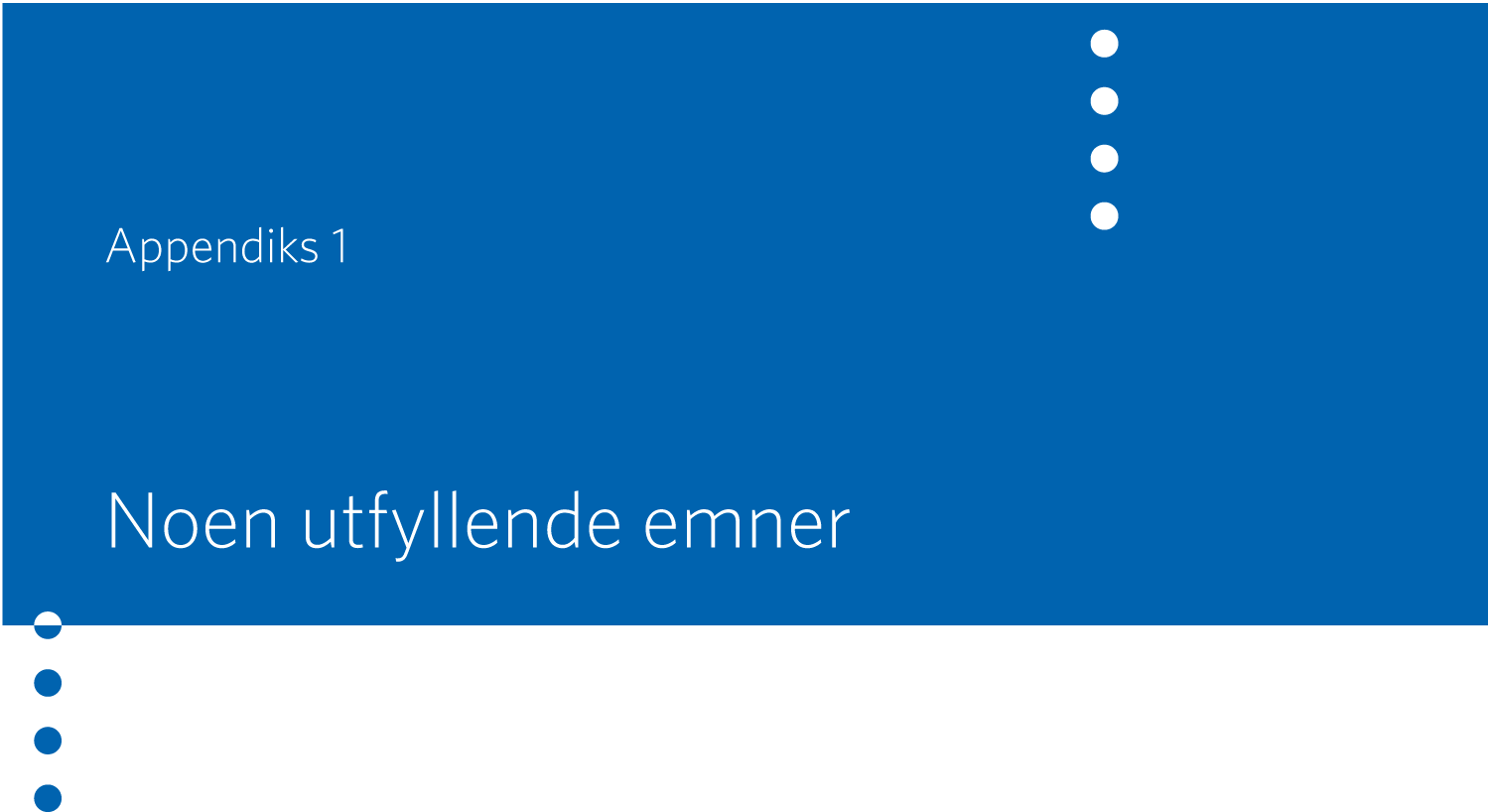 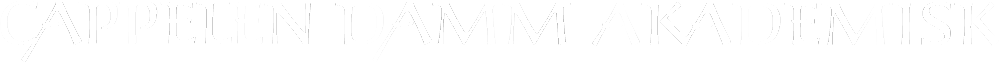 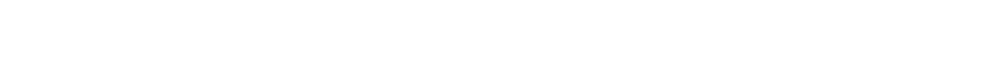 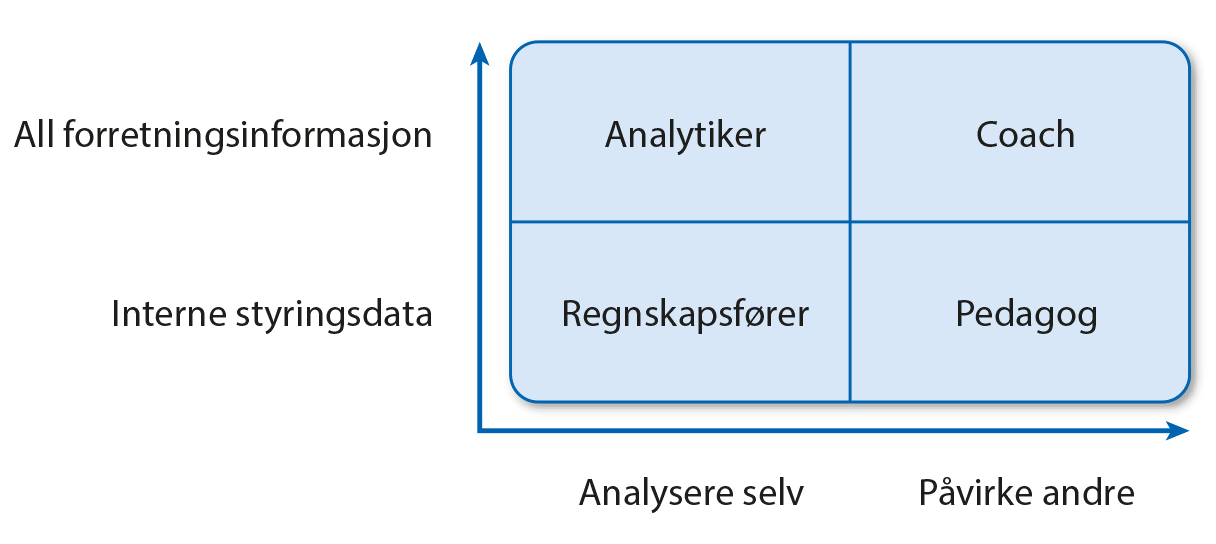 Figur 12.1 Økonomiens roller (Berg, 2015b)
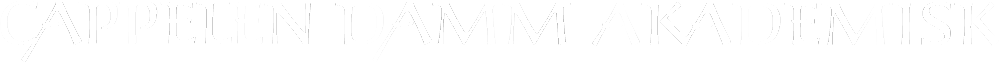